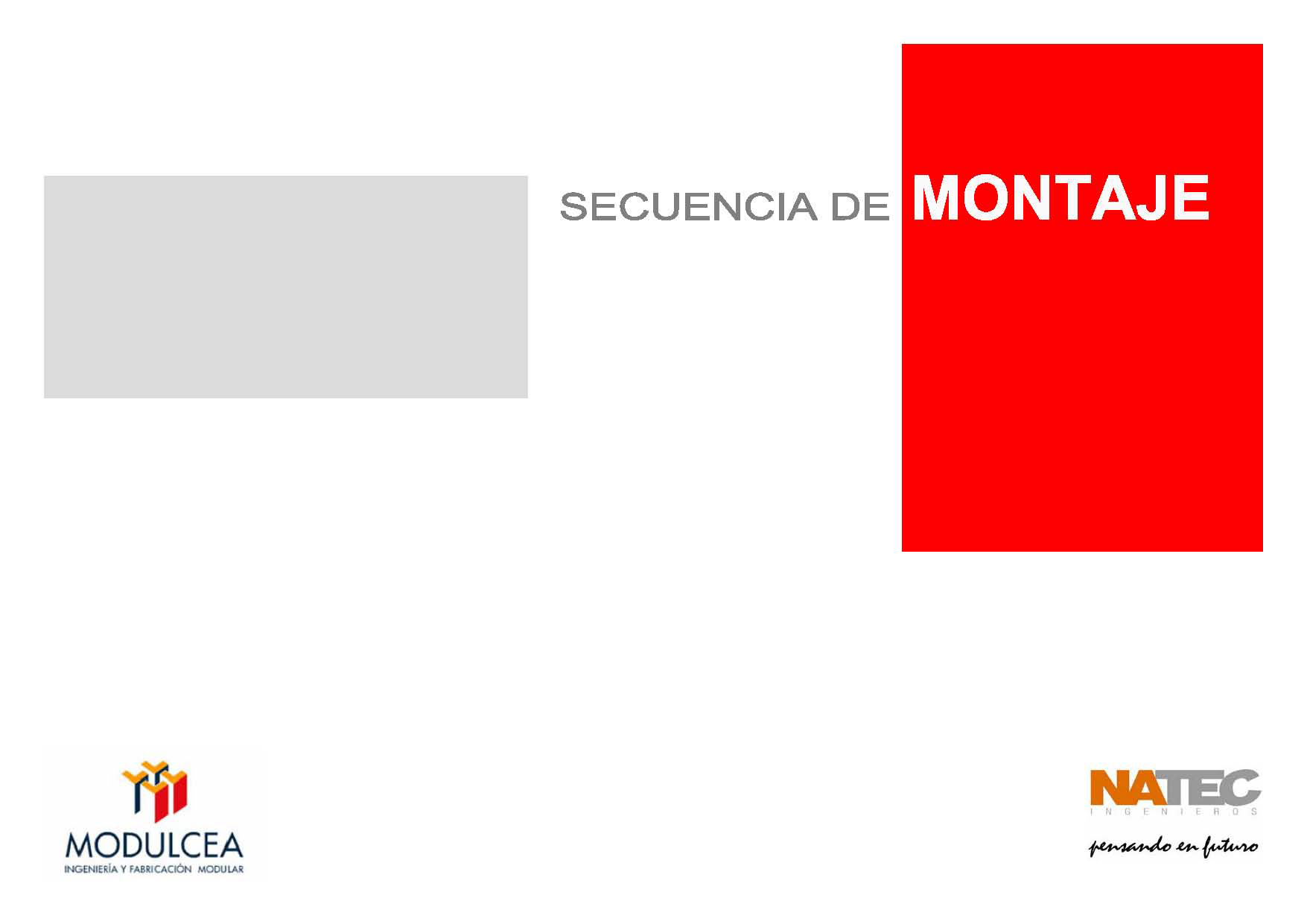 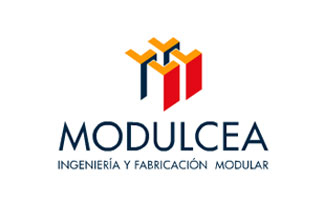 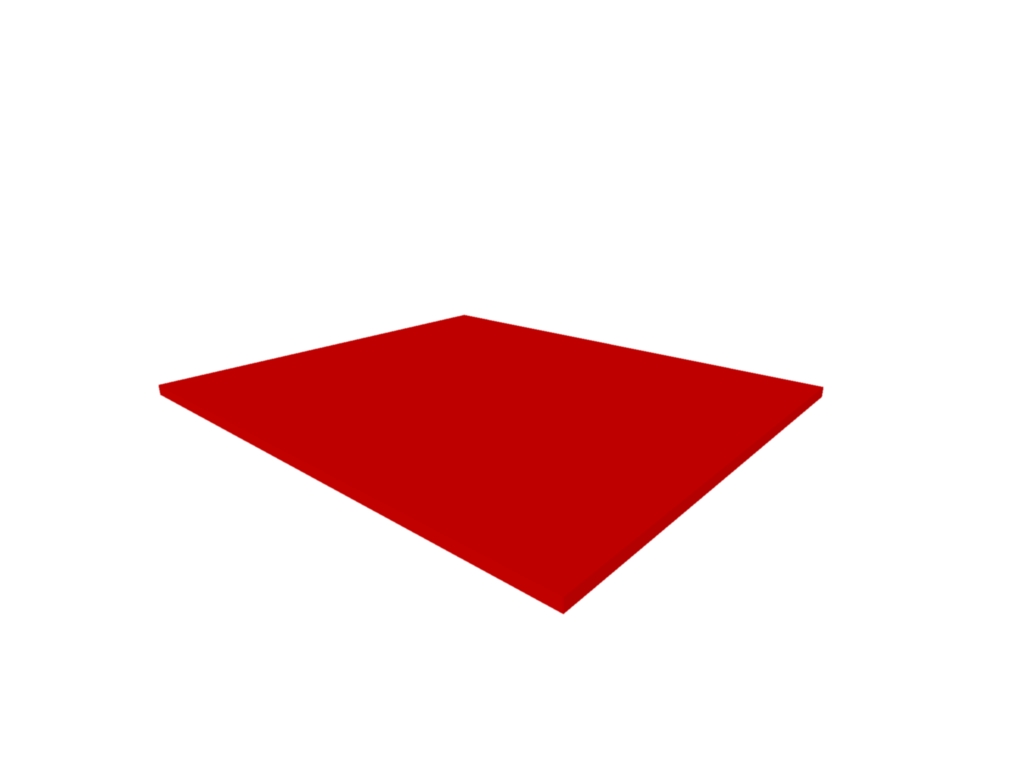 SOLERA
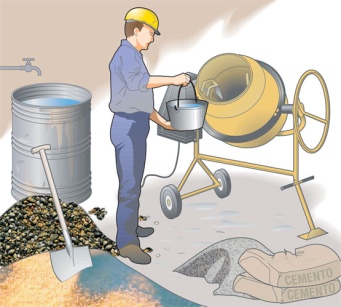 PERFILERIA
MUROS
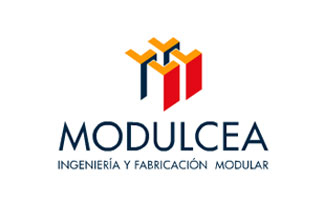 PORCHE
CUBIERTA
PAVIMENTO
CARPINTERIA
EXTERIOR
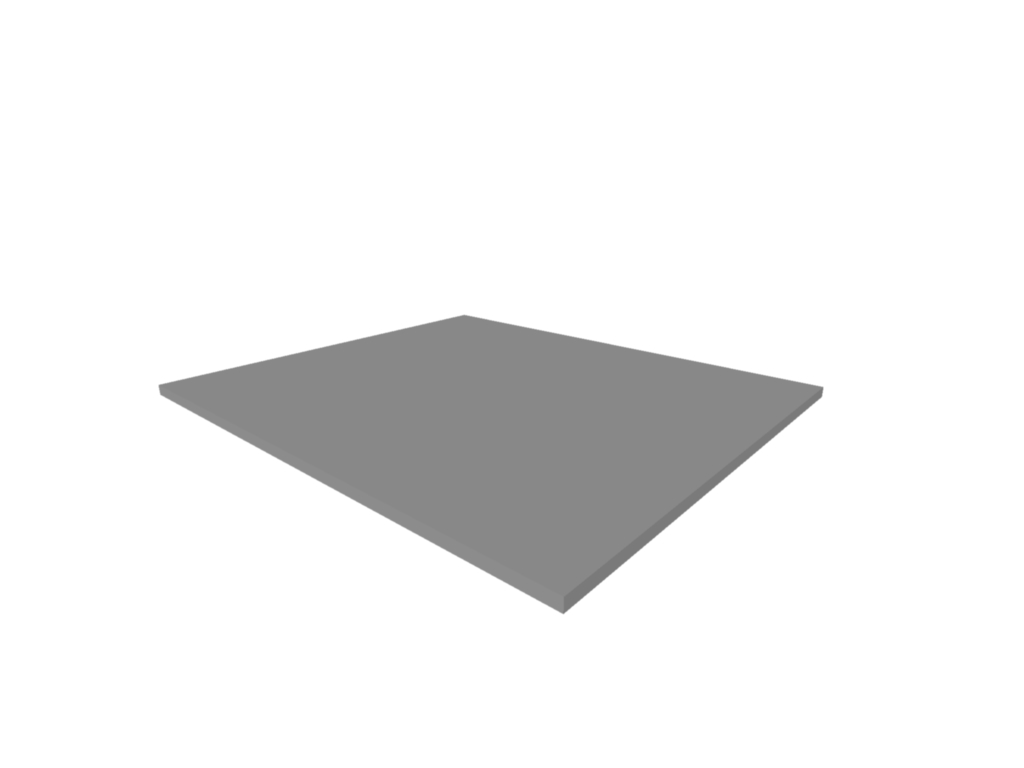 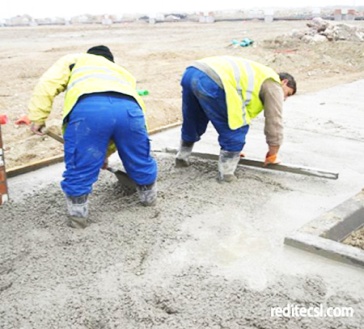 SOLERA
PERFILERIA
MUROS
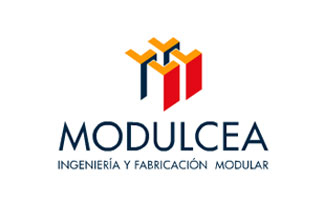 PORCHE
CUBIERTA
PAVIMENTO
CARPINTERIA
EXTERIOR
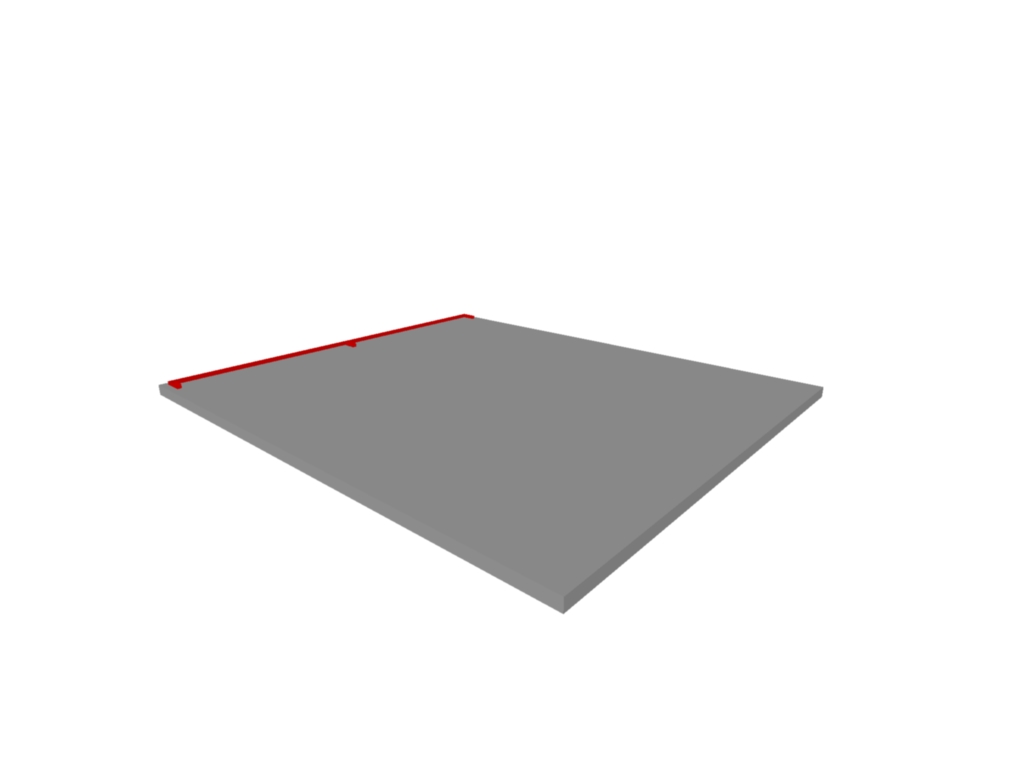 SOLERA
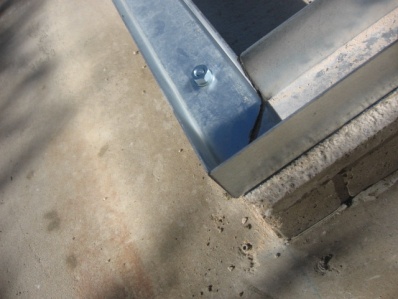 PERFILERIA
MUROS
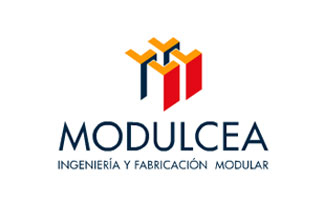 PORCHE
CUBIERTA
PAVIMENTO
CARPINTERIA
EXTERIOR
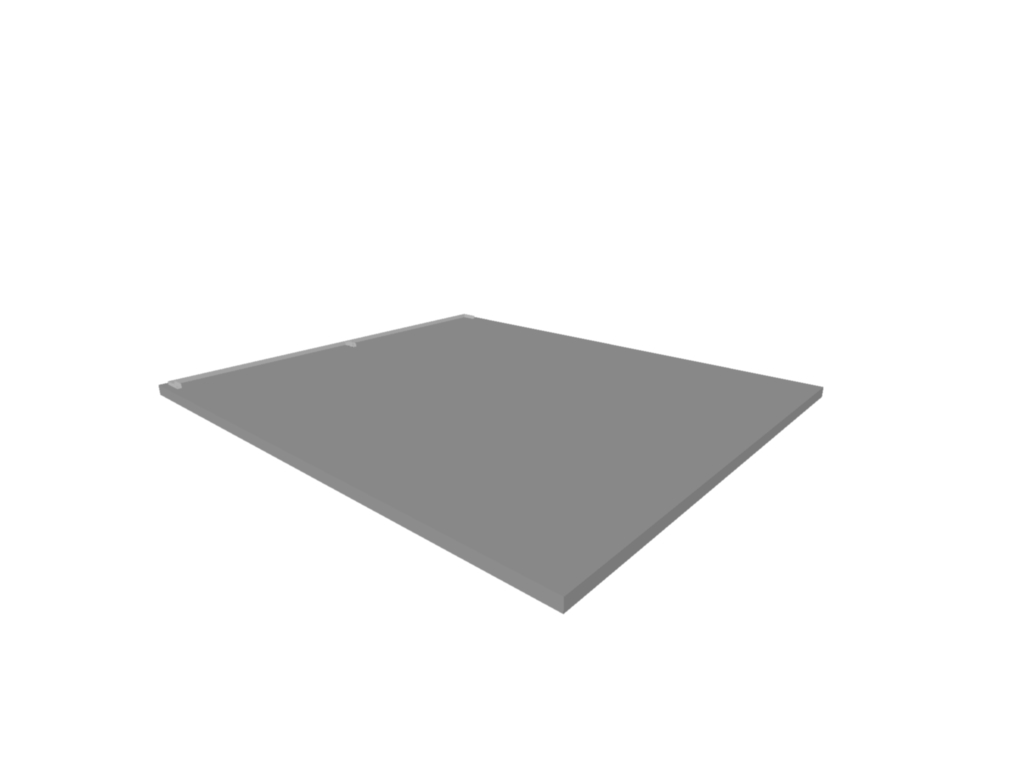 SOLERA
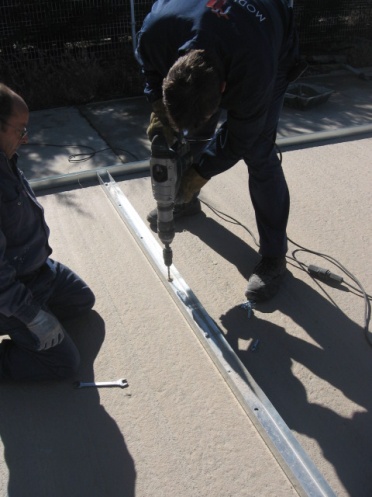 PERFILERIA
MUROS
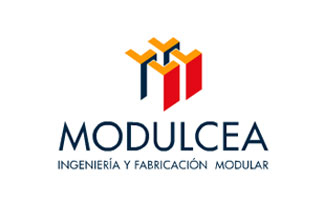 PORCHE
CUBIERTA
PAVIMENTO
CARPINTERIA
EXTERIOR
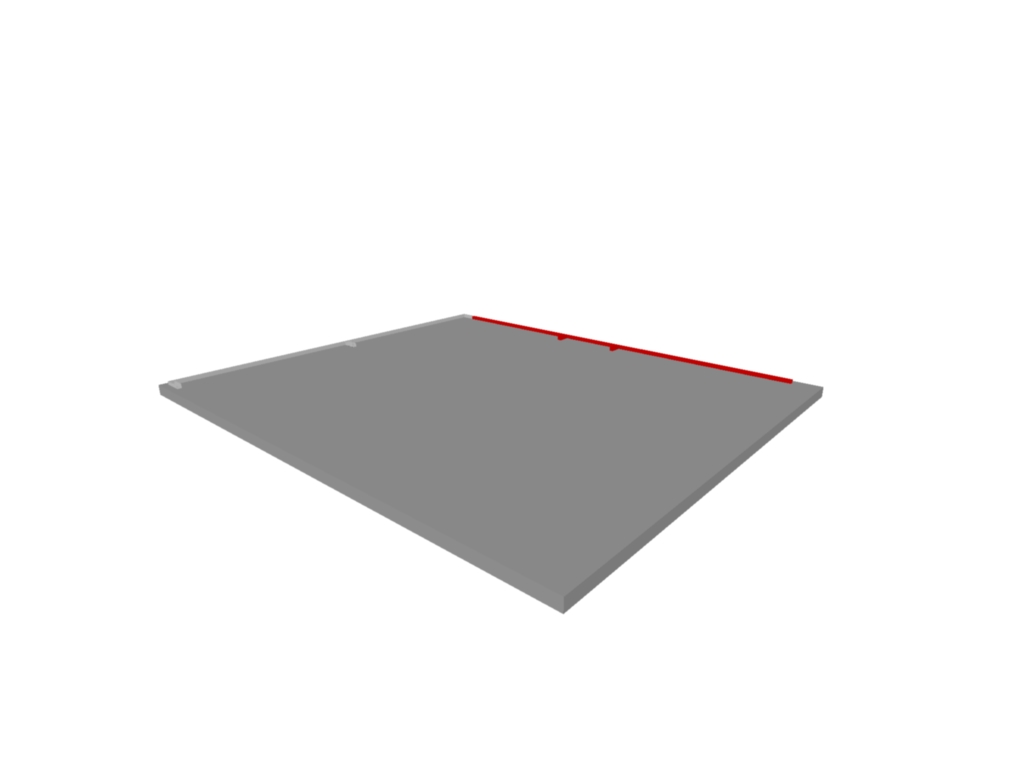 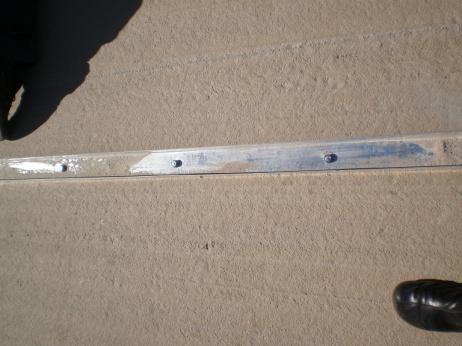 SOLERA
PERFILERIA
MUROS
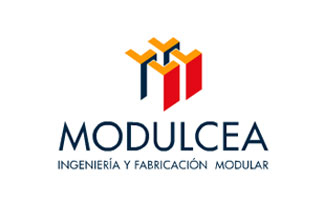 PORCHE
CUBIERTA
PAVIMENTO
CARPINTERIA
EXTERIOR
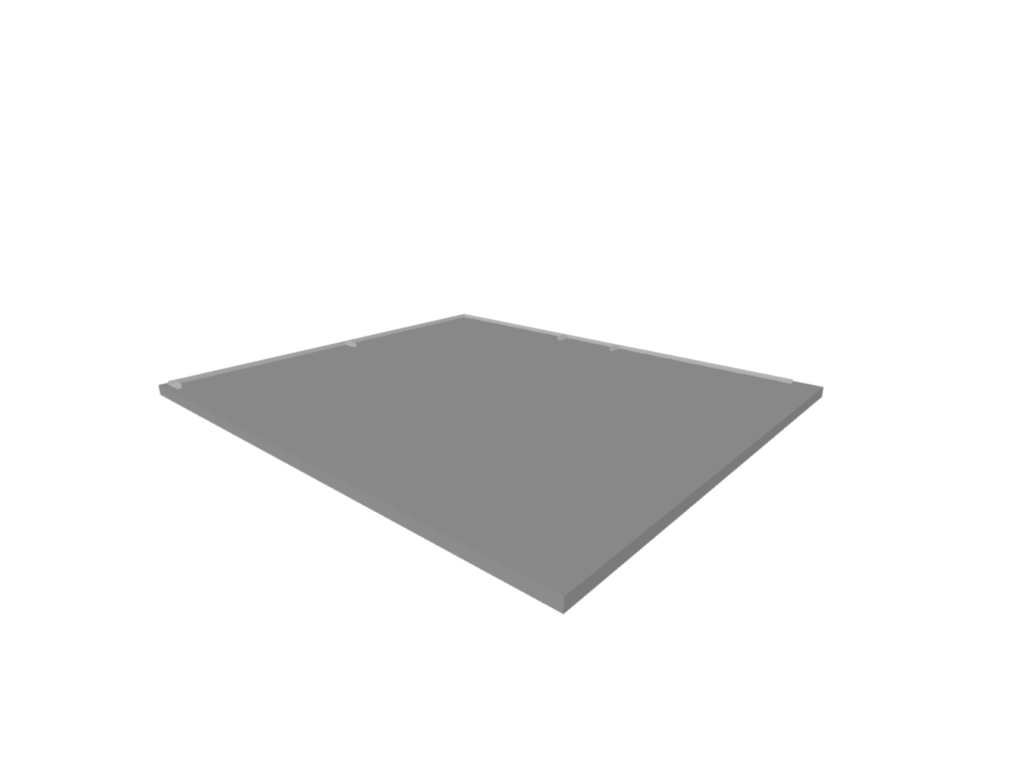 SOLERA
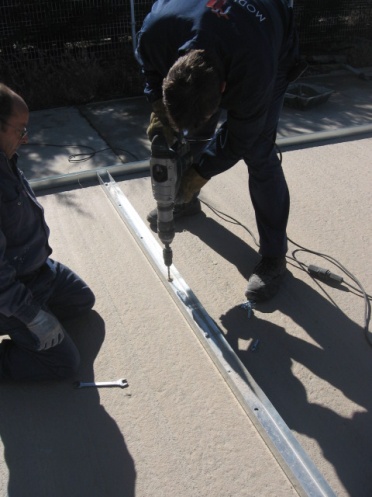 PERFILERIA
MUROS
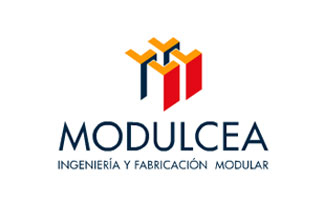 PORCHE
CUBIERTA
PAVIMENTO
CARPINTERIA
EXTERIOR
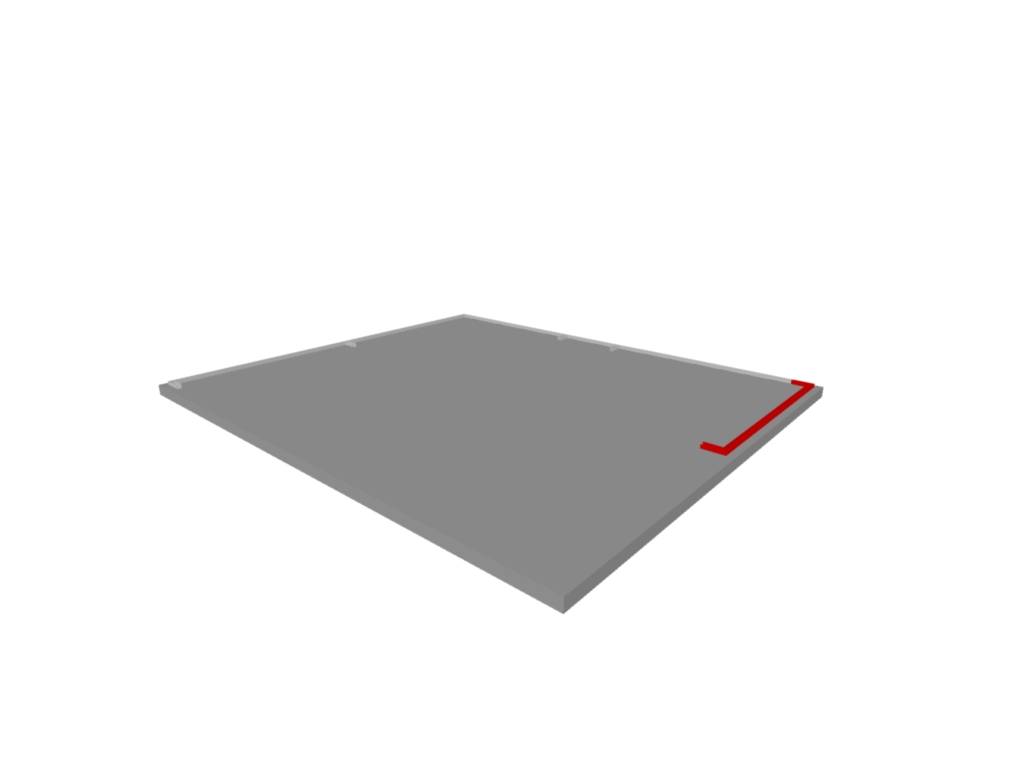 SOLERA
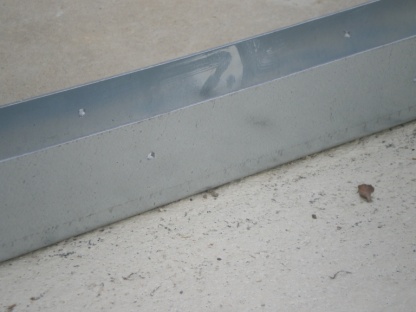 PERFILERIA
MUROS
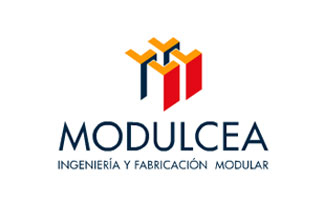 PORCHE
CUBIERTA
PAVIMENTO
CARPINTERIA
EXTERIOR
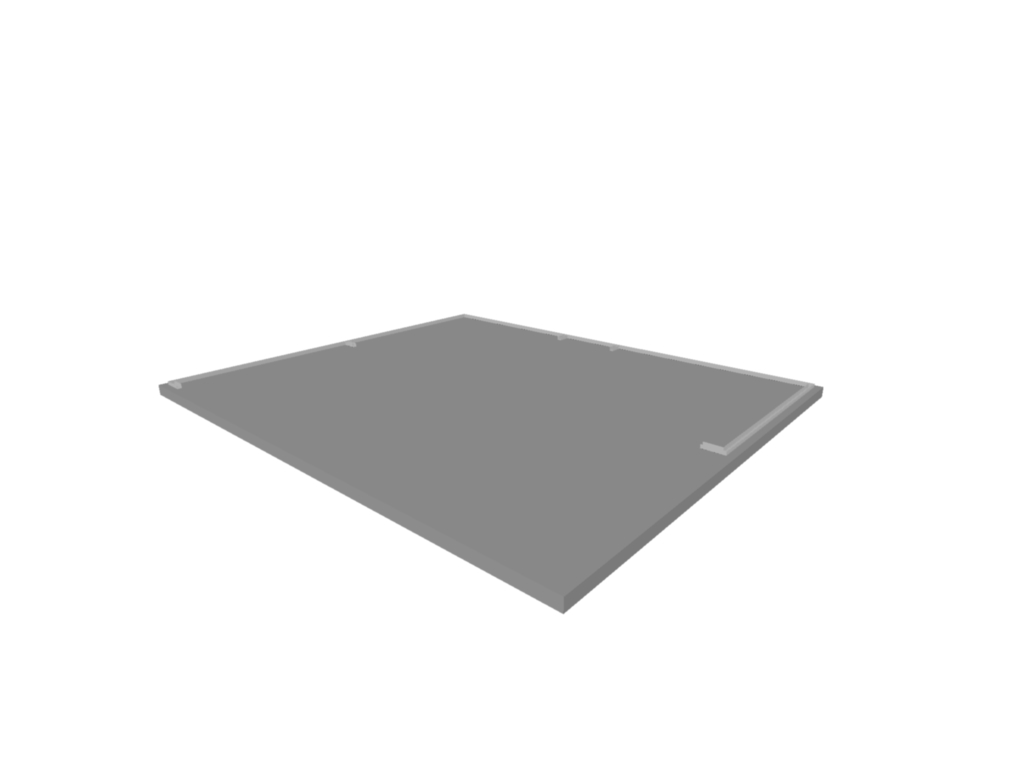 SOLERA
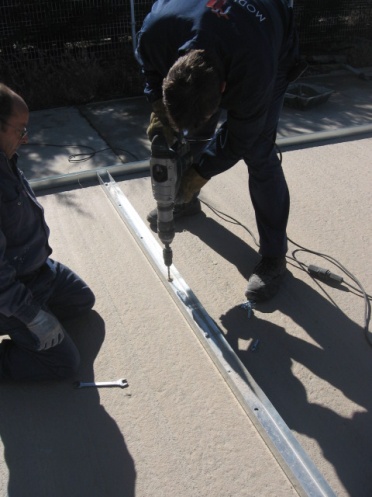 PERFILERIA
MUROS
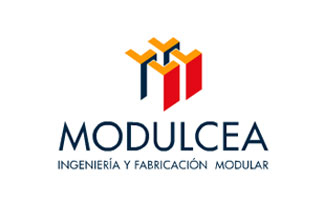 PORCHE
CUBIERTA
PAVIMENTO
CARPINTERIA
EXTERIOR
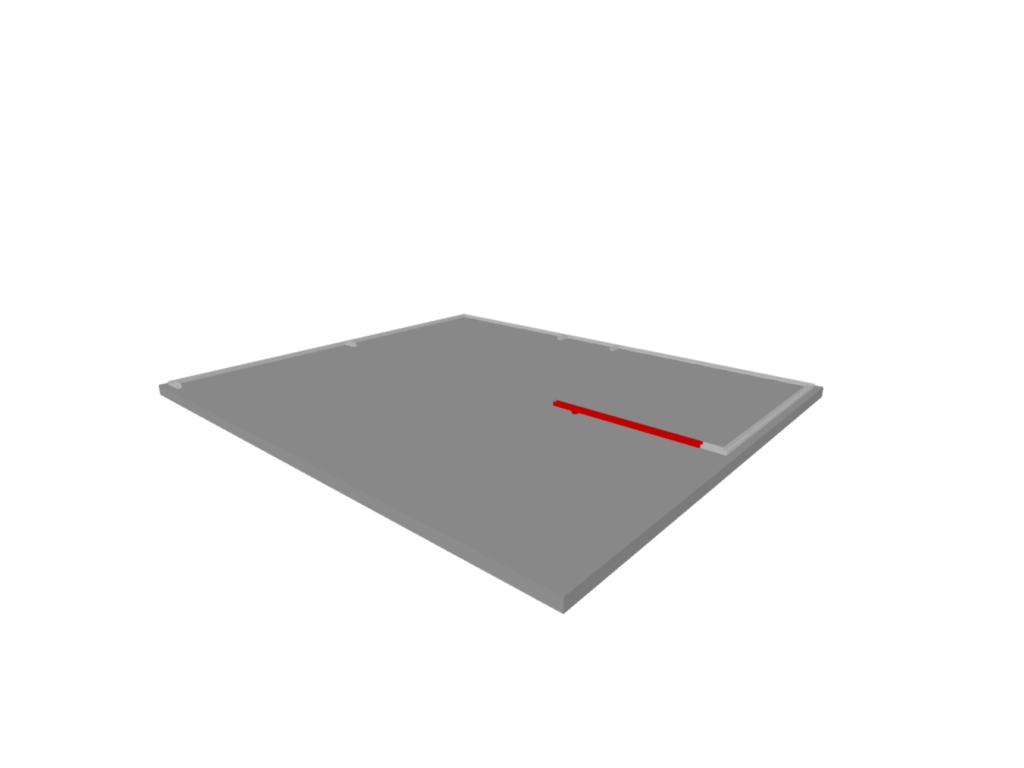 SOLERA
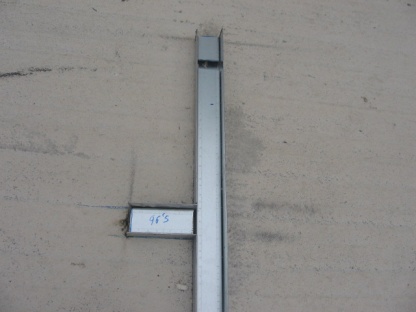 PERFILERIA
MUROS
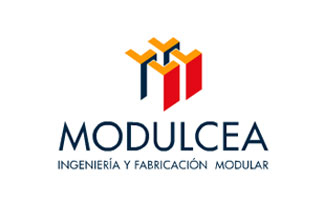 PORCHE
CUBIERTA
PAVIMENTO
CARPINTERIA
EXTERIOR
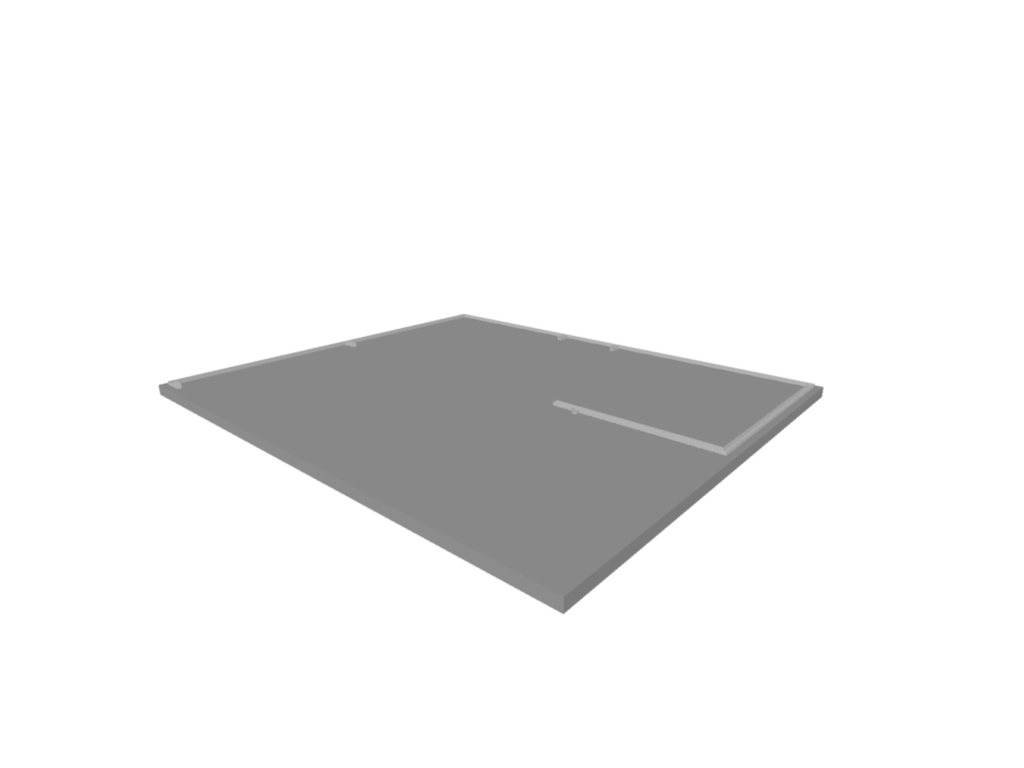 SOLERA
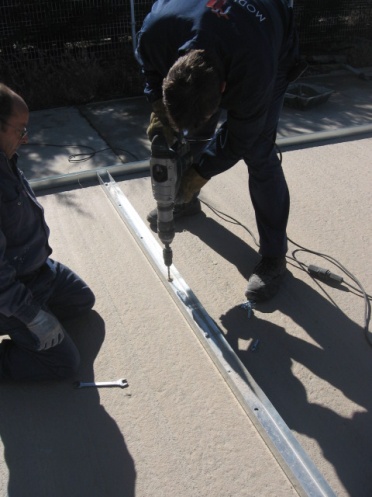 PERFILERIA
MUROS
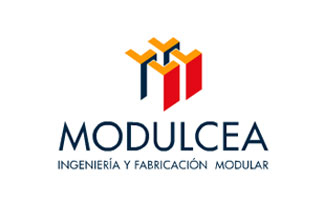 PORCHE
CUBIERTA
PAVIMENTO
CARPINTERIA
EXTERIOR
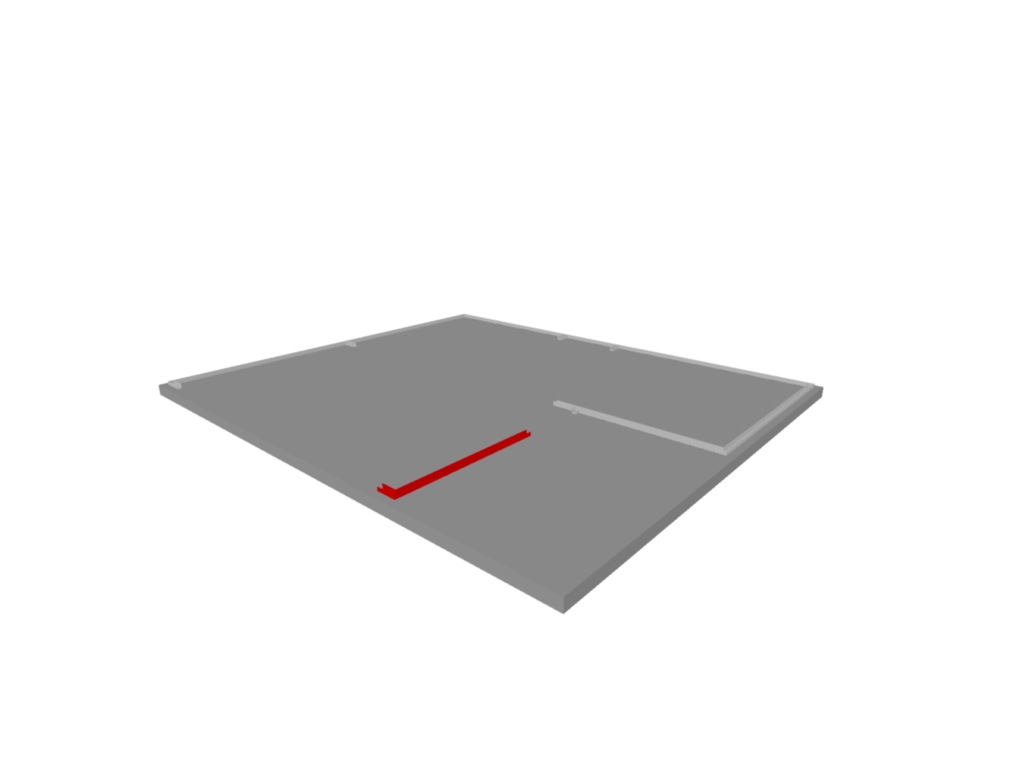 SOLERA
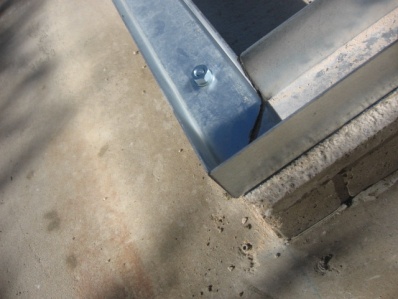 PERFILERIA
MUROS
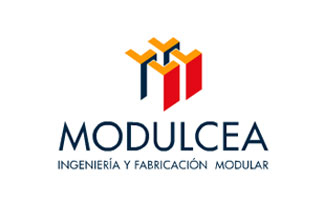 PORCHE
CUBIERTA
PAVIMENTO
CARPINTERIA
EXTERIOR
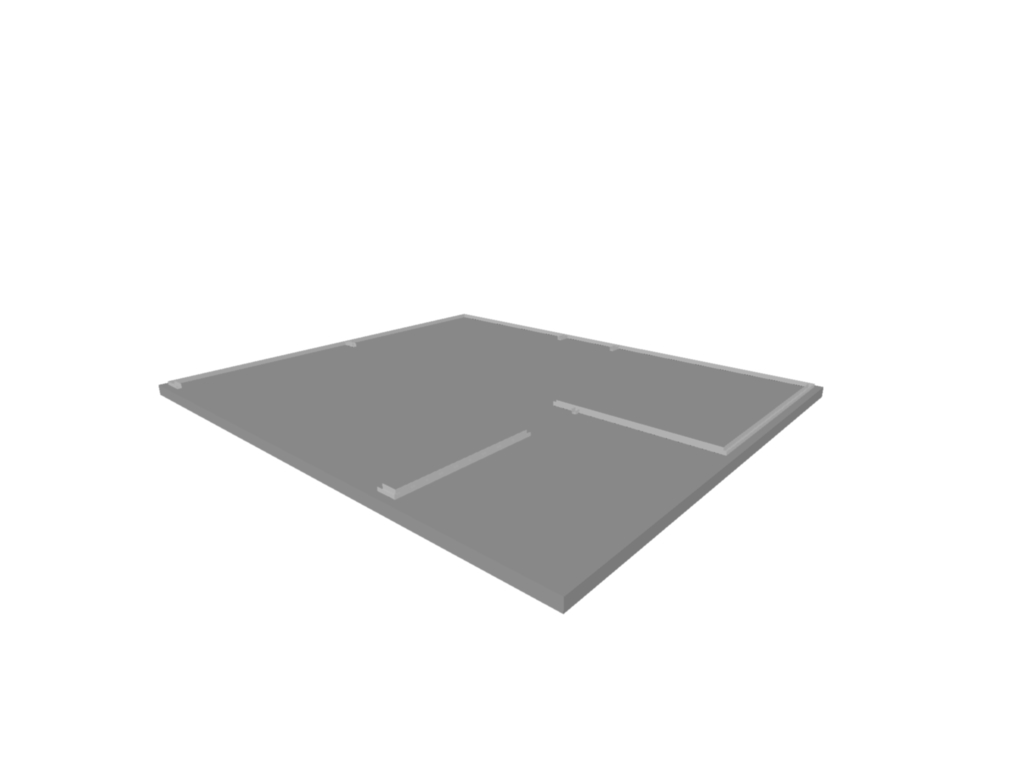 SOLERA
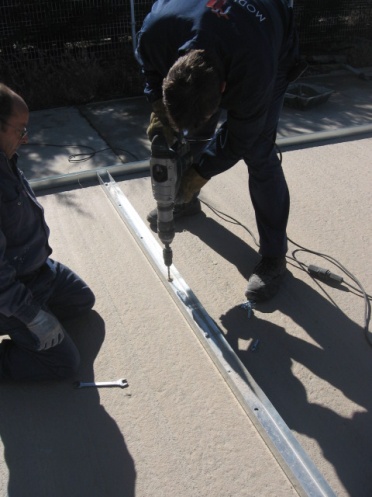 PERFILERIA
MUROS
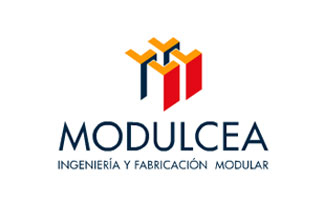 PORCHE
CUBIERTA
PAVIMENTO
CARPINTERIA
EXTERIOR
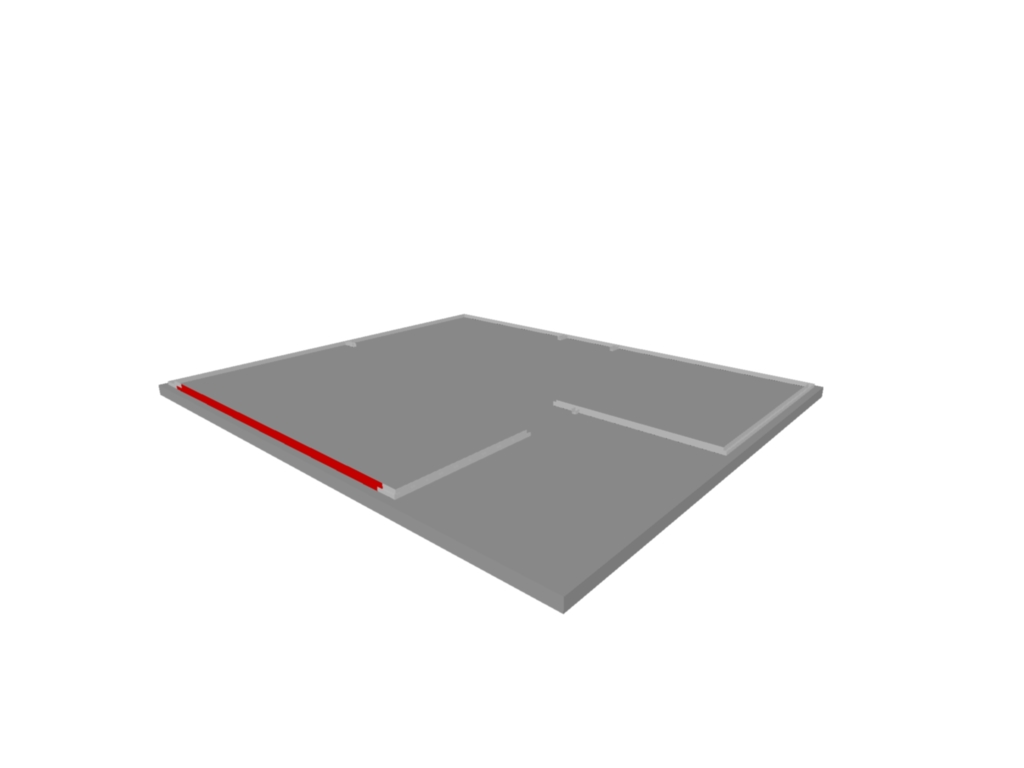 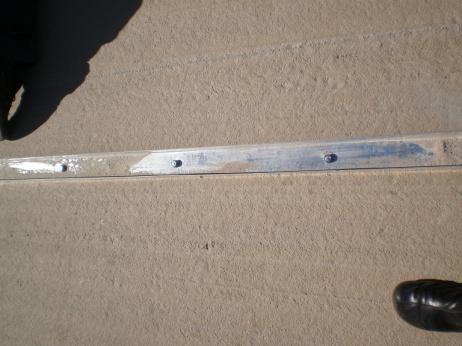 SOLERA
PERFILERIA
MUROS
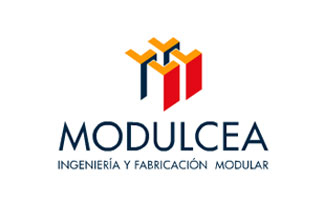 PORCHE
CUBIERTA
PAVIMENTO
CARPINTERIA
EXTERIOR
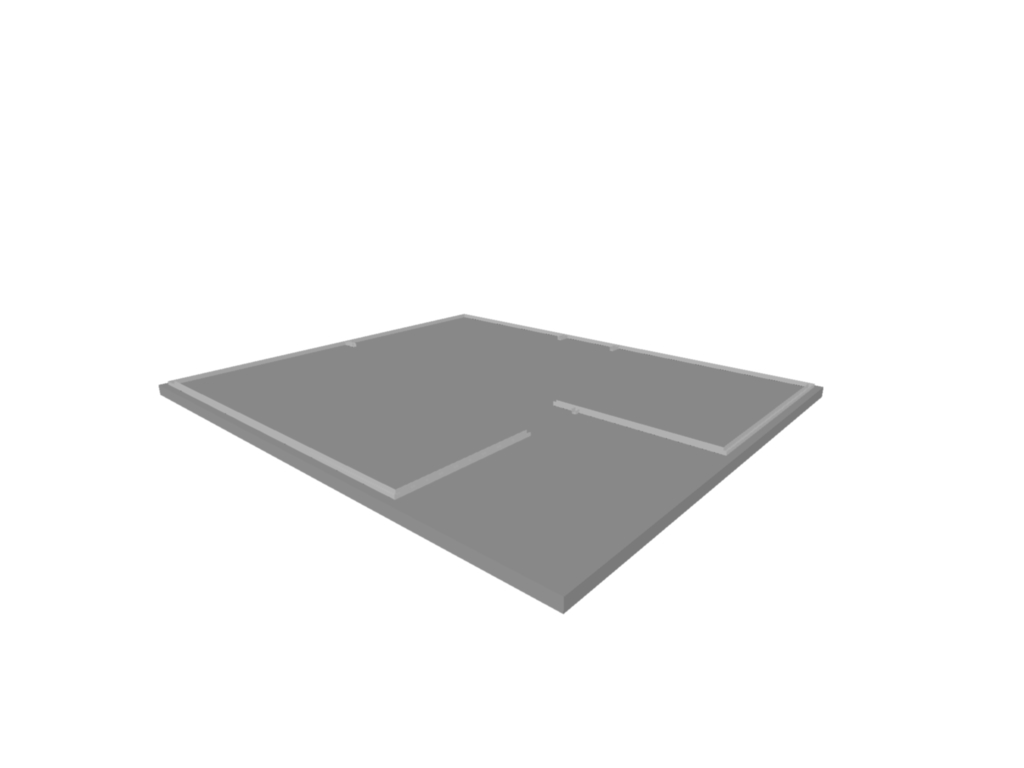 SOLERA
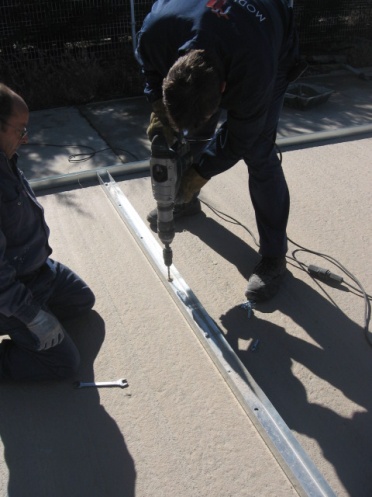 PERFILERIA
MUROS
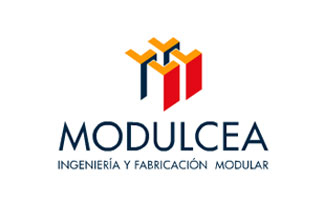 PORCHE
CUBIERTA
PAVIMENTO
CARPINTERIA
EXTERIOR
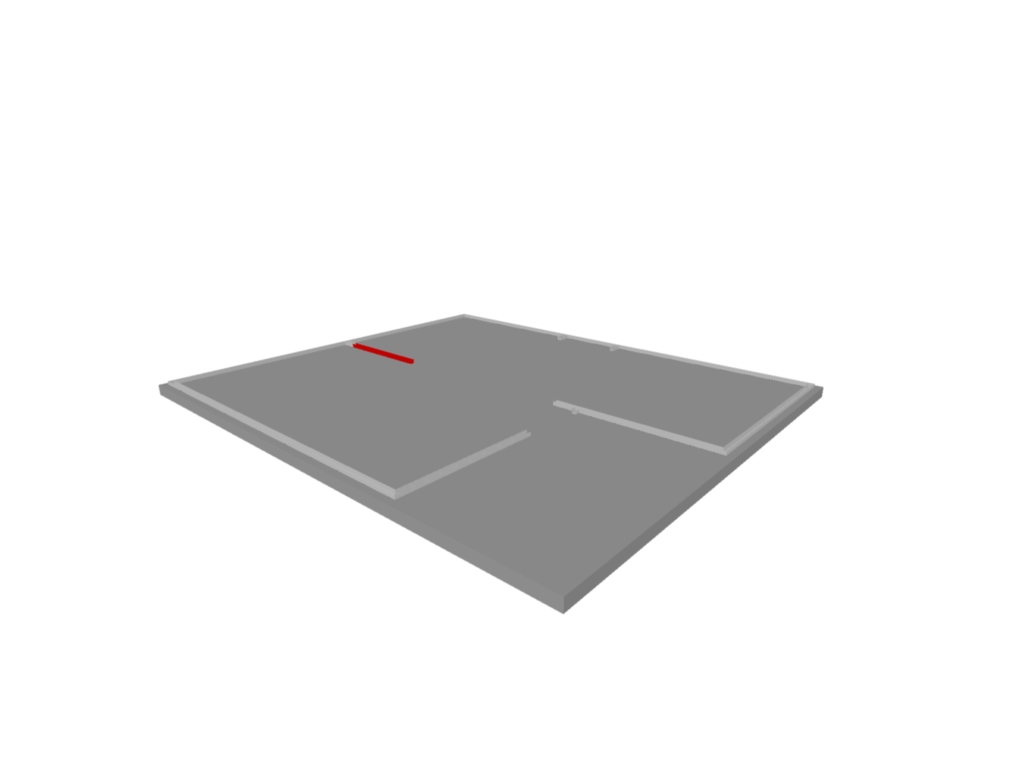 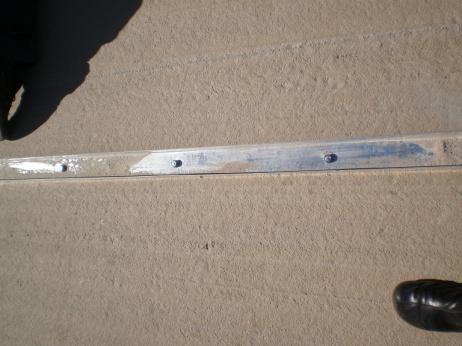 SOLERA
PERFILERIA
MUROS
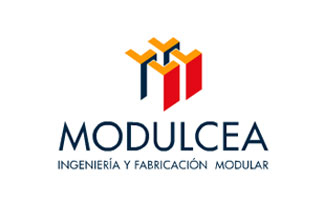 PORCHE
CUBIERTA
PAVIMENTO
CARPINTERIA
EXTERIOR
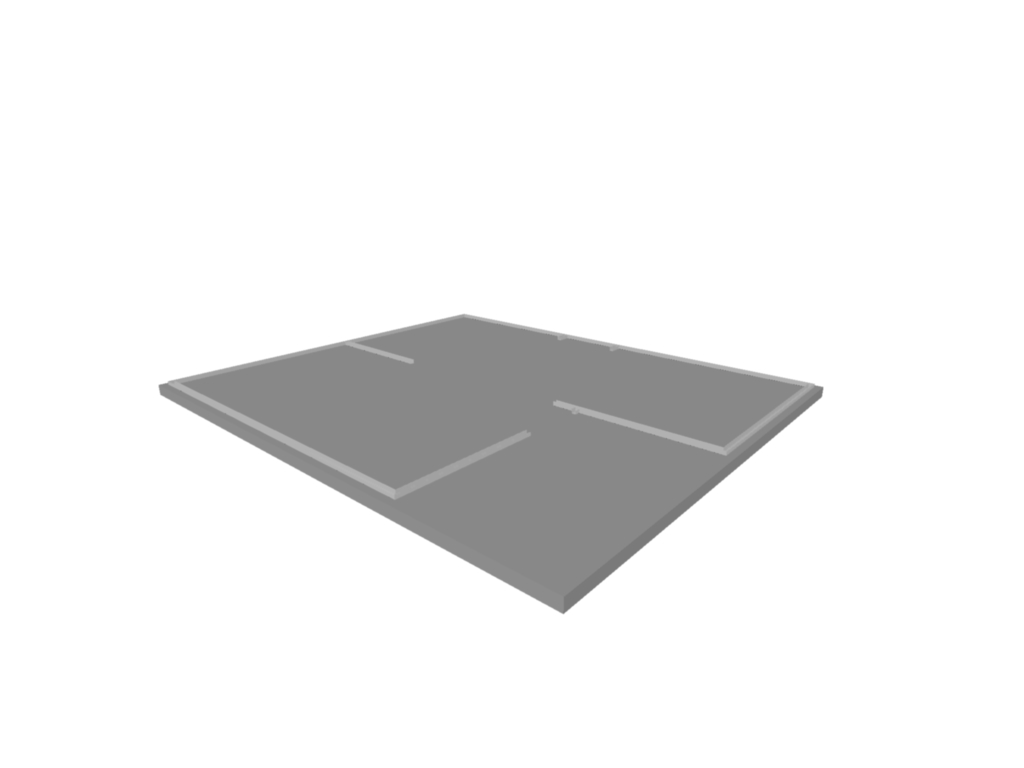 SOLERA
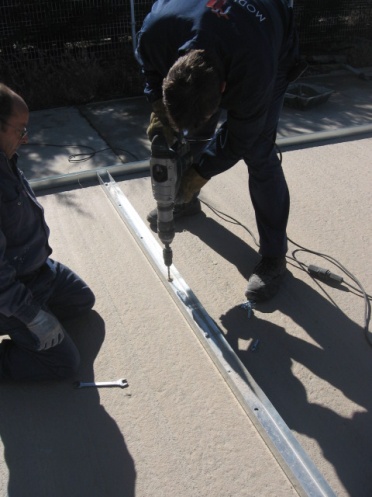 PERFILERIA
MUROS
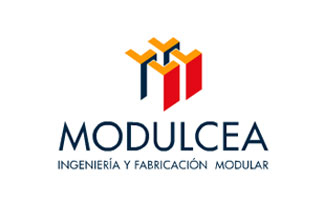 PORCHE
CUBIERTA
PAVIMENTO
CARPINTERIA
EXTERIOR
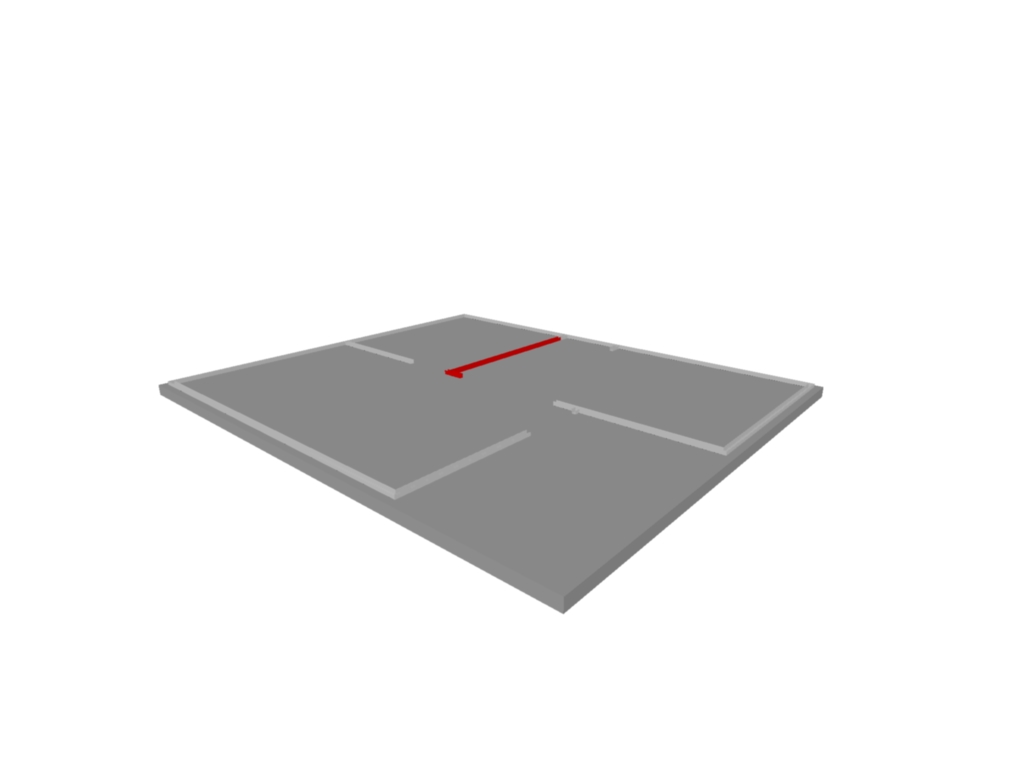 SOLERA
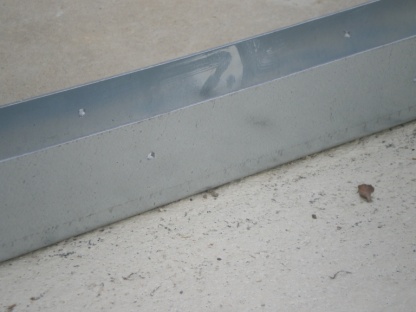 PERFILERIA
MUROS
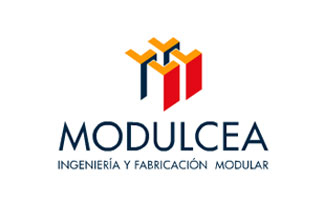 PORCHE
CUBIERTA
PAVIMENTO
CARPINTERIA
EXTERIOR
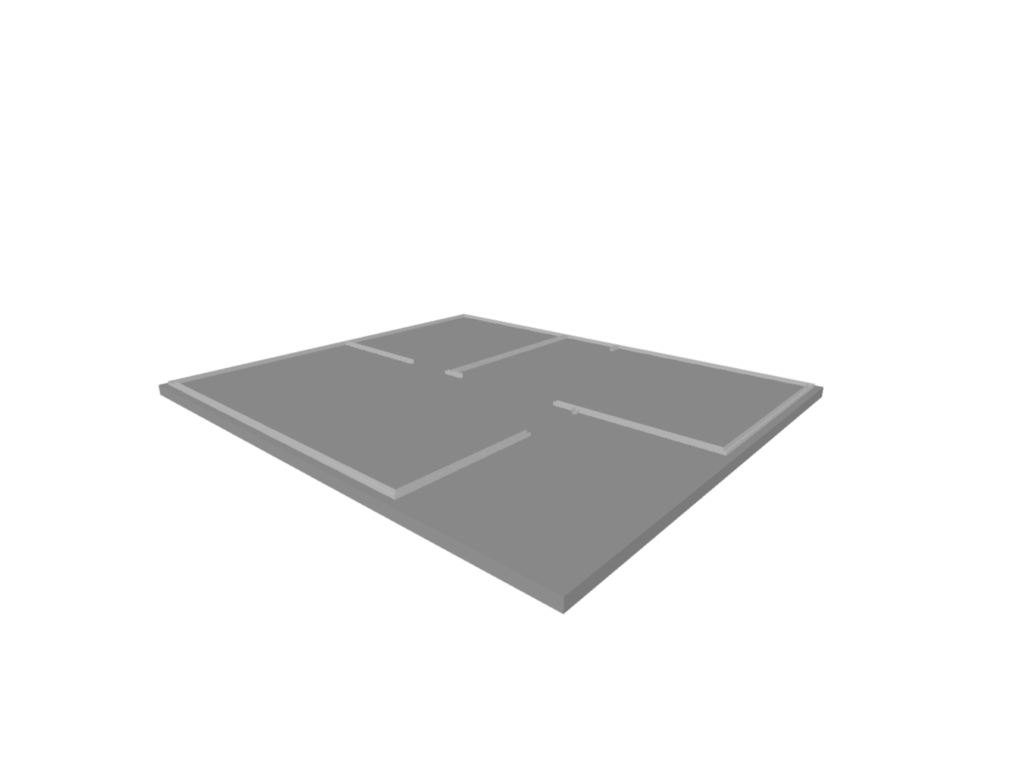 SOLERA
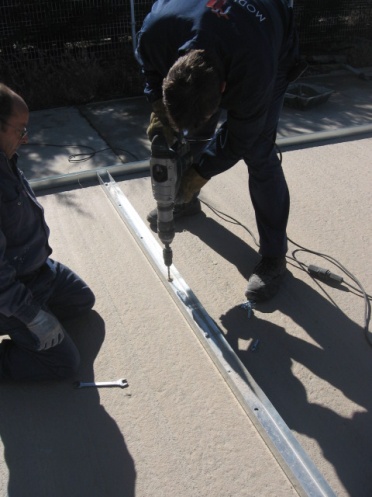 PERFILERIA
MUROS
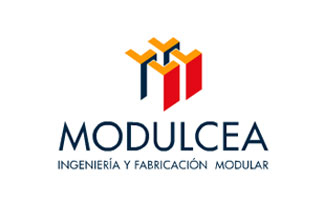 PORCHE
CUBIERTA
PAVIMENTO
CARPINTERIA
EXTERIOR
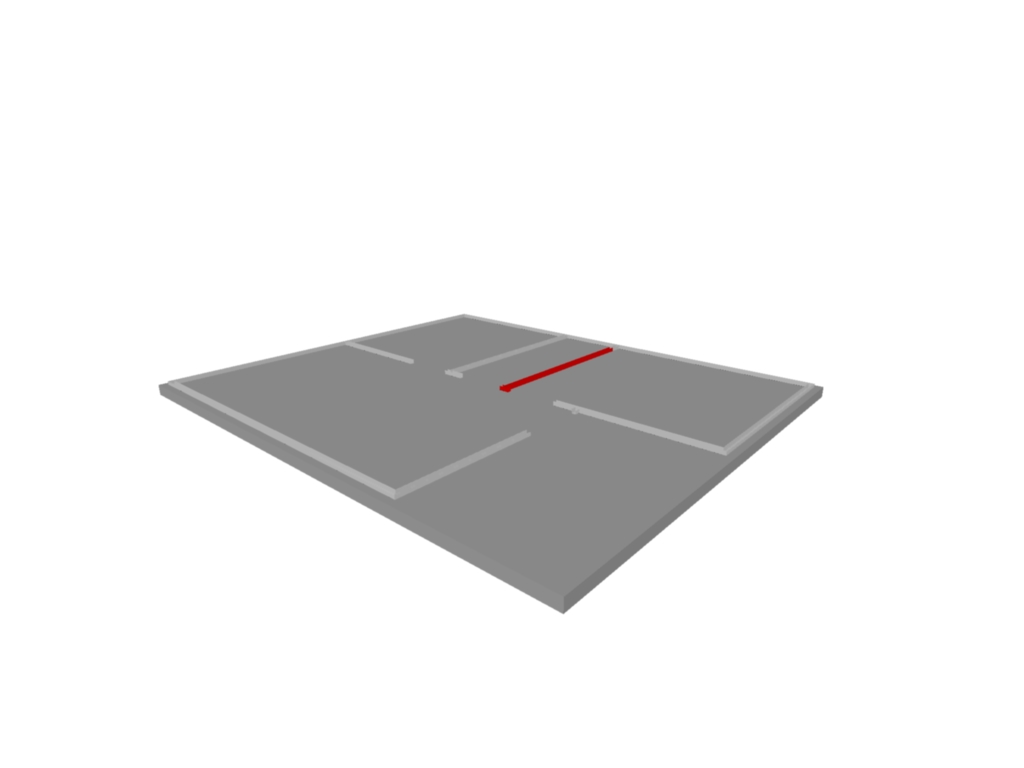 SOLERA
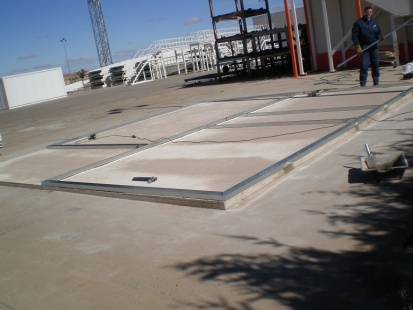 PERFILERIA
MUROS
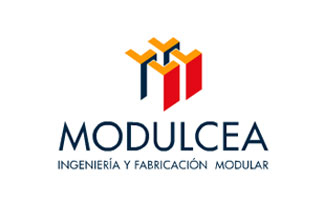 PORCHE
CUBIERTA
PAVIMENTO
CARPINTERIA
EXTERIOR
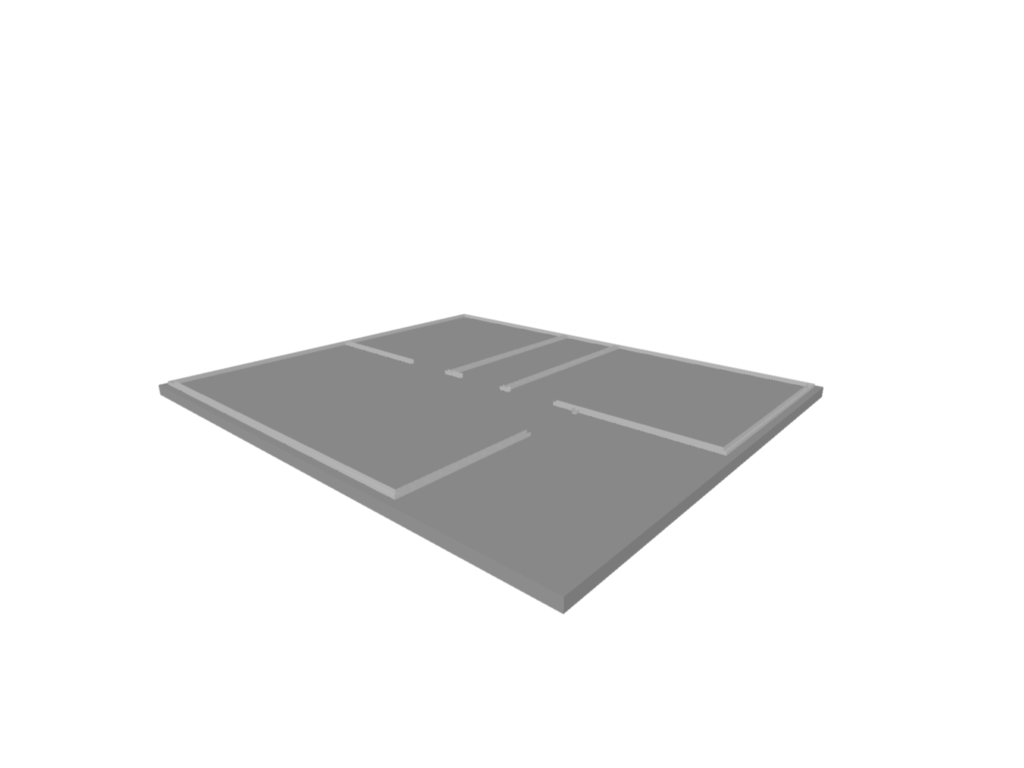 SOLERA
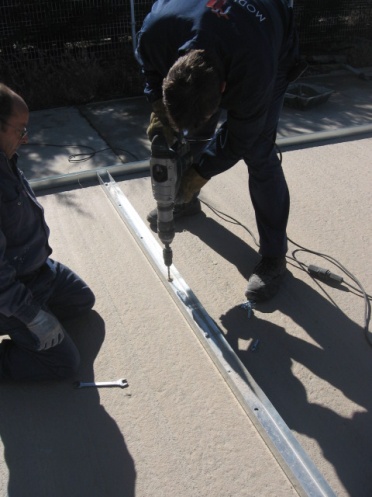 PERFILERIA
MUROS
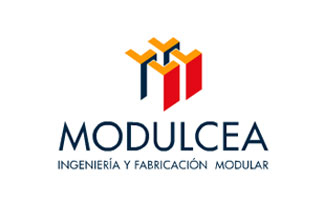 PORCHE
CUBIERTA
PAVIMENTO
CARPINTERIA
EXTERIOR
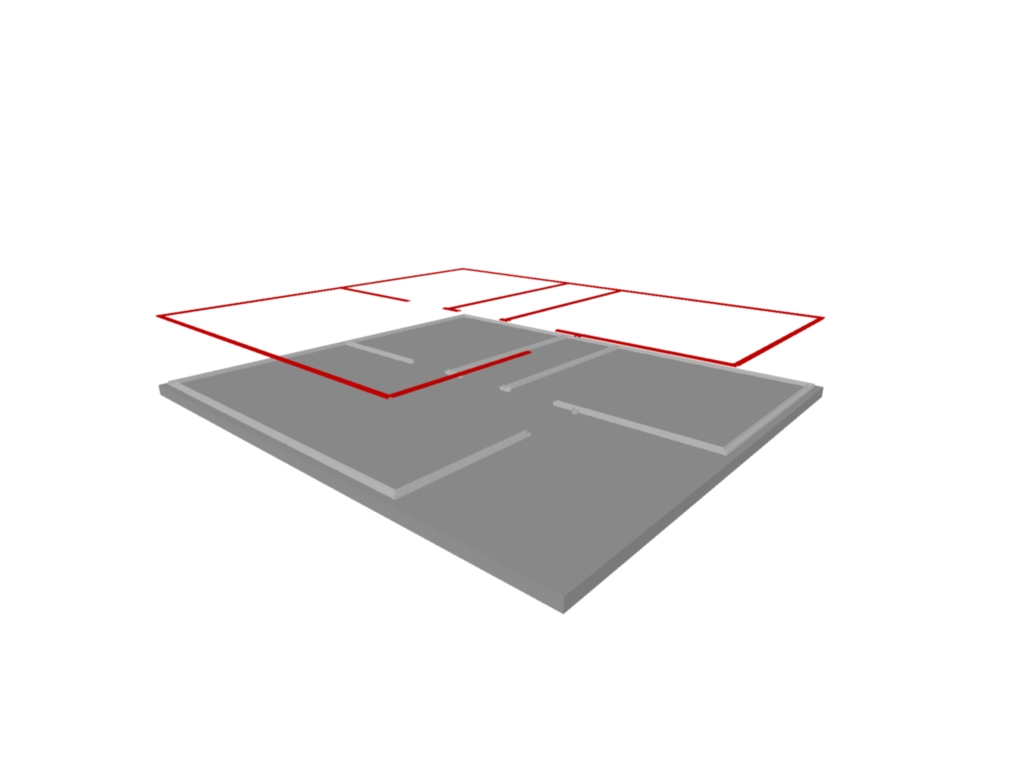 SOLERA
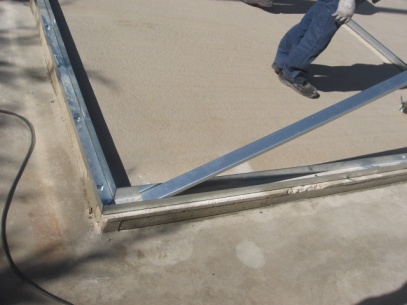 PERFILERIA
MUROS
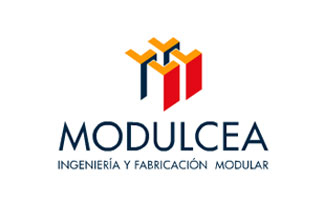 PORCHE
CUBIERTA
PAVIMENTO
CARPINTERIA
EXTERIOR
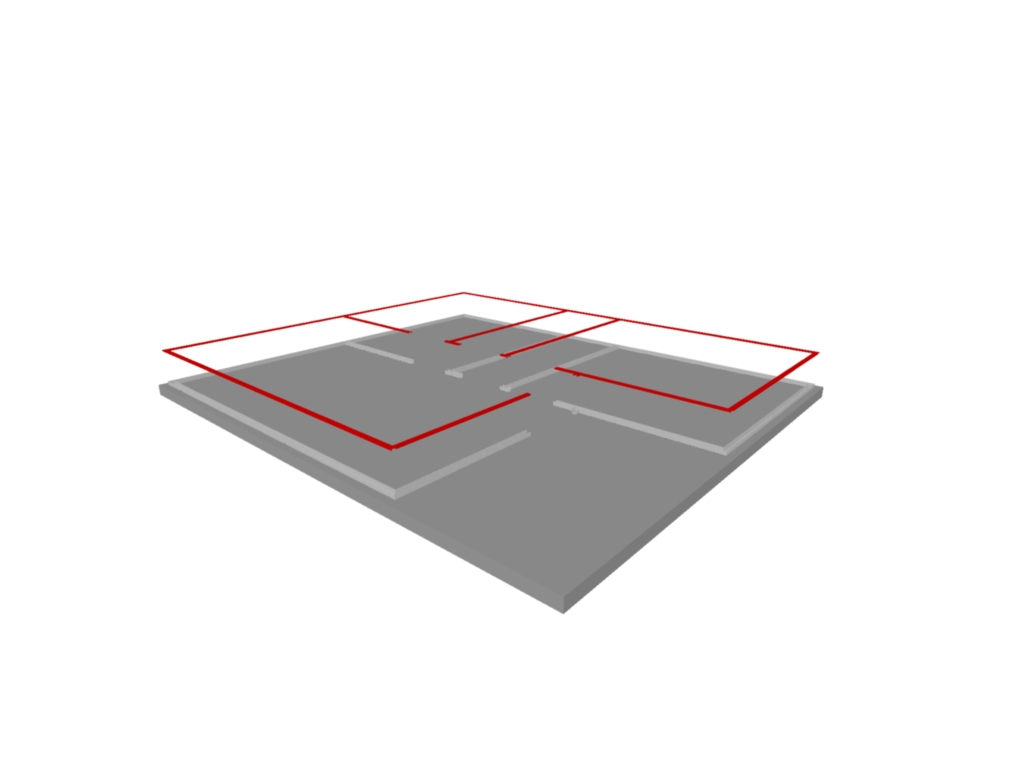 SOLERA
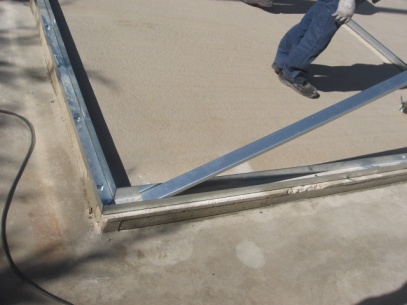 PERFILERIA
MUROS
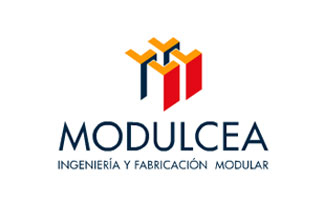 PORCHE
CUBIERTA
PAVIMENTO
CARPINTERIA
EXTERIOR
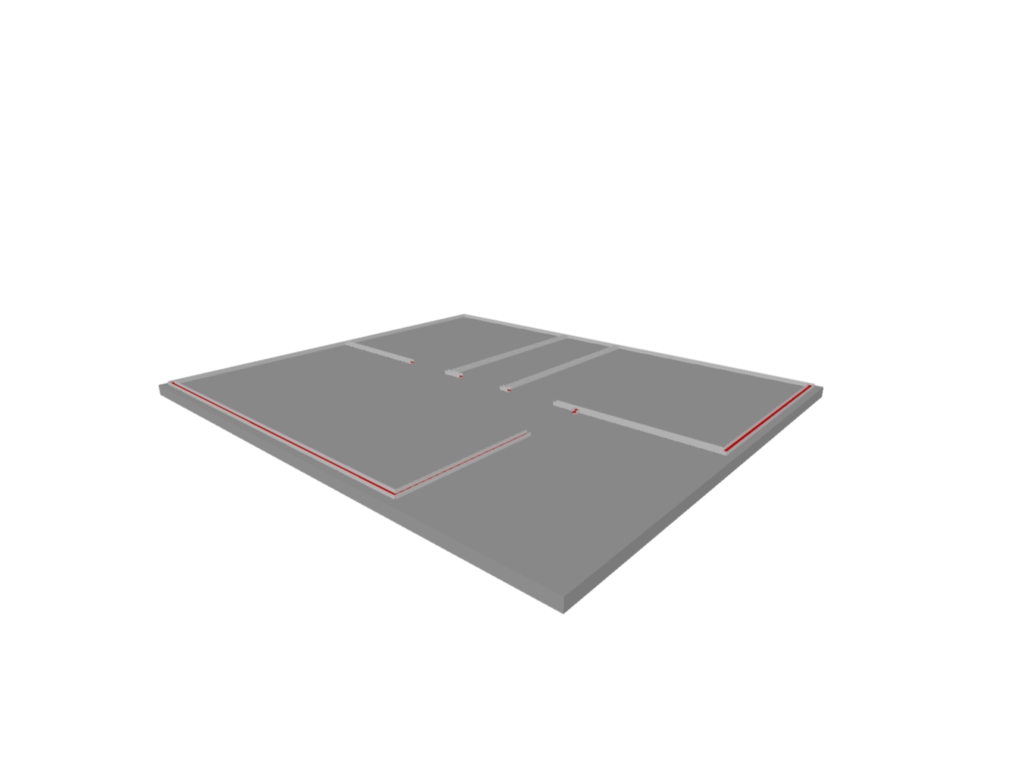 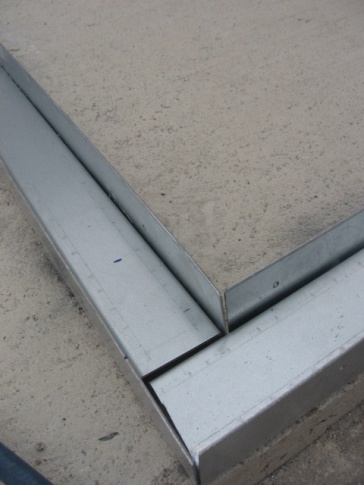 SOLERA
PERFILERIA
MUROS
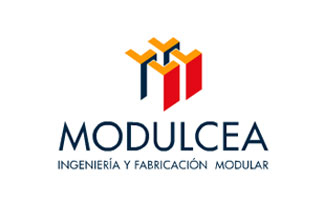 PORCHE
CUBIERTA
PAVIMENTO
CARPINTERIA
EXTERIOR
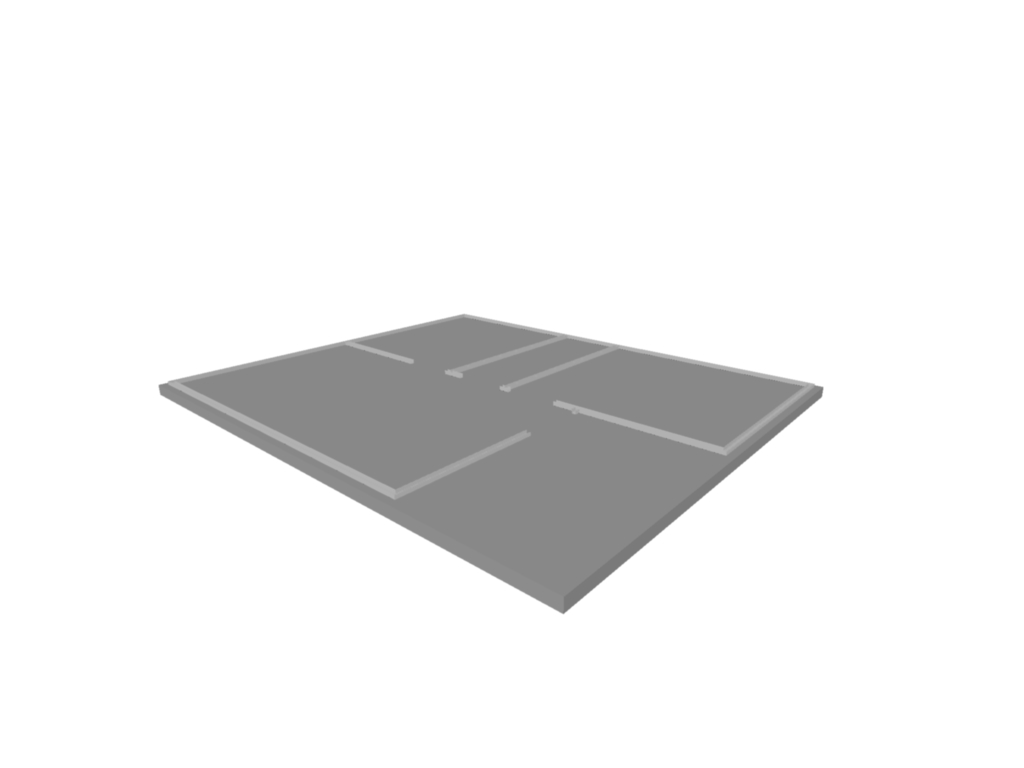 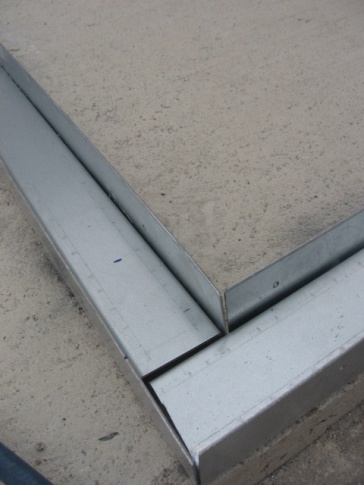 SOLERA
PERFILERIA
MUROS
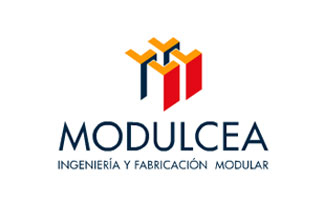 PORCHE
CUBIERTA
PAVIMENTO
CARPINTERIA
EXTERIOR
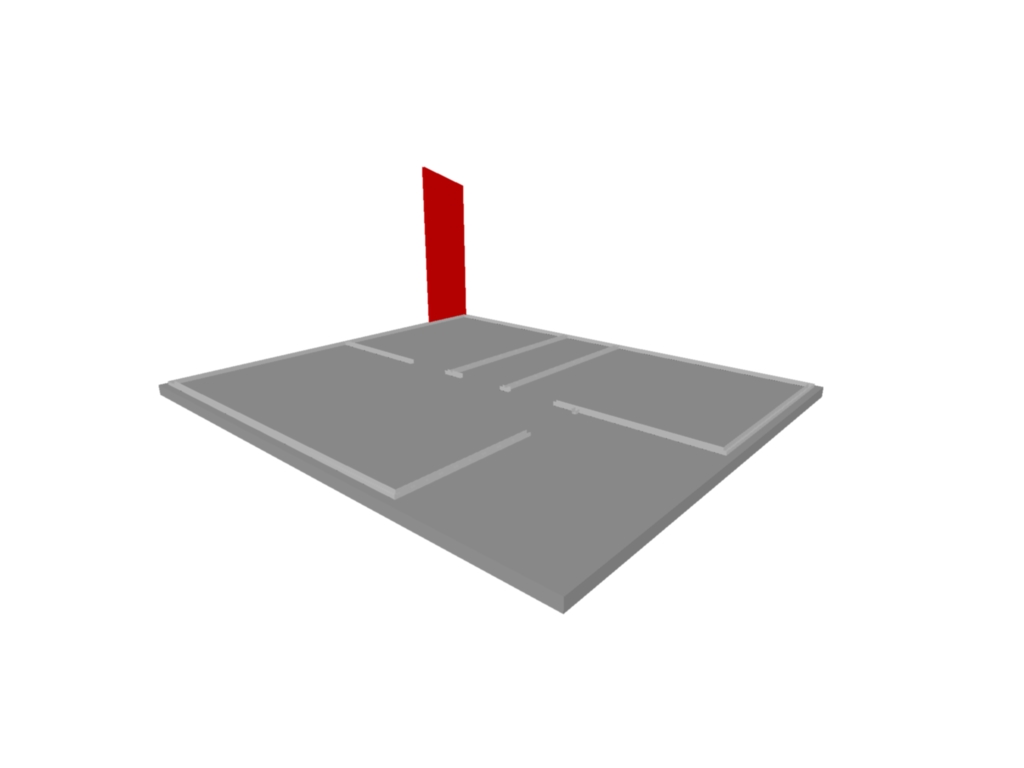 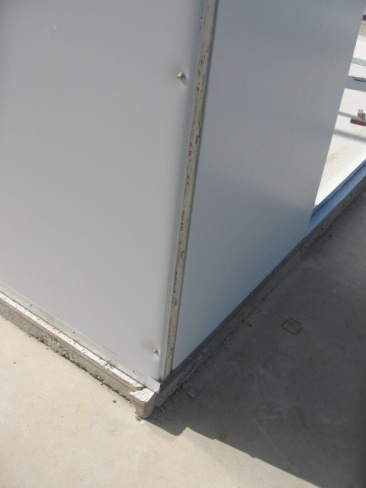 SOLERA
PERFILERIA
MUROS
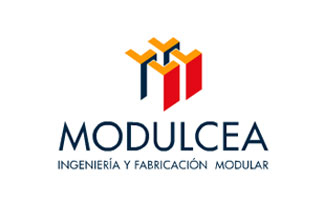 PORCHE
CUBIERTA
PAVIMENTO
CARPINTERIA
EXTERIOR
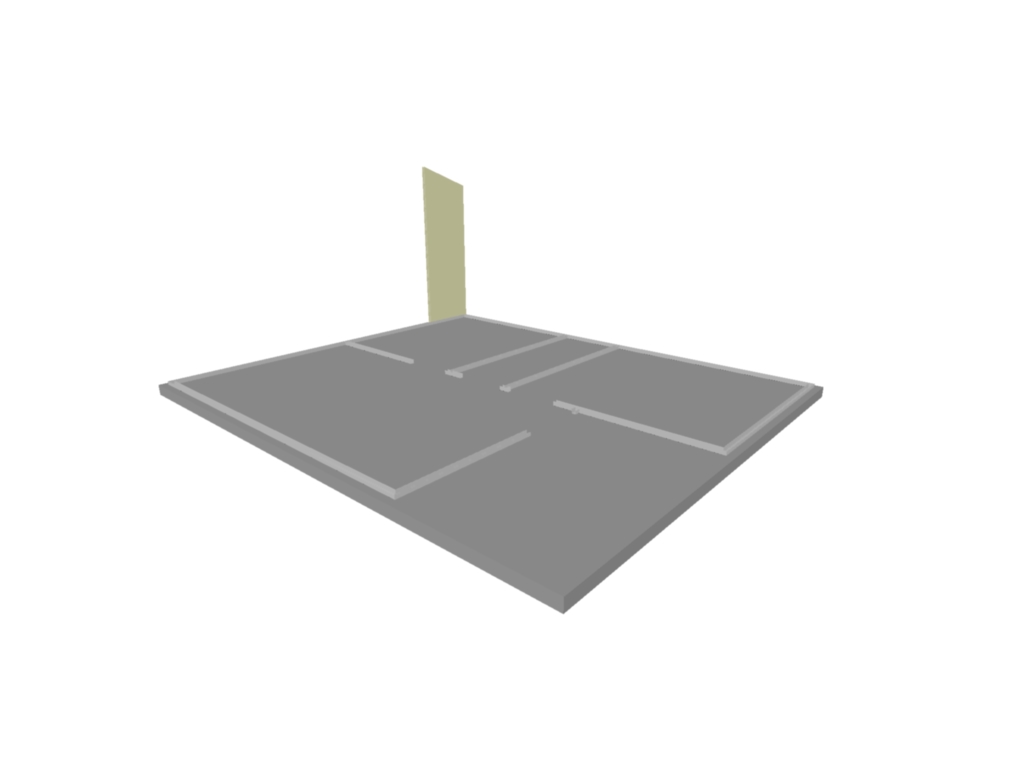 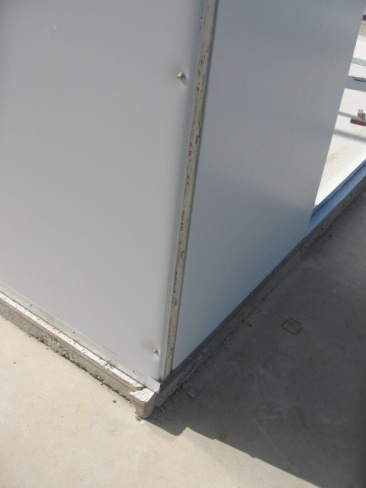 SOLERA
PERFILERIA
MUROS
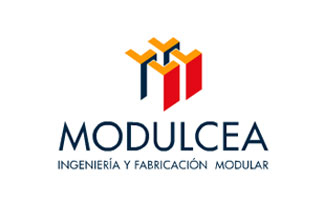 PORCHE
CUBIERTA
PAVIMENTO
CARPINTERIA
EXTERIOR
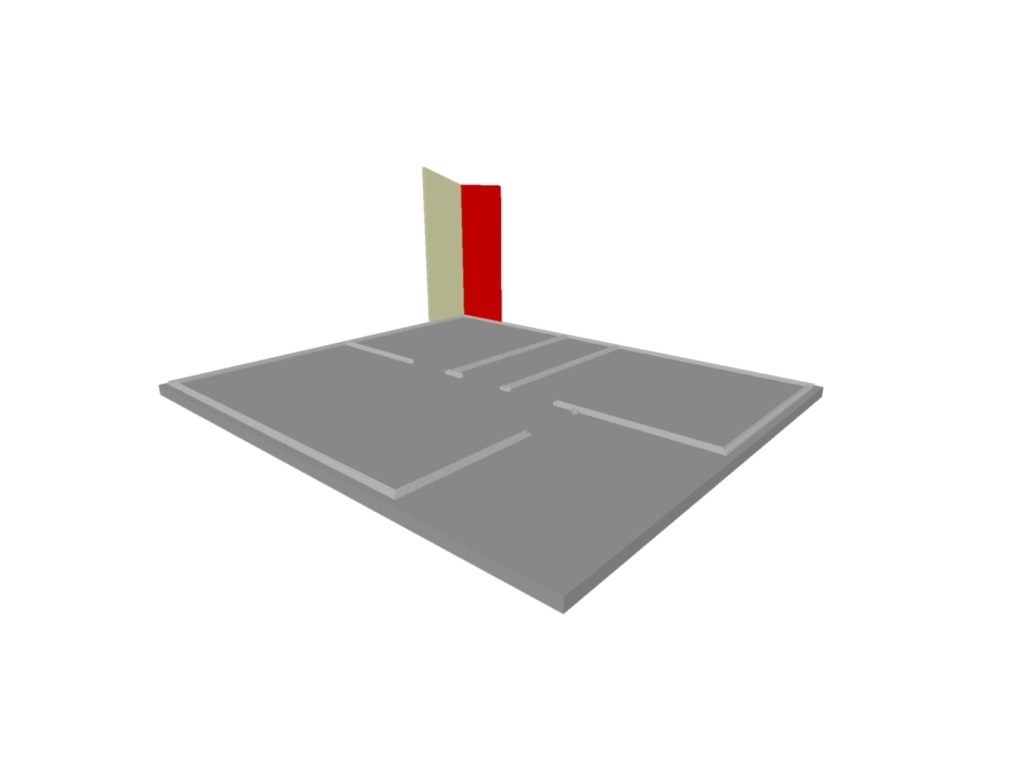 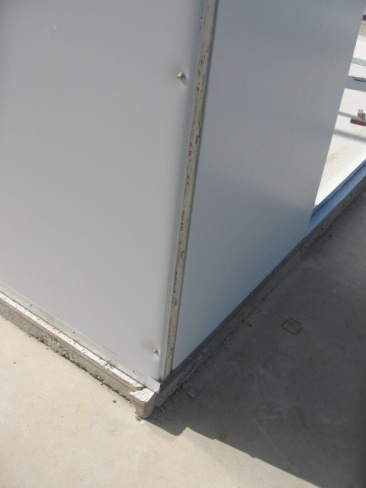 SOLERA
PERFILERIA
MUROS
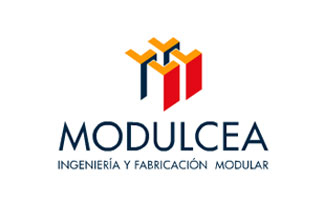 PORCHE
CUBIERTA
PAVIMENTO
CARPINTERIA
EXTERIOR
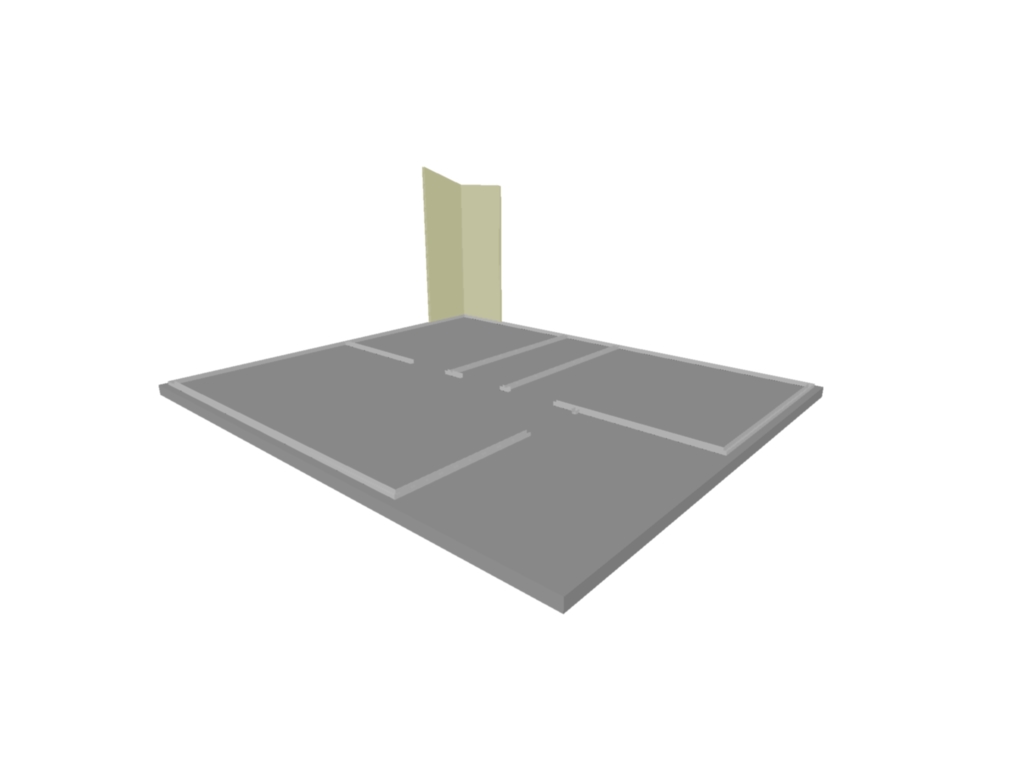 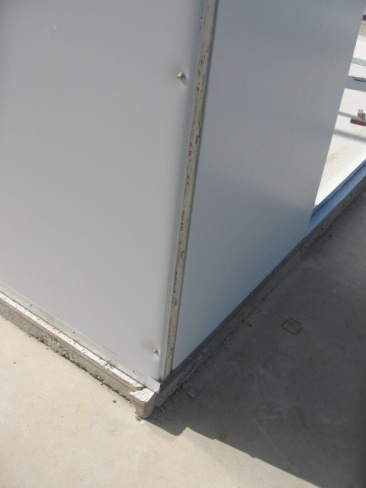 SOLERA
PERFILERIA
MUROS
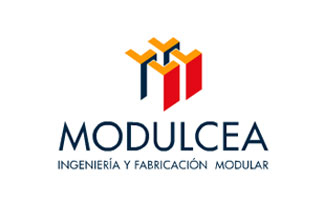 PORCHE
CUBIERTA
PAVIMENTO
CARPINTERIA
EXTERIOR
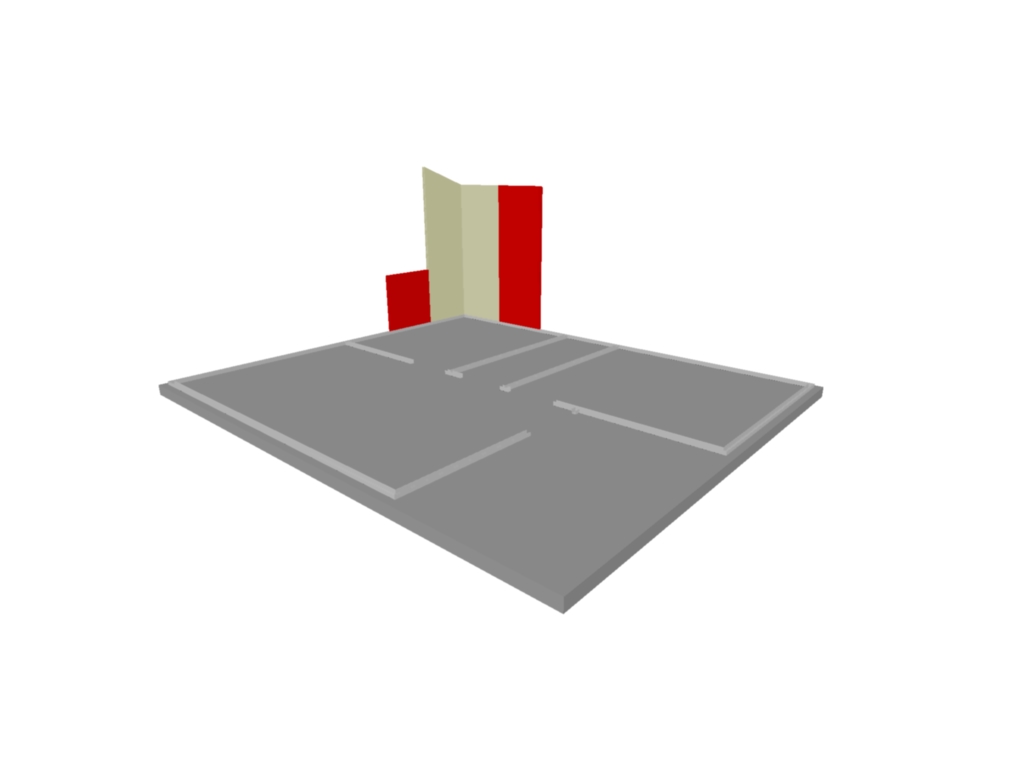 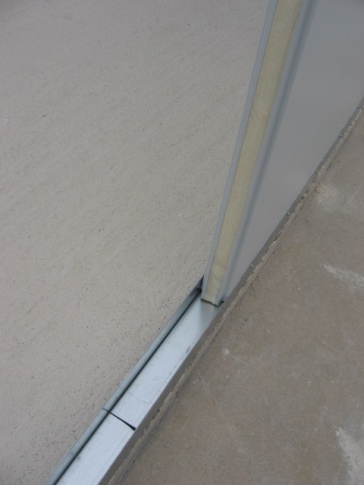 SOLERA
PERFILERIA
MUROS
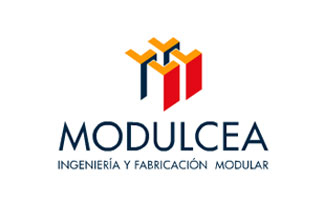 PORCHE
CUBIERTA
PAVIMENTO
CARPINTERIA
EXTERIOR
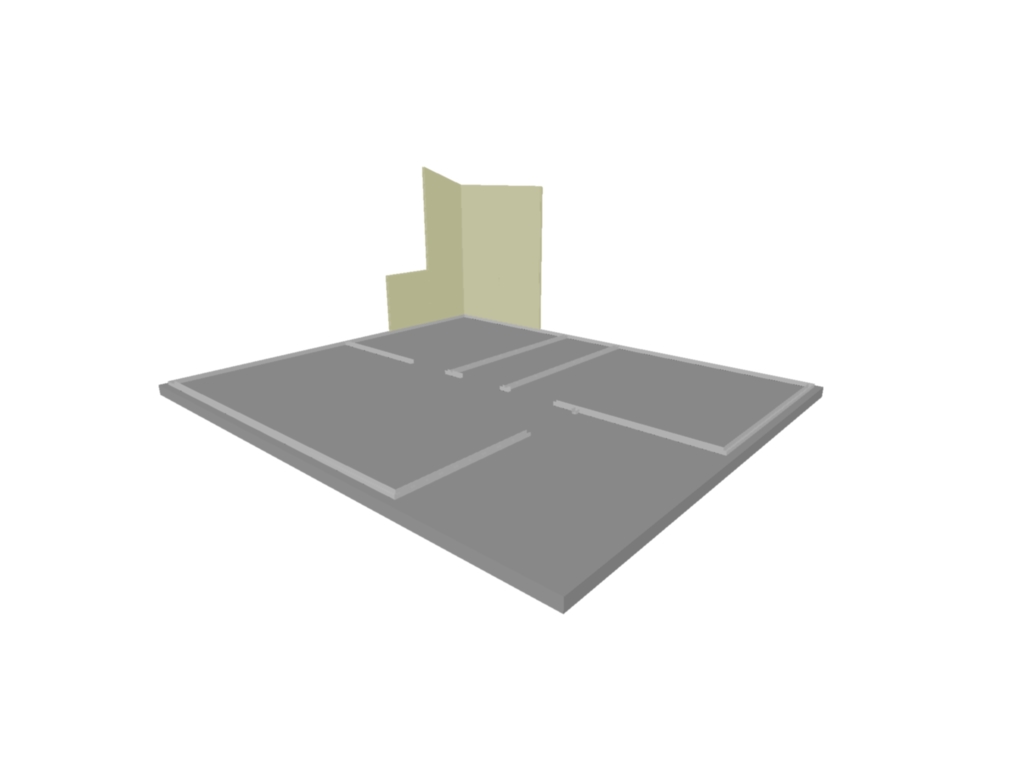 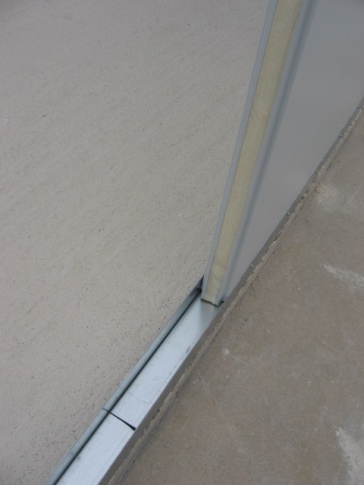 SOLERA
PERFILERIA
MUROS
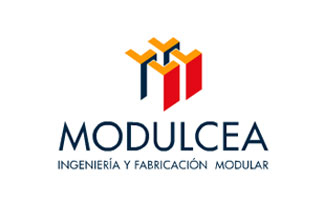 PORCHE
CUBIERTA
PAVIMENTO
CARPINTERIA
EXTERIOR
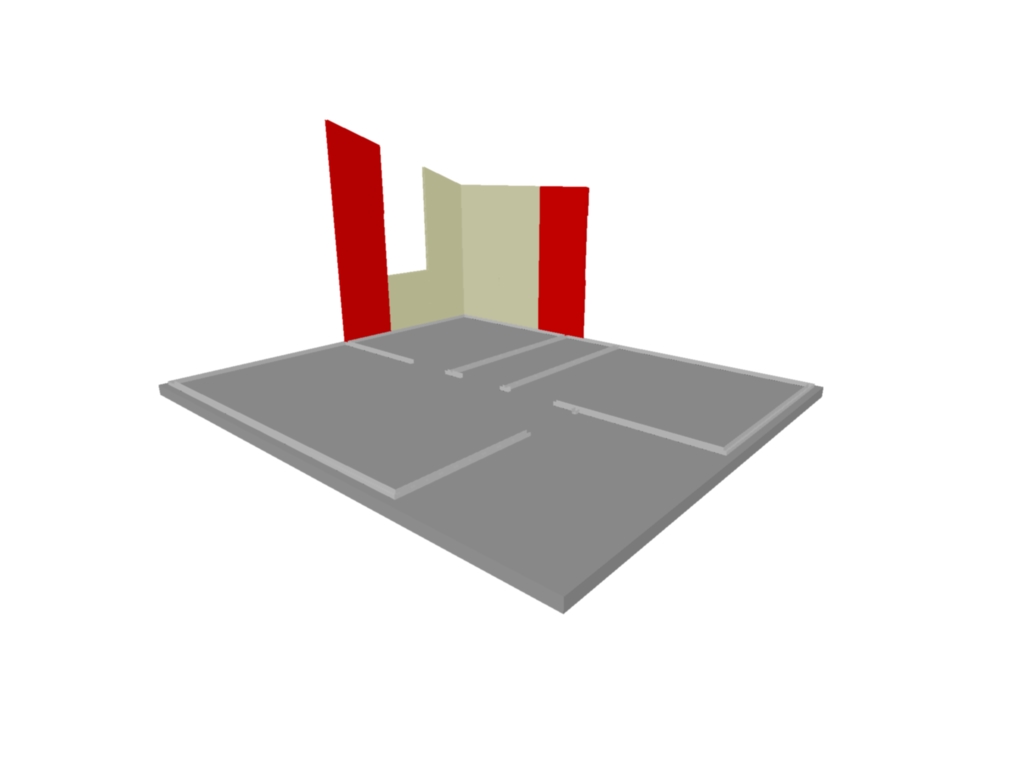 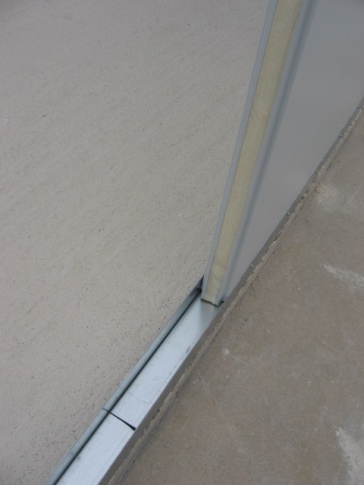 SOLERA
PERFILERIA
MUROS
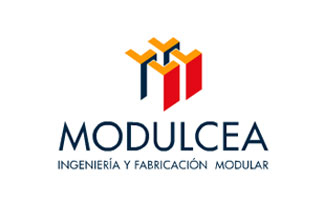 PORCHE
CUBIERTA
PAVIMENTO
CARPINTERIA
EXTERIOR
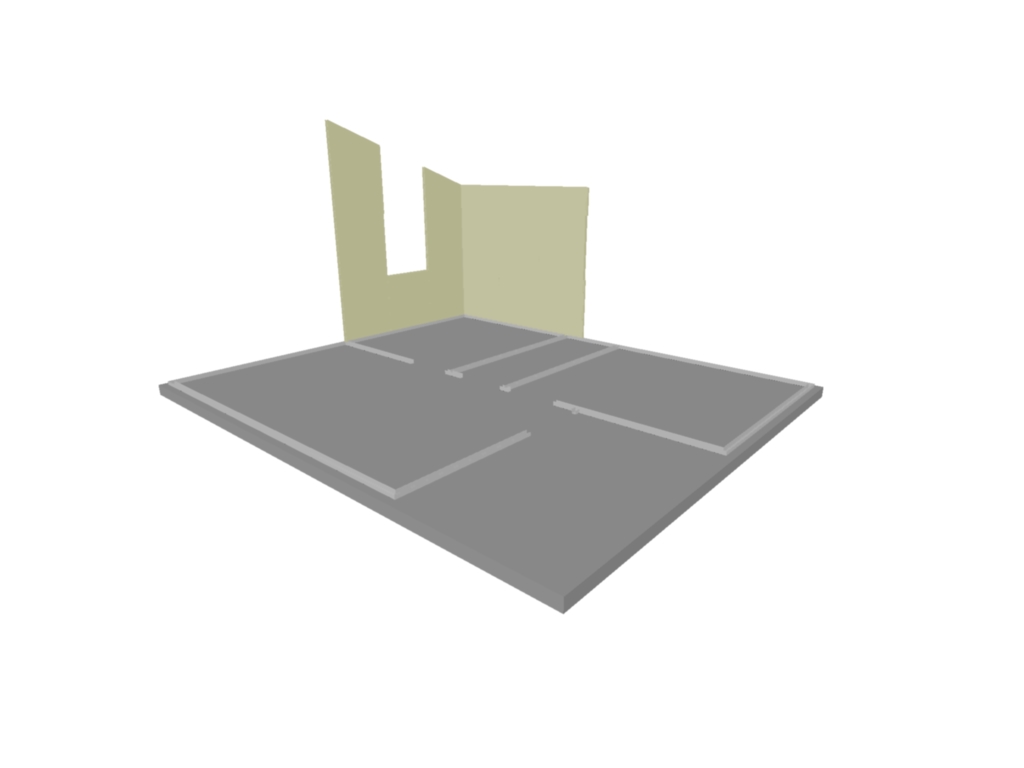 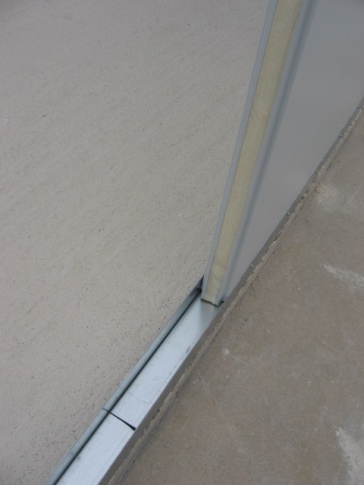 SOLERA
PERFILERIA
MUROS
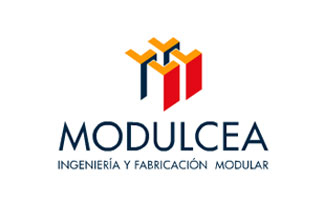 PORCHE
CUBIERTA
PAVIMENTO
CARPINTERIA
EXTERIOR
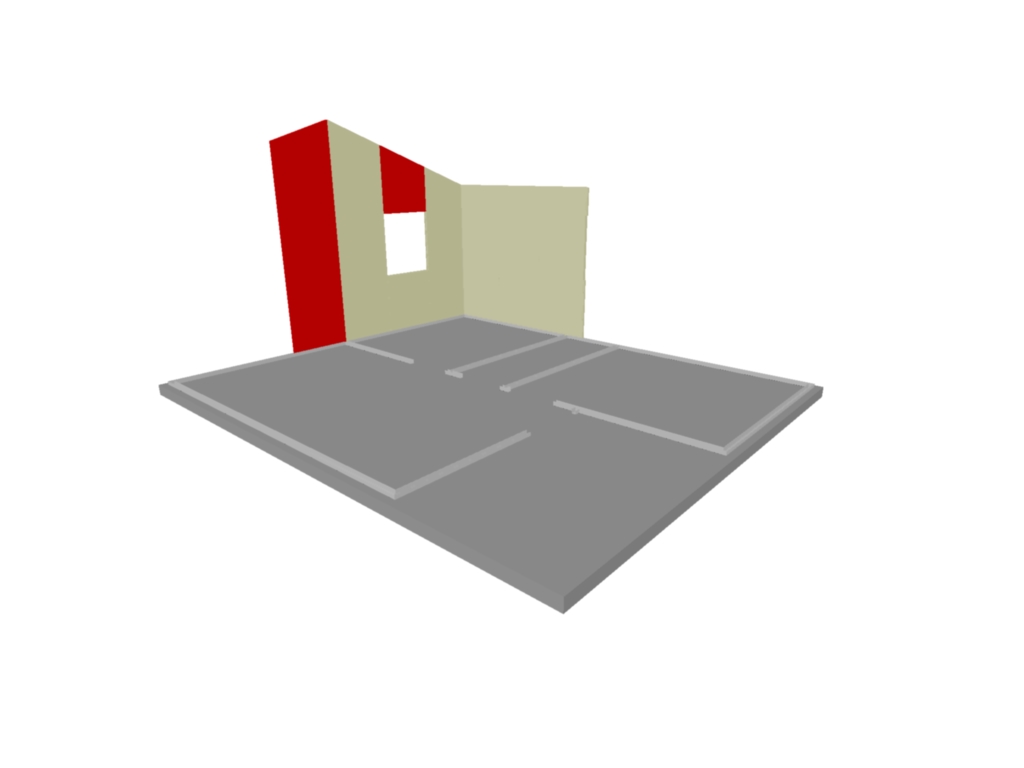 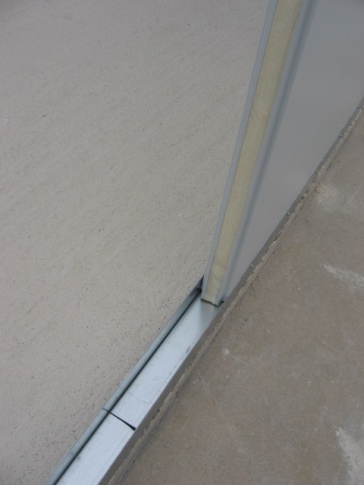 SOLERA
PERFILERIA
MUROS
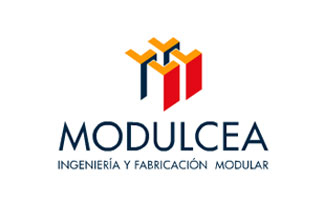 PORCHE
CUBIERTA
PAVIMENTO
CARPINTERIA
EXTERIOR
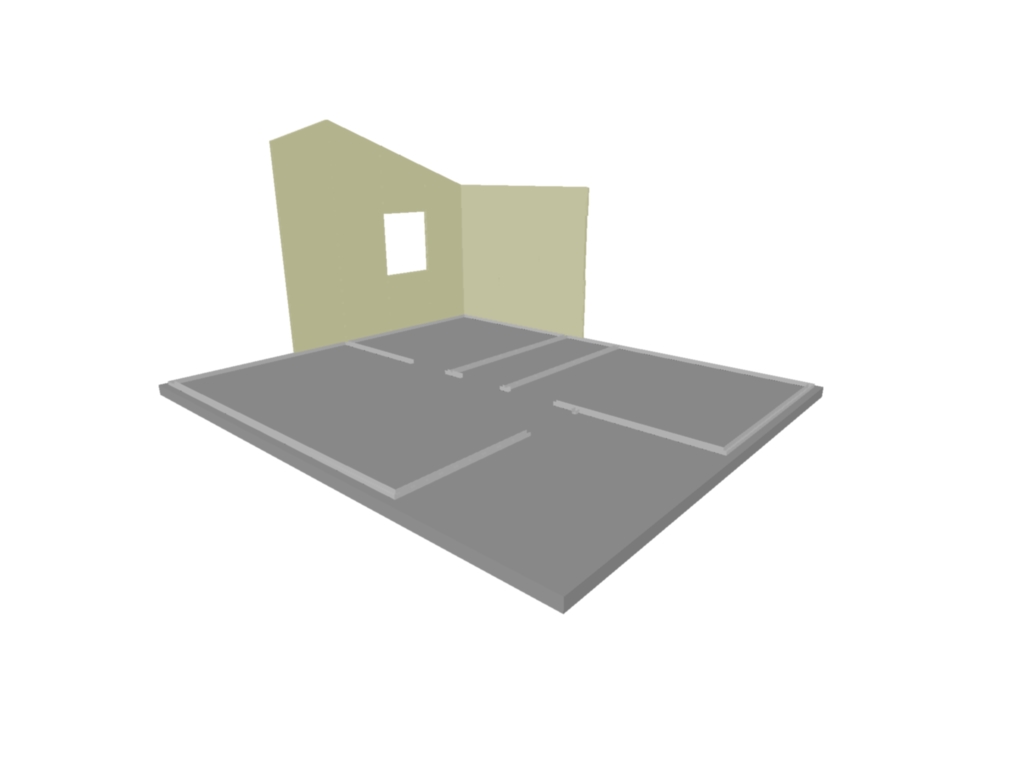 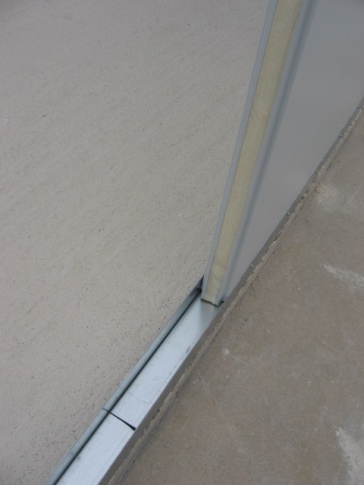 SOLERA
PERFILERIA
MUROS
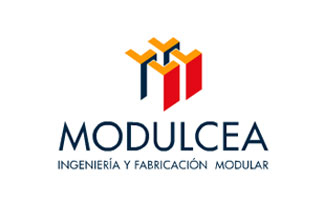 PORCHE
CUBIERTA
PAVIMENTO
CARPINTERIA
EXTERIOR
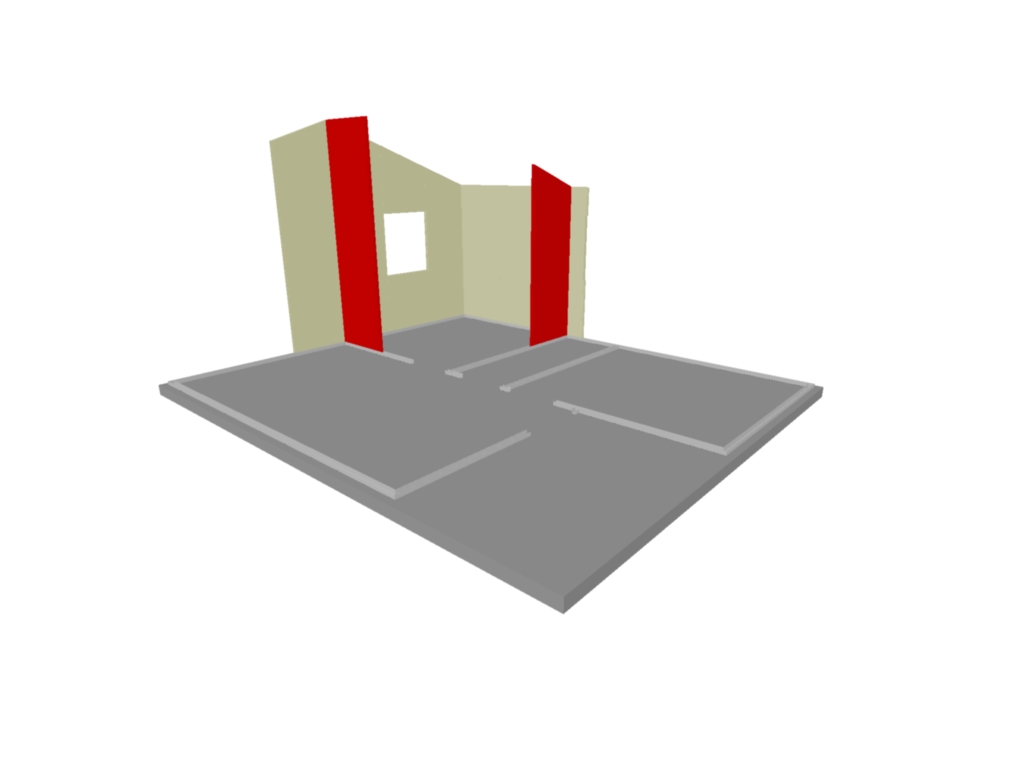 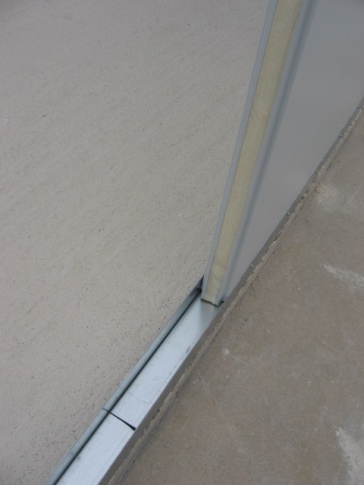 SOLERA
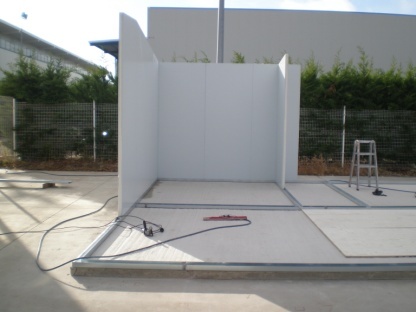 PERFILERIA
MUROS
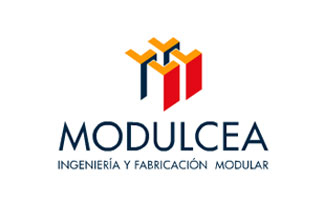 PORCHE
CUBIERTA
PAVIMENTO
CARPINTERIA
EXTERIOR
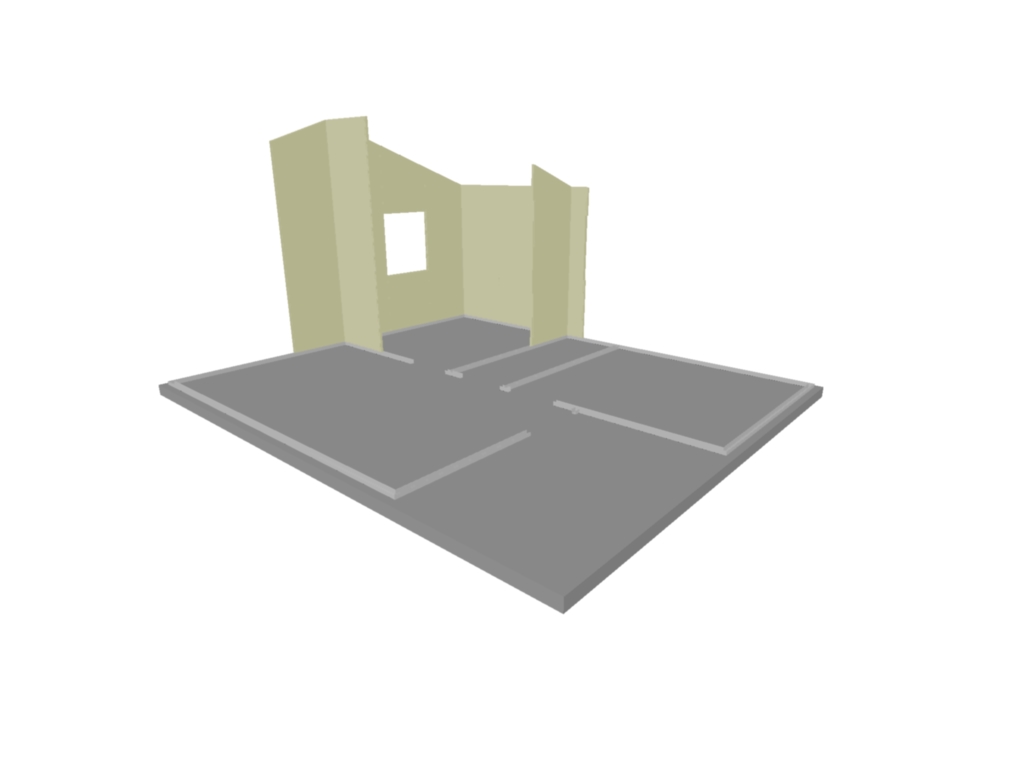 SOLERA
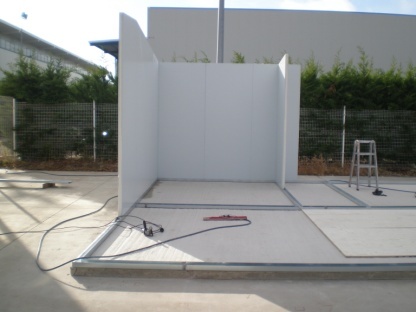 PERFILERIA
MUROS
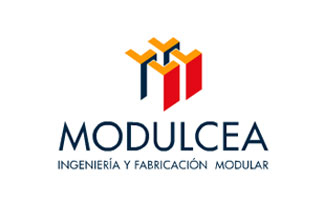 PORCHE
CUBIERTA
PAVIMENTO
CARPINTERIA
EXTERIOR
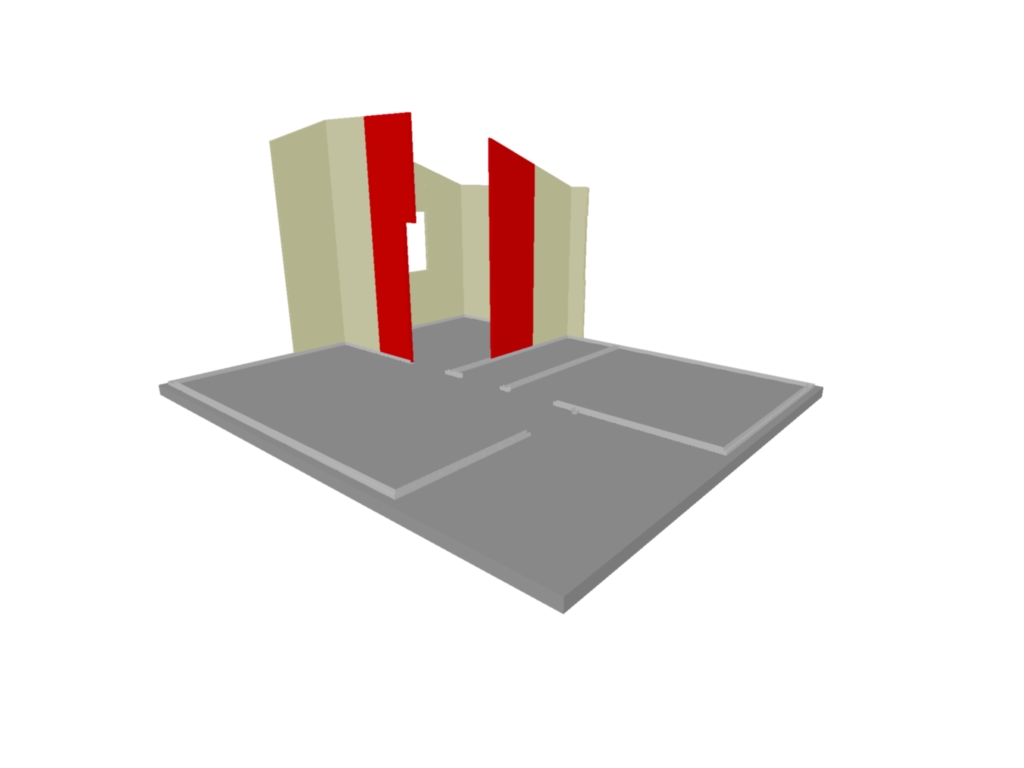 SOLERA
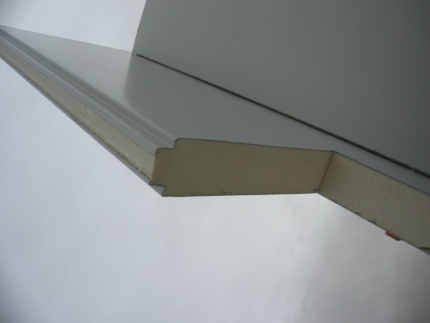 PERFILERIA
MUROS
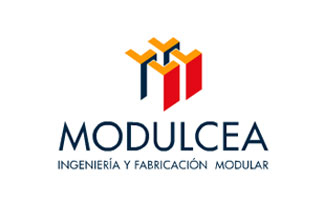 PORCHE
CUBIERTA
PAVIMENTO
CARPINTERIA
EXTERIOR
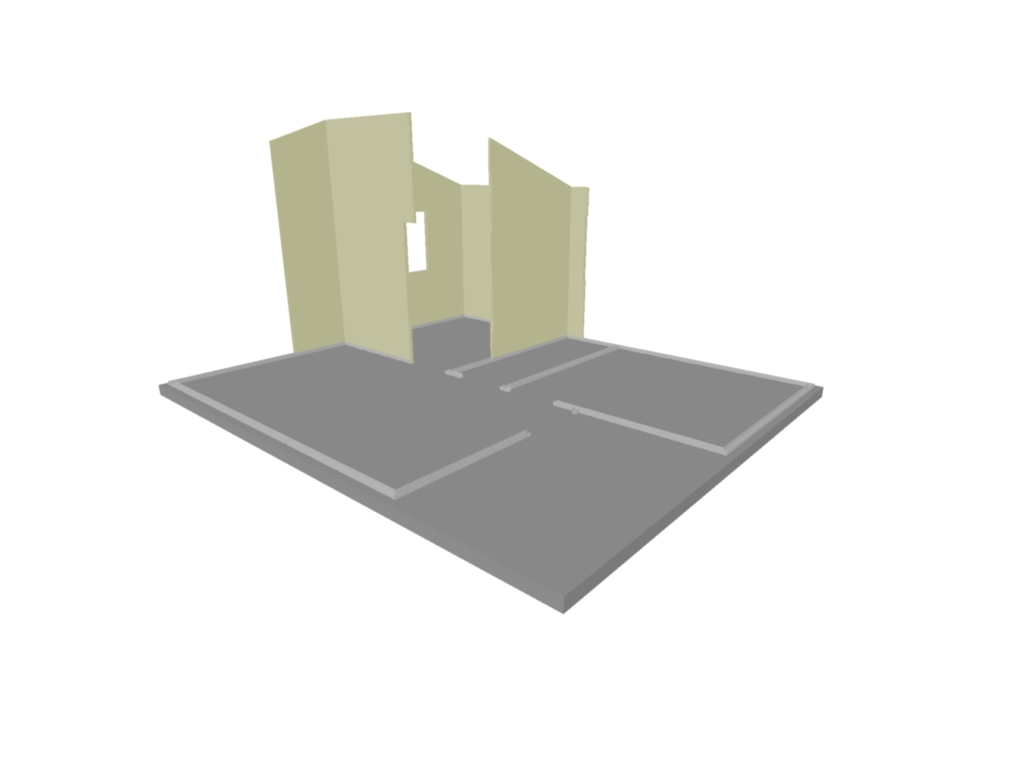 SOLERA
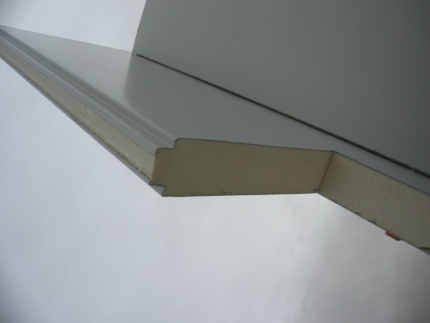 PERFILERIA
MUROS
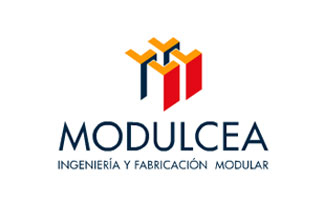 PORCHE
CUBIERTA
PAVIMENTO
CARPINTERIA
EXTERIOR
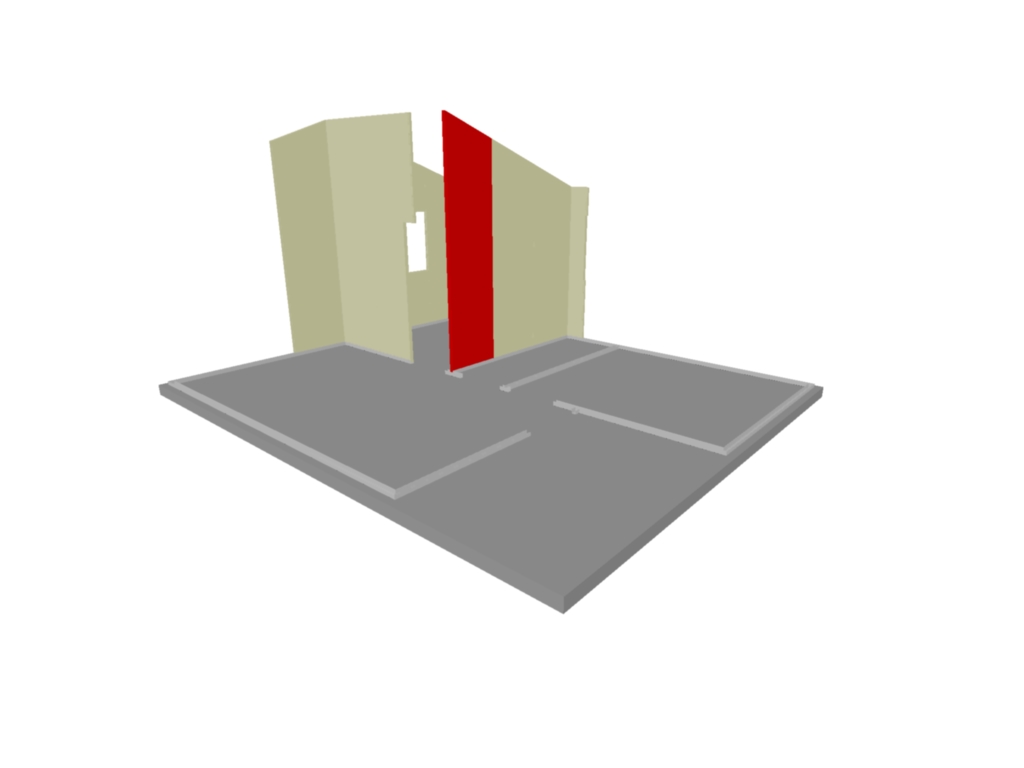 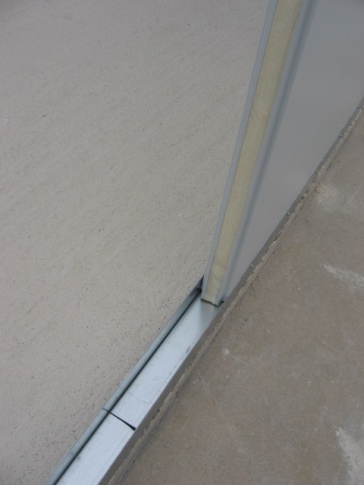 SOLERA
PERFILERIA
MUROS
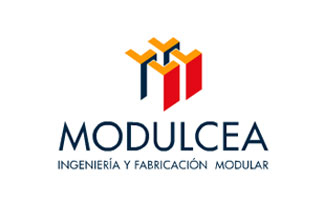 PORCHE
CUBIERTA
PAVIMENTO
CARPINTERIA
EXTERIOR
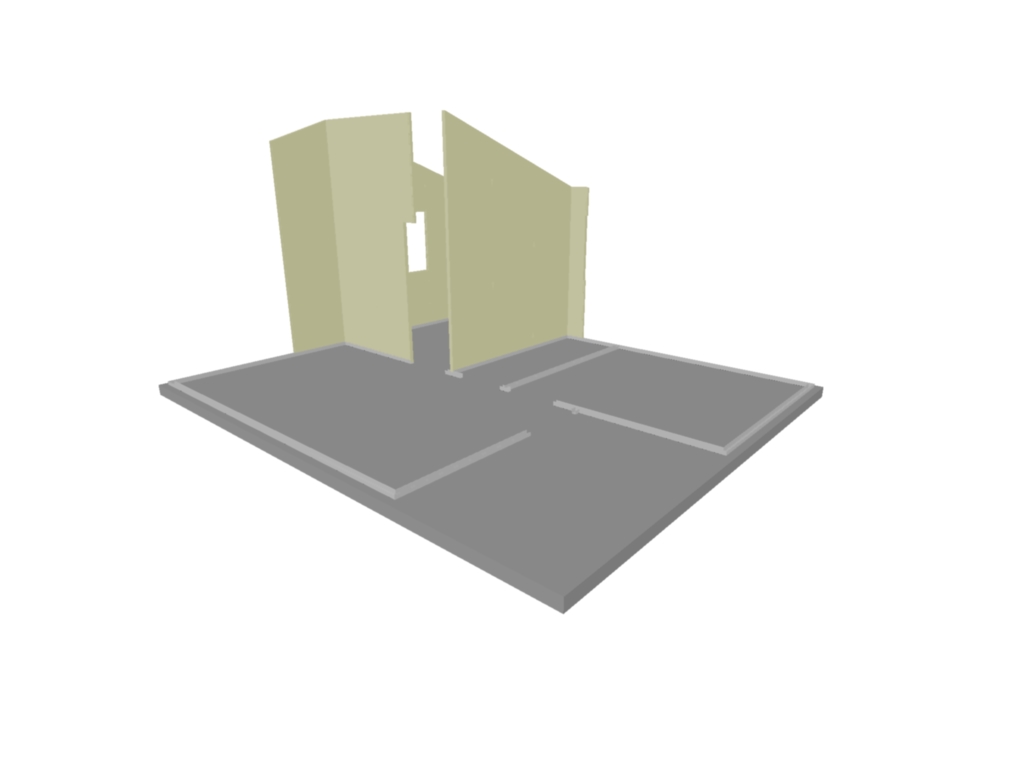 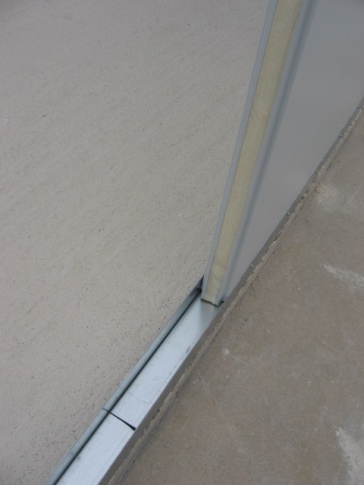 SOLERA
PERFILERIA
MUROS
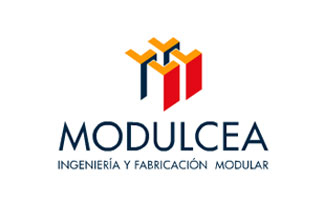 PORCHE
CUBIERTA
PAVIMENTO
CARPINTERIA
EXTERIOR
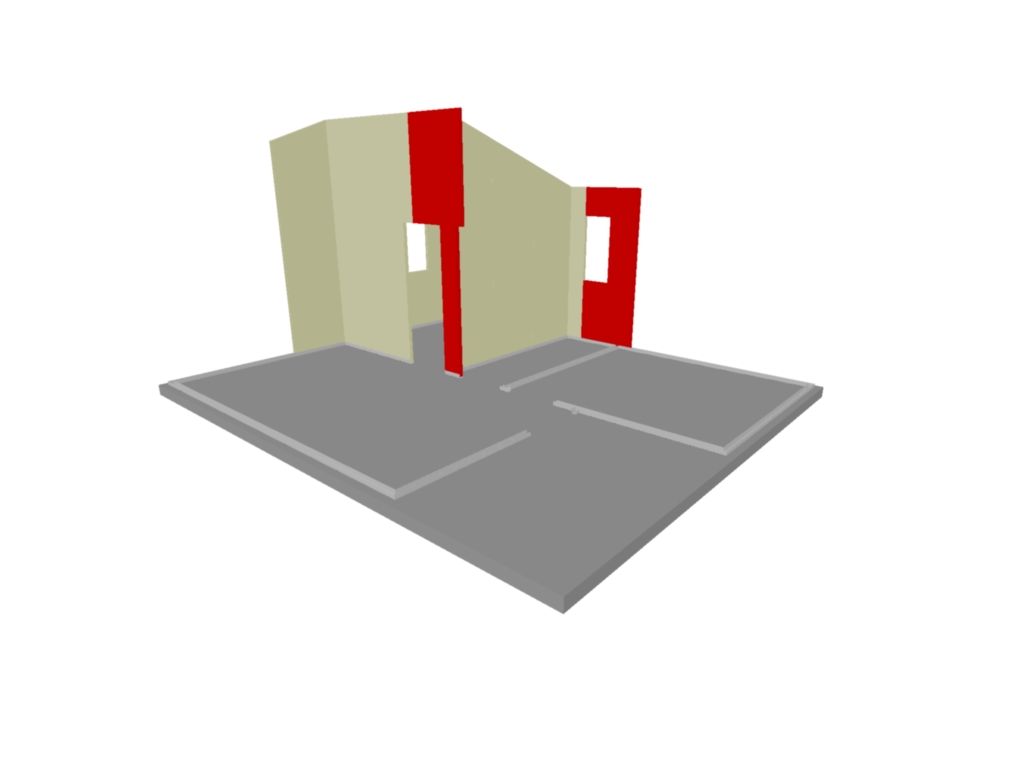 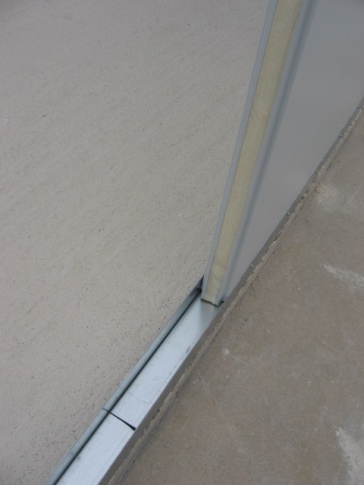 SOLERA
PERFILERIA
MUROS
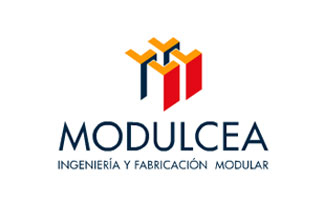 PORCHE
CUBIERTA
PAVIMENTO
CARPINTERIA
EXTERIOR
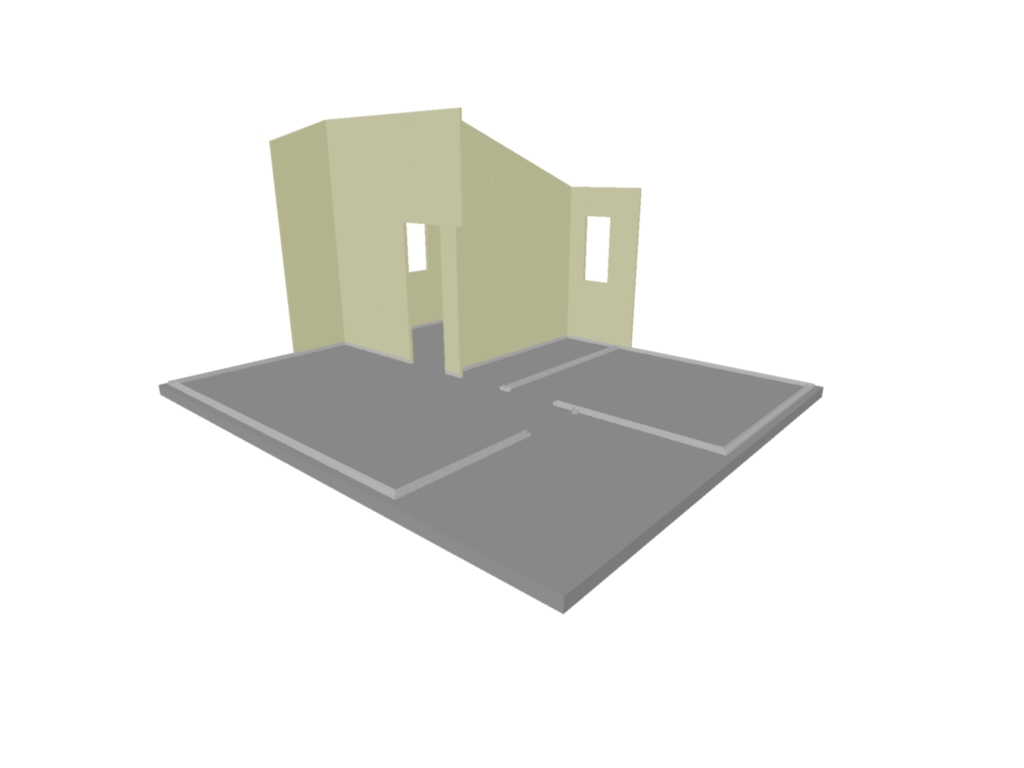 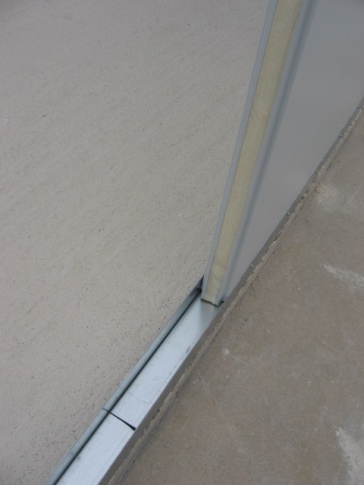 SOLERA
PERFILERIA
MUROS
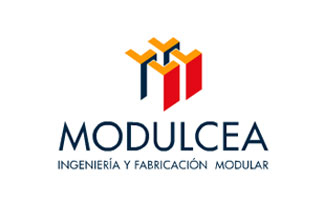 PORCHE
CUBIERTA
PAVIMENTO
CARPINTERIA
EXTERIOR
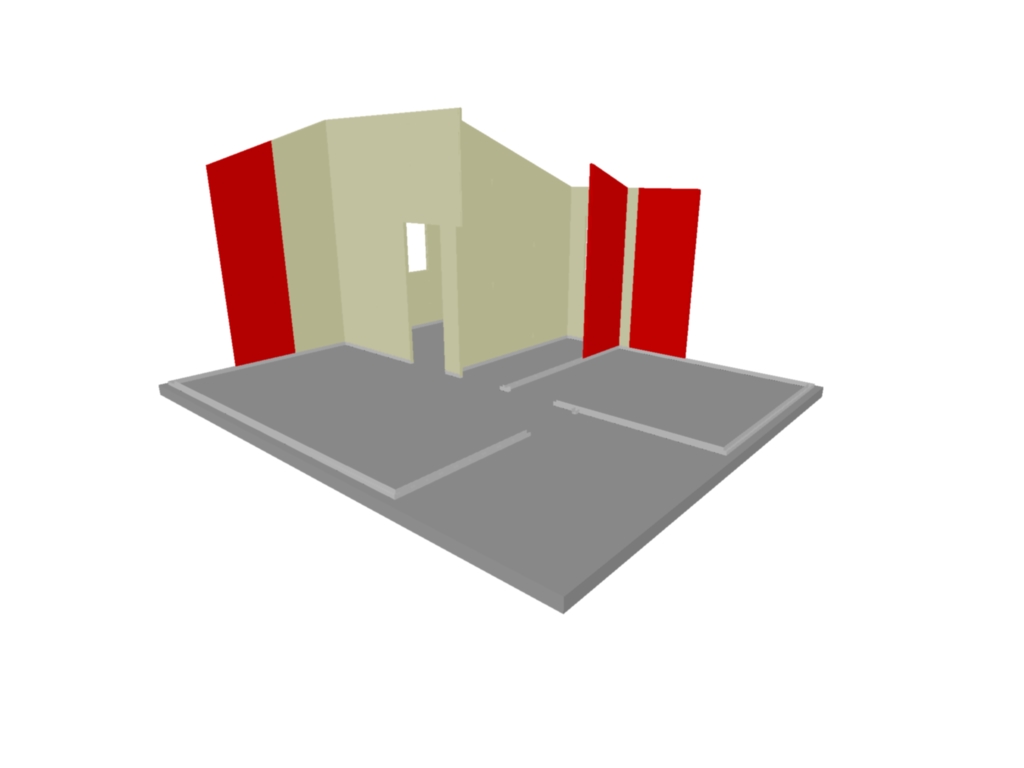 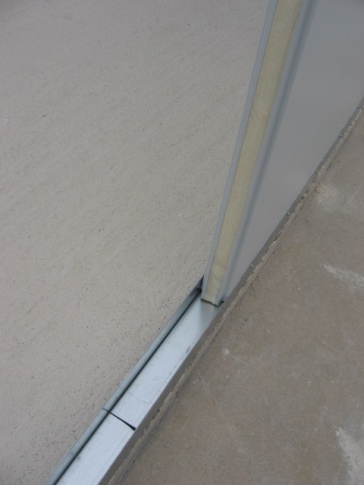 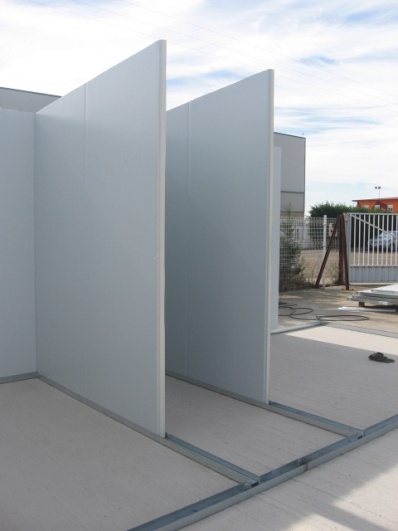 SOLERA
PERFILERIA
MUROS
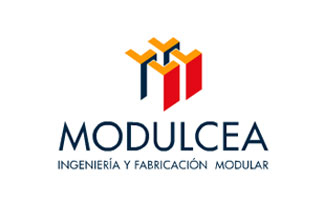 PORCHE
CUBIERTA
PAVIMENTO
CARPINTERIA
EXTERIOR
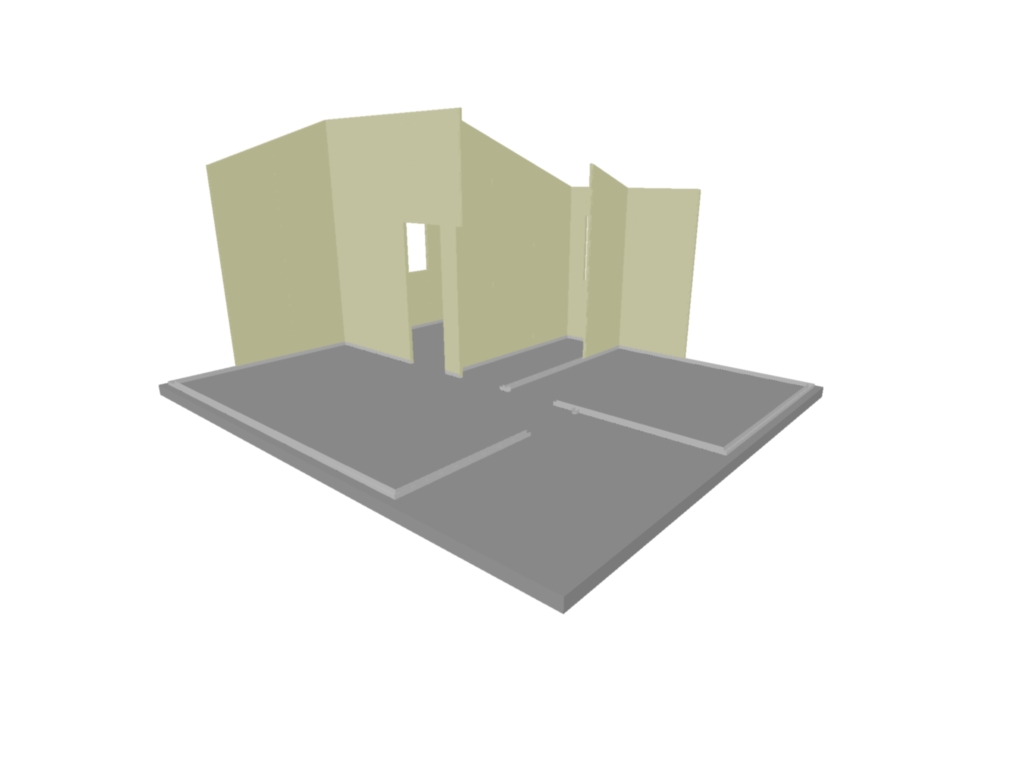 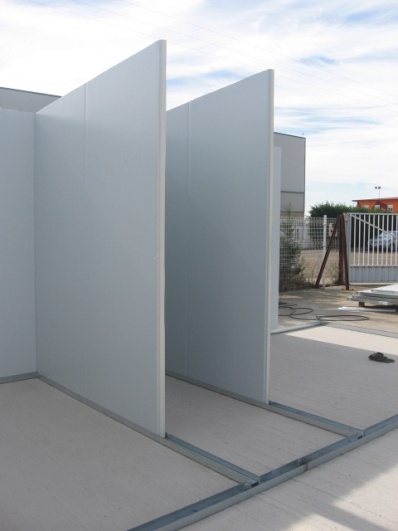 SOLERA
PERFILERIA
MUROS
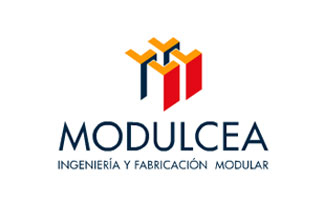 PORCHE
CUBIERTA
PAVIMENTO
CARPINTERIA
EXTERIOR
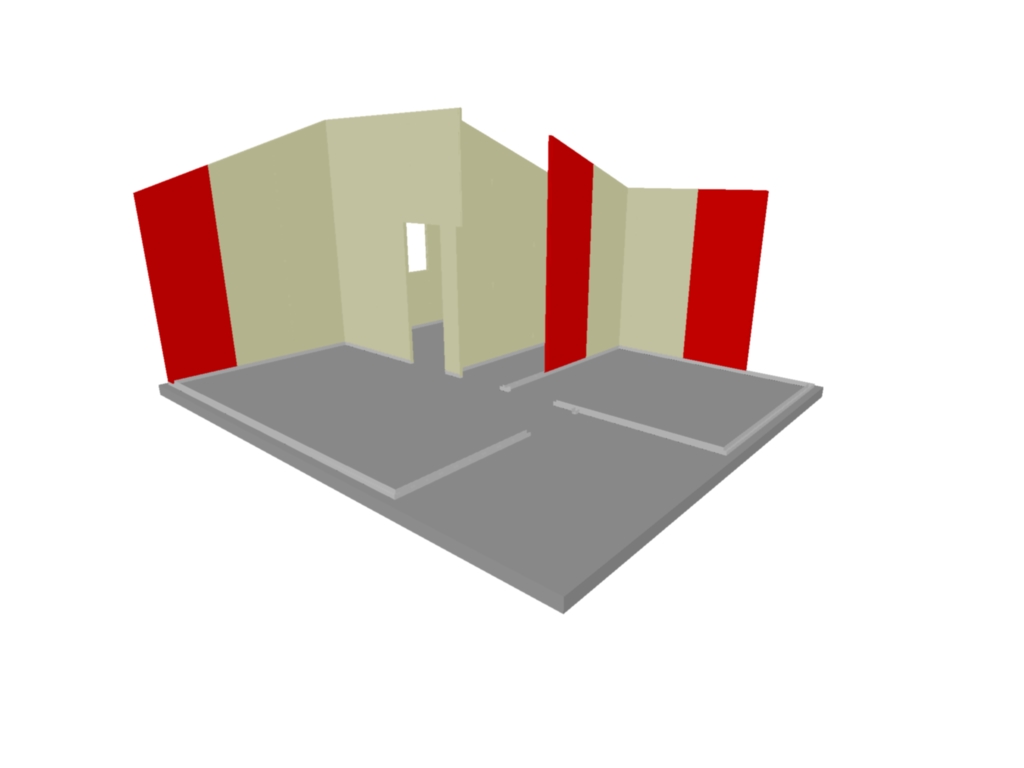 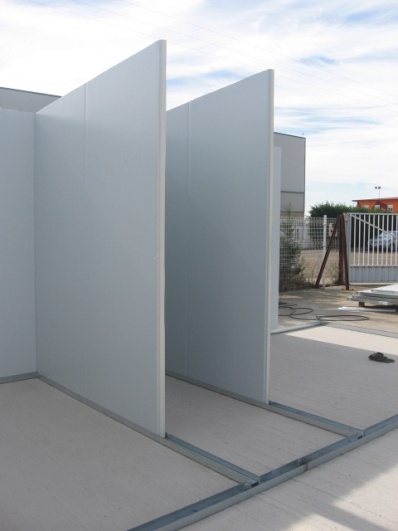 SOLERA
PERFILERIA
MUROS
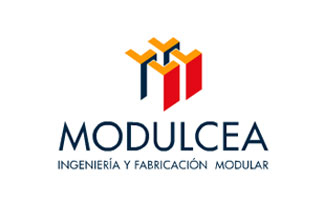 PORCHE
CUBIERTA
PAVIMENTO
CARPINTERIA
EXTERIOR
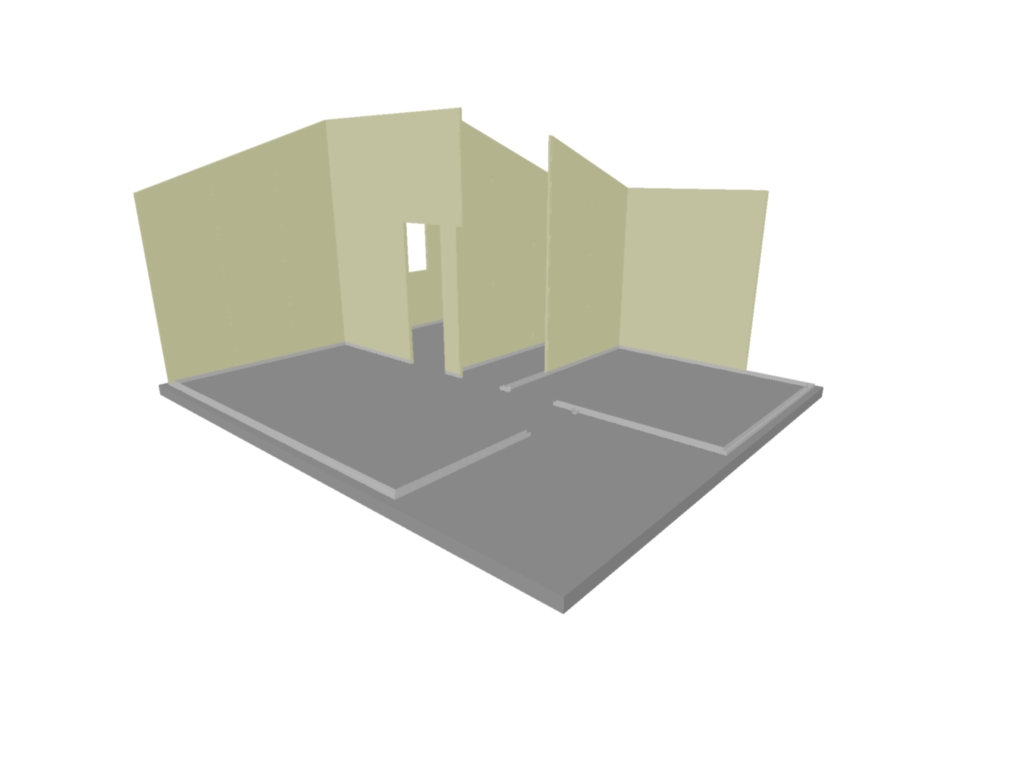 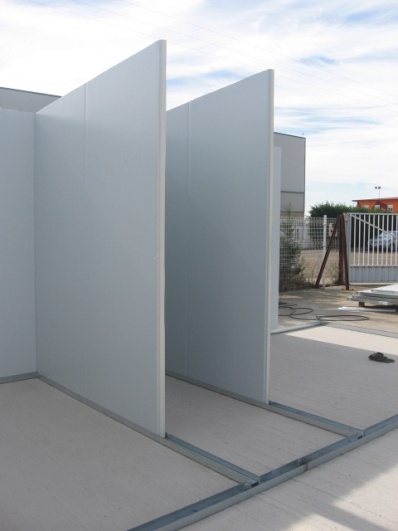 SOLERA
PERFILERIA
MUROS
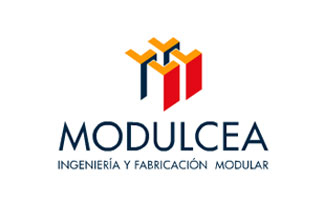 PORCHE
CUBIERTA
PAVIMENTO
CARPINTERIA
EXTERIOR
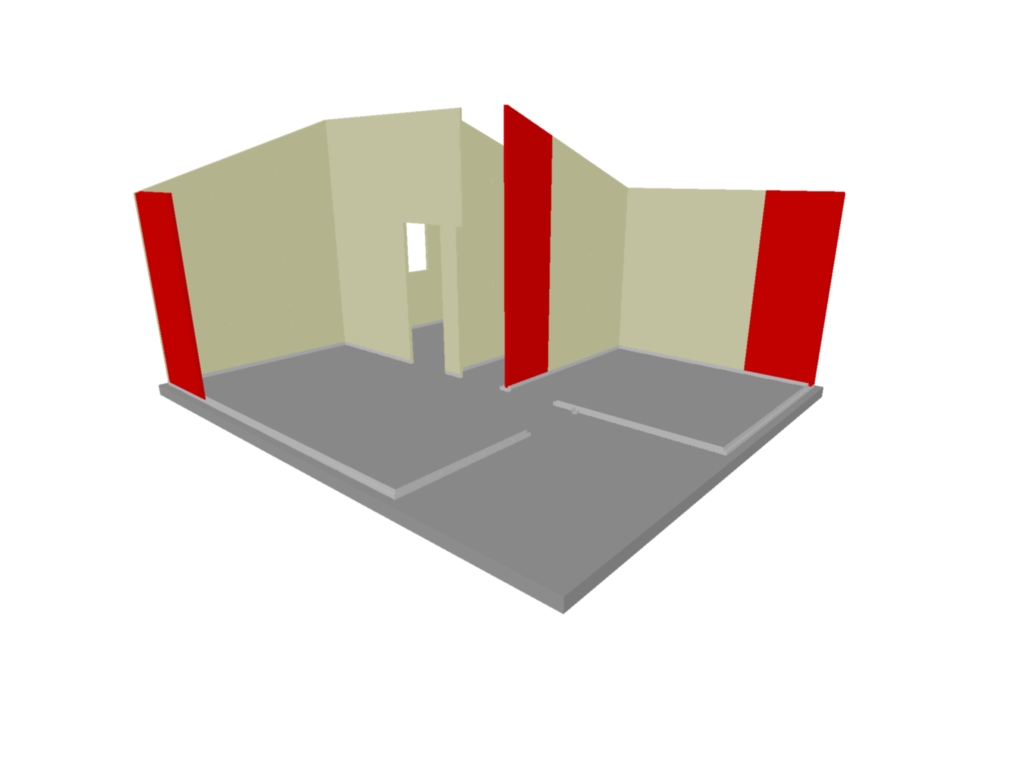 SOLERA
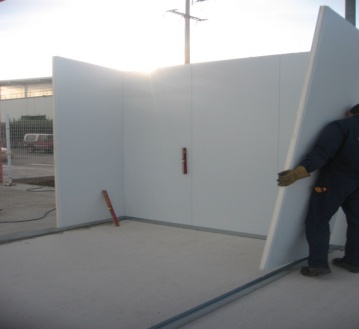 PERFILERIA
MUROS
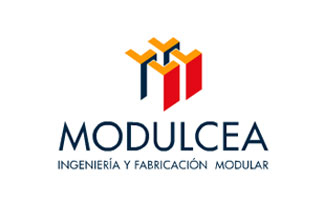 PORCHE
CUBIERTA
PAVIMENTO
CARPINTERIA
EXTERIOR
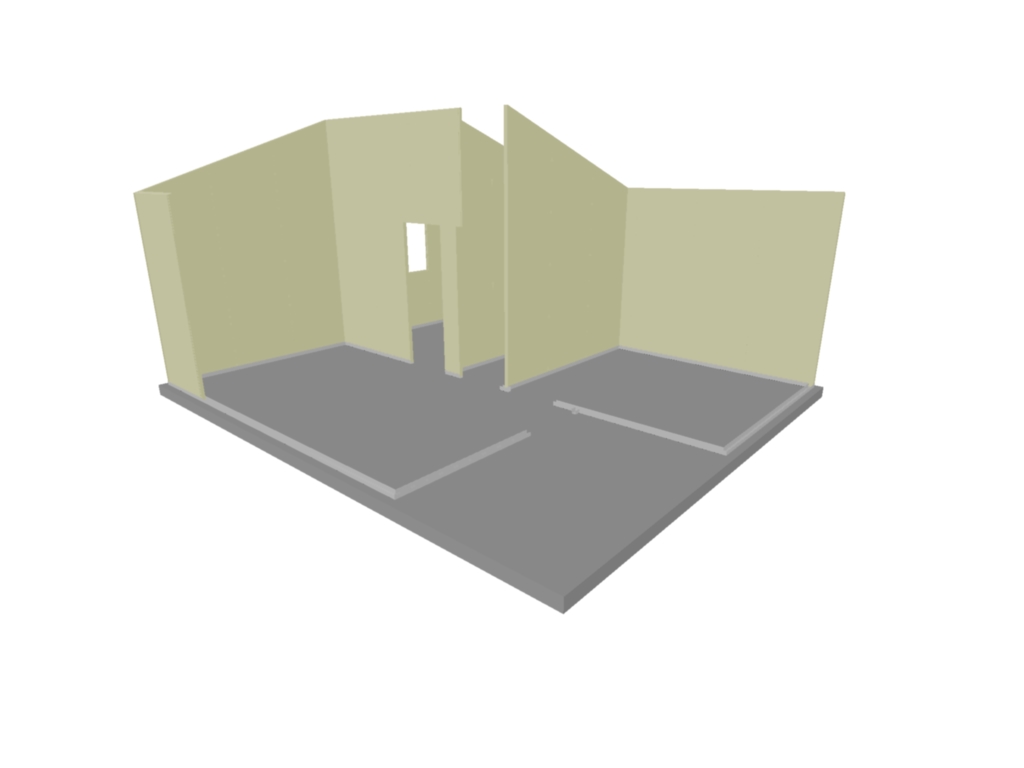 SOLERA
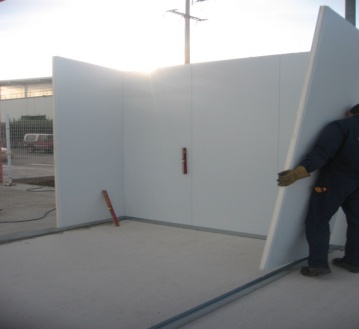 PERFILERIA
MUROS
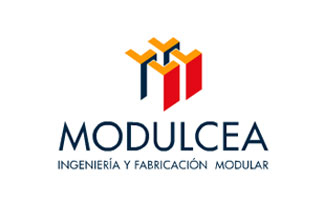 PORCHE
CUBIERTA
PAVIMENTO
CARPINTERIA
EXTERIOR
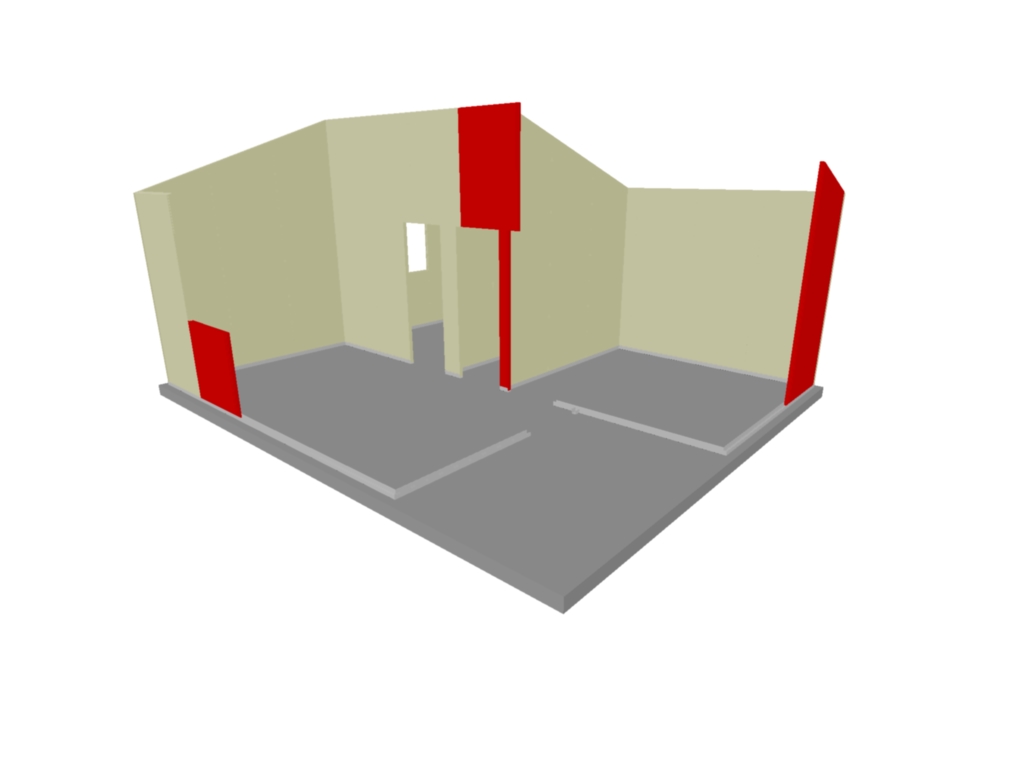 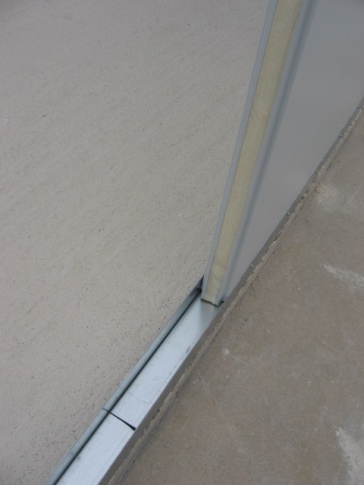 SOLERA
PERFILERIA
MUROS
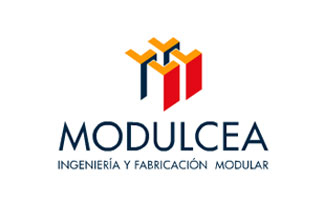 PORCHE
CUBIERTA
PAVIMENTO
CARPINTERIA
EXTERIOR
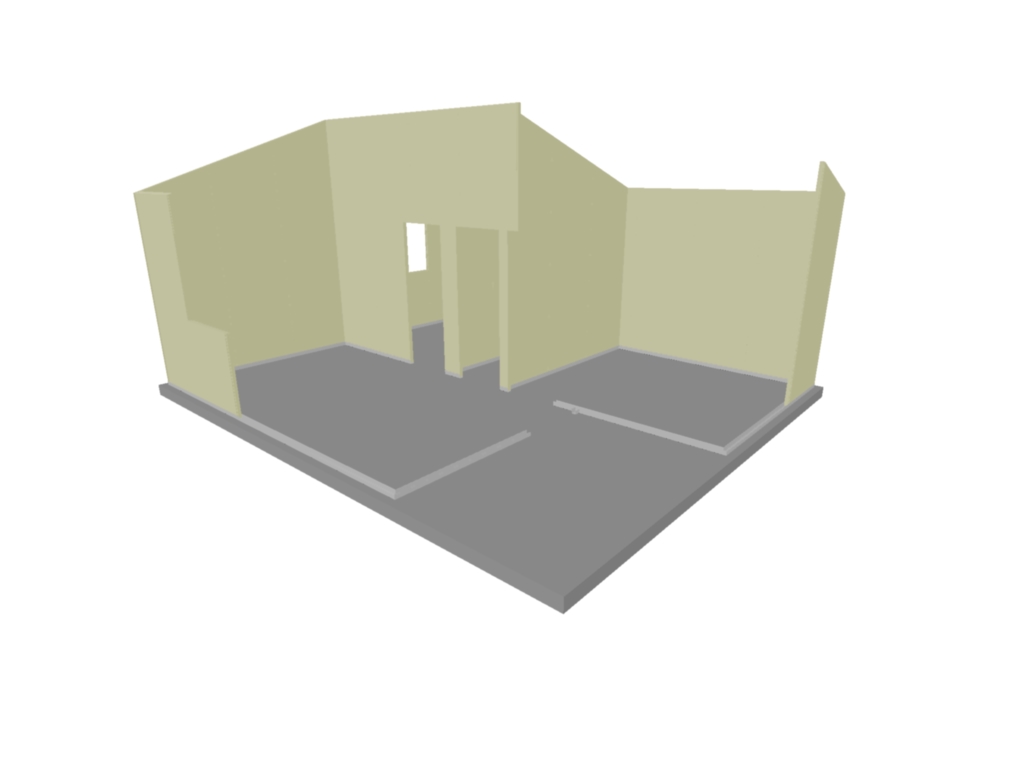 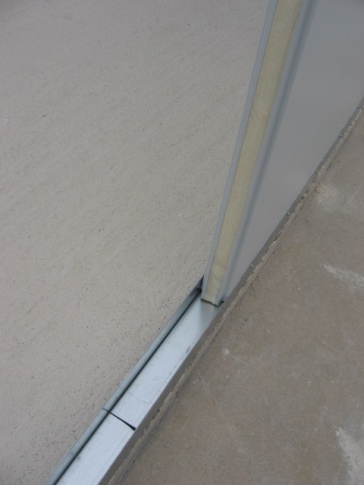 SOLERA
PERFILERIA
MUROS
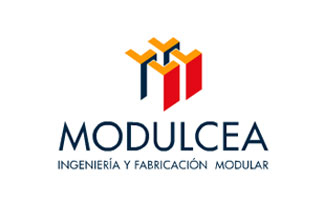 PORCHE
CUBIERTA
PAVIMENTO
CARPINTERIA
EXTERIOR
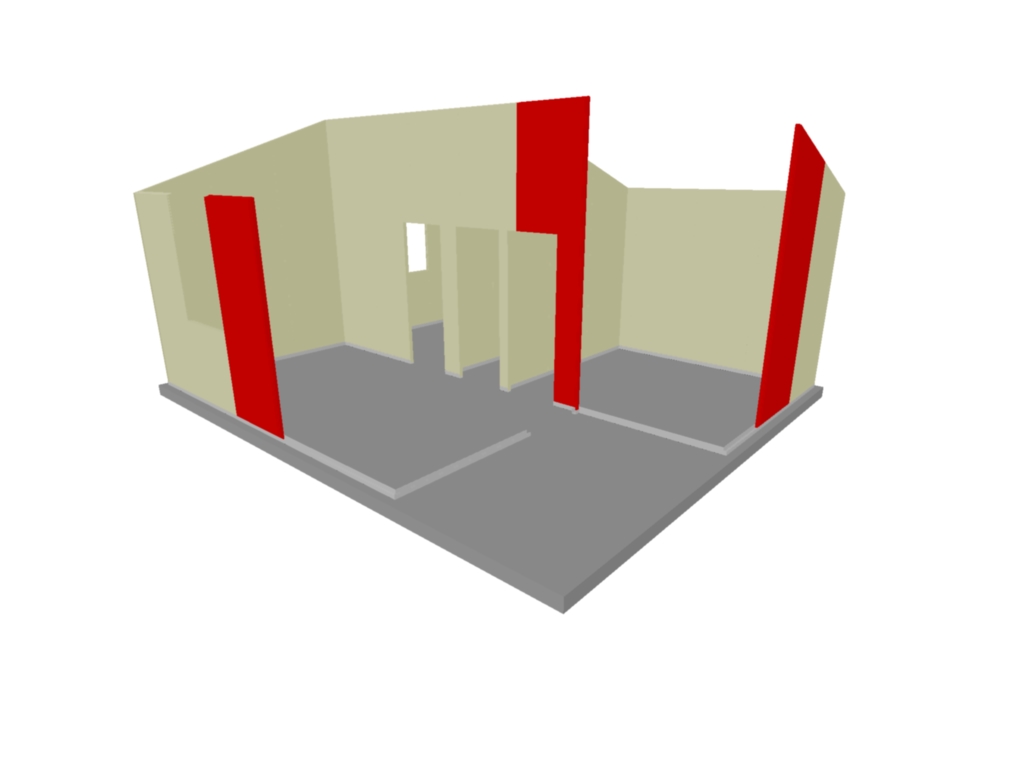 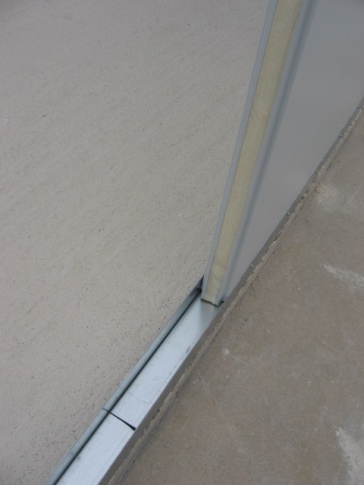 SOLERA
PERFILERIA
MUROS
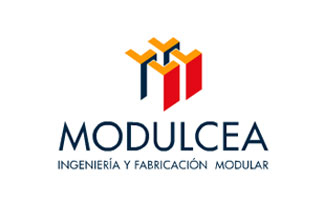 PORCHE
CUBIERTA
PAVIMENTO
CARPINTERIA
EXTERIOR
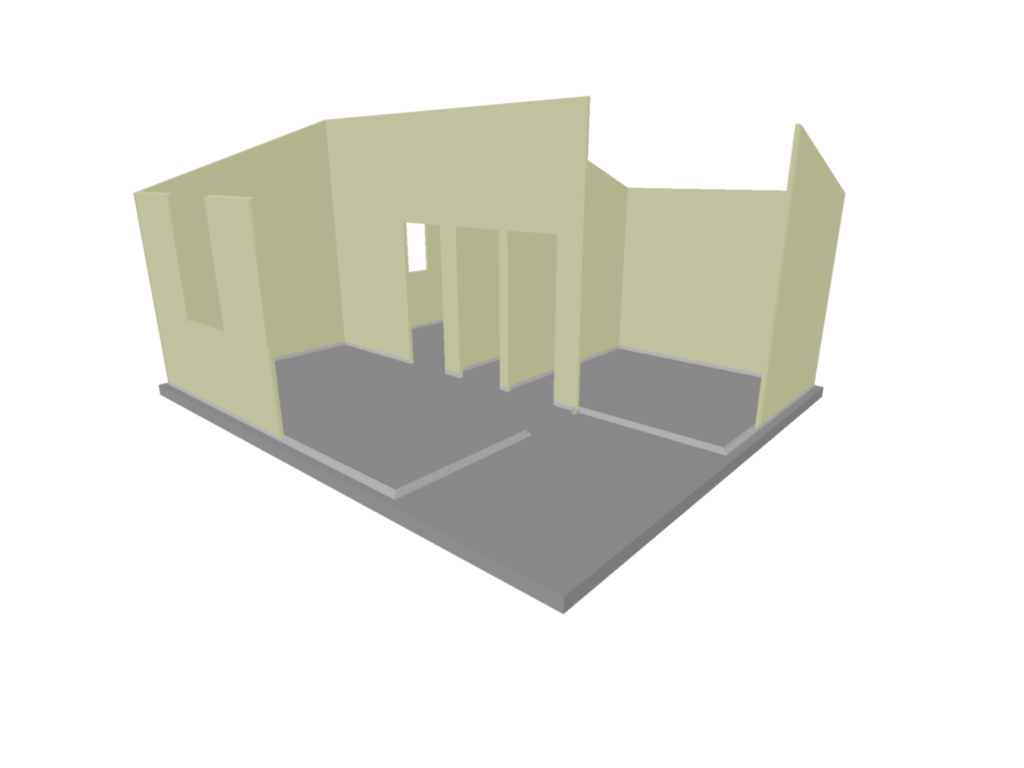 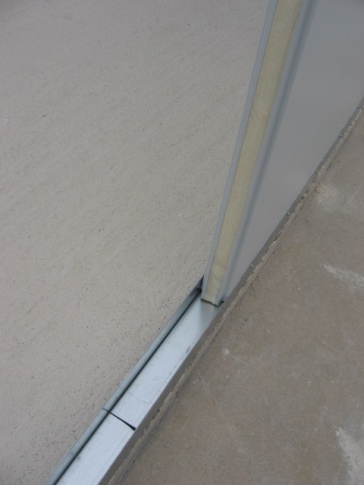 SOLERA
PERFILERIA
MUROS
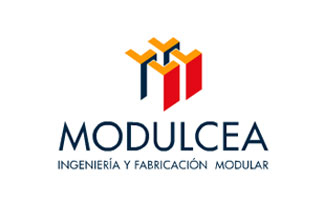 PORCHE
CUBIERTA
PAVIMENTO
CARPINTERIA
EXTERIOR
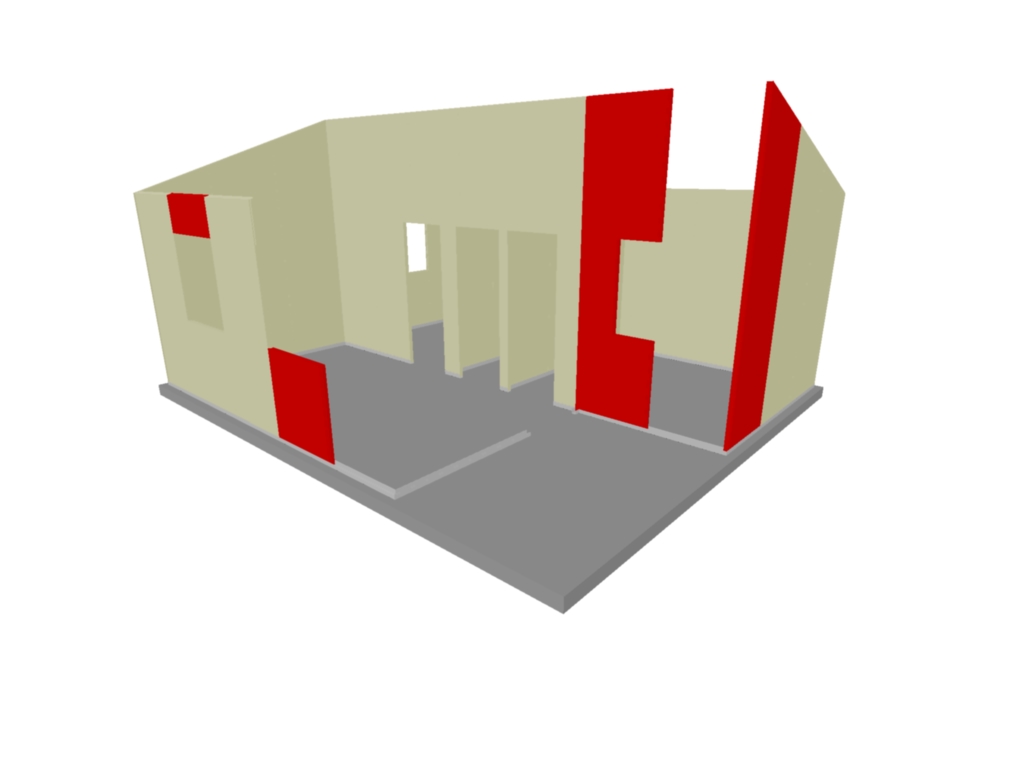 SOLERA
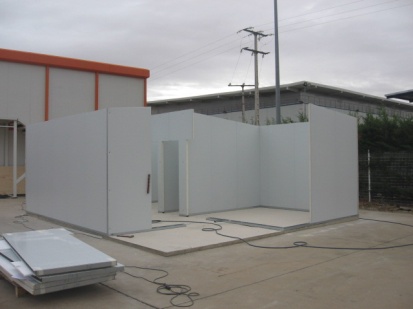 PERFILERIA
MUROS
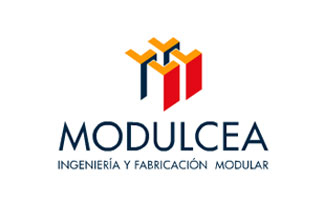 PORCHE
CUBIERTA
PAVIMENTO
CARPINTERIA
EXTERIOR
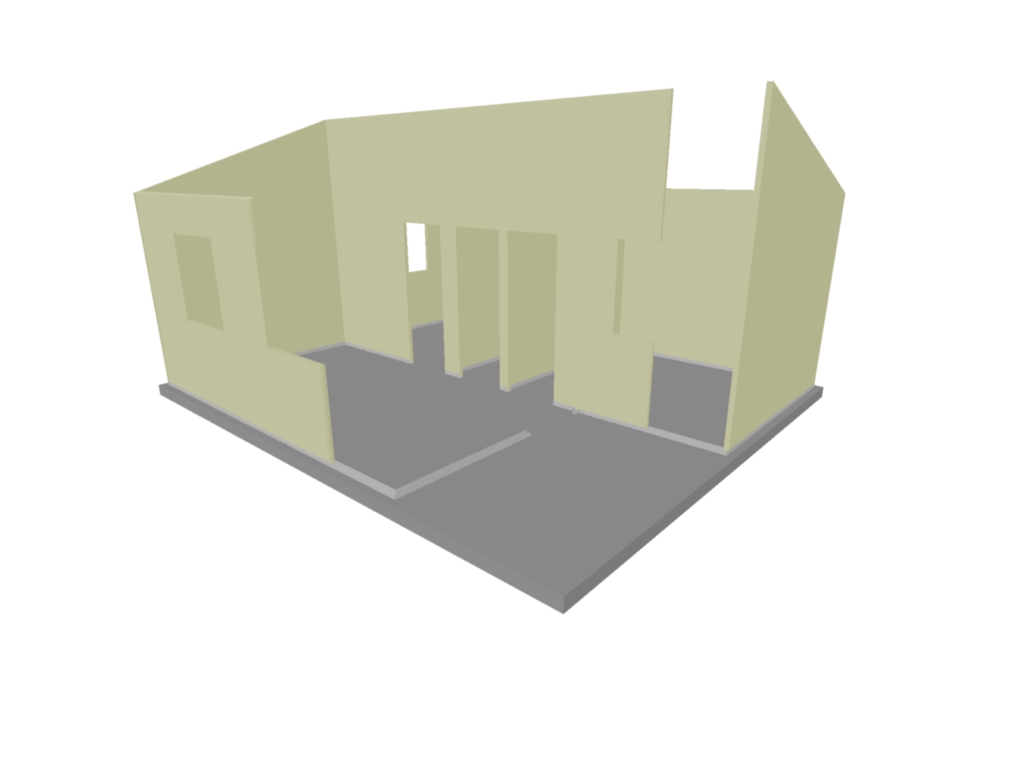 SOLERA
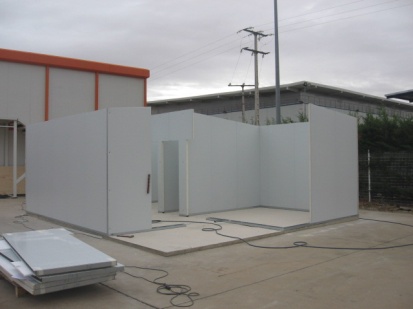 PERFILERIA
MUROS
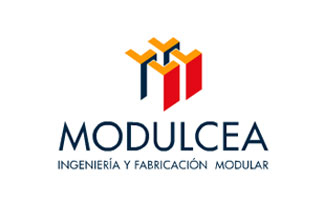 PORCHE
CUBIERTA
PAVIMENTO
CARPINTERIA
EXTERIOR
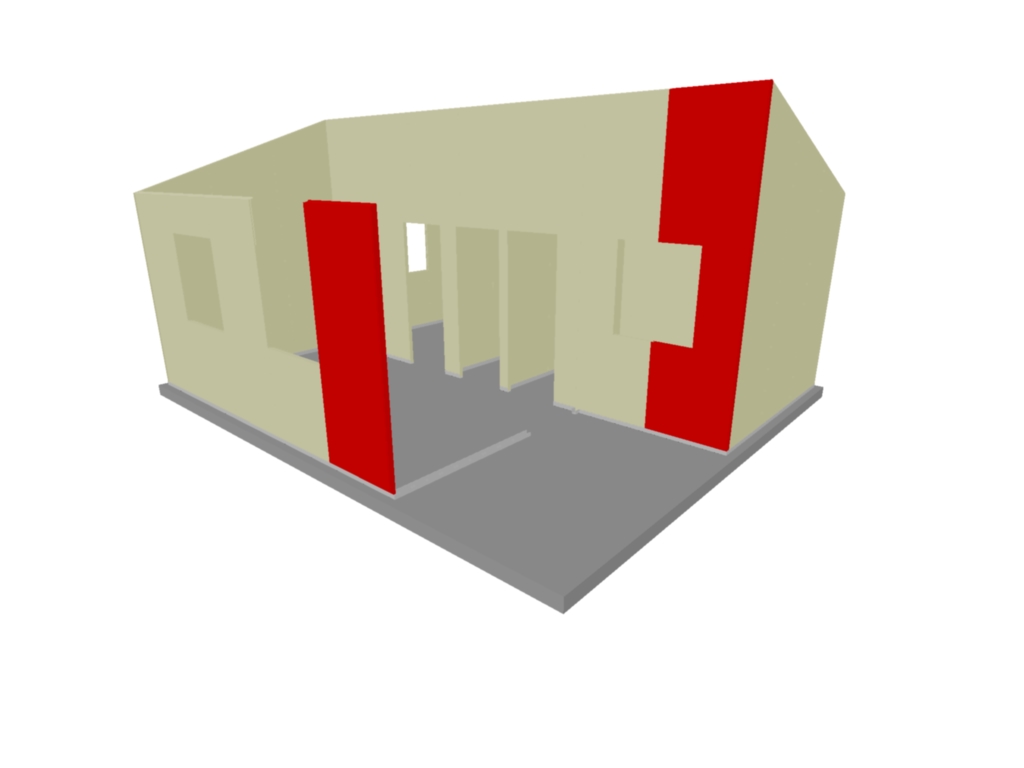 SOLERA
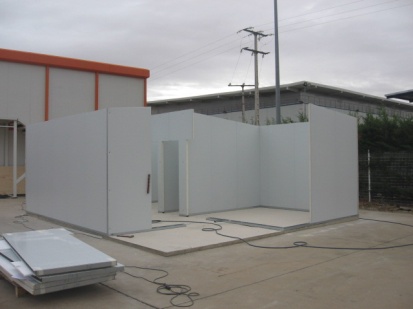 PERFILERIA
MUROS
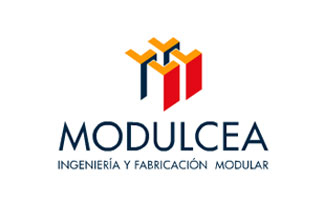 PORCHE
CUBIERTA
PAVIMENTO
CARPINTERIA
EXTERIOR
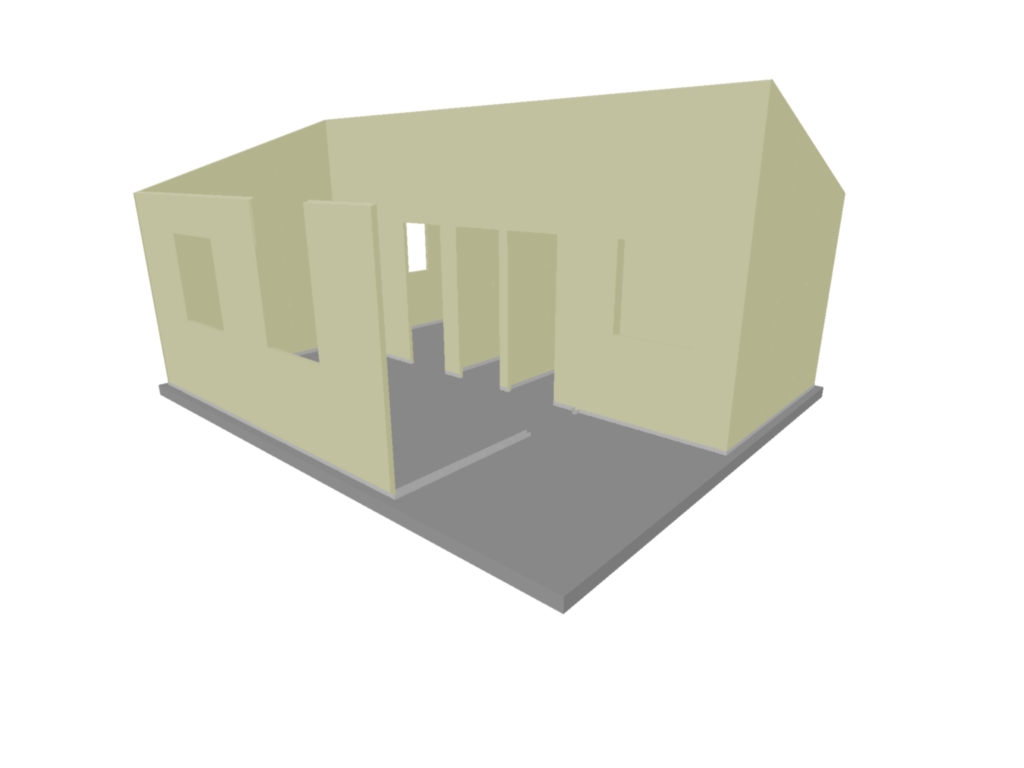 SOLERA
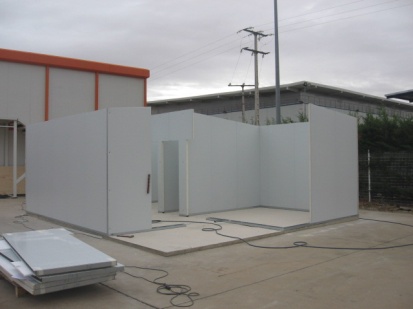 PERFILERIA
MUROS
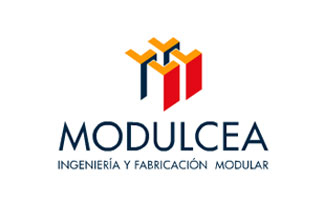 PORCHE
CUBIERTA
PAVIMENTO
CARPINTERIA
EXTERIOR
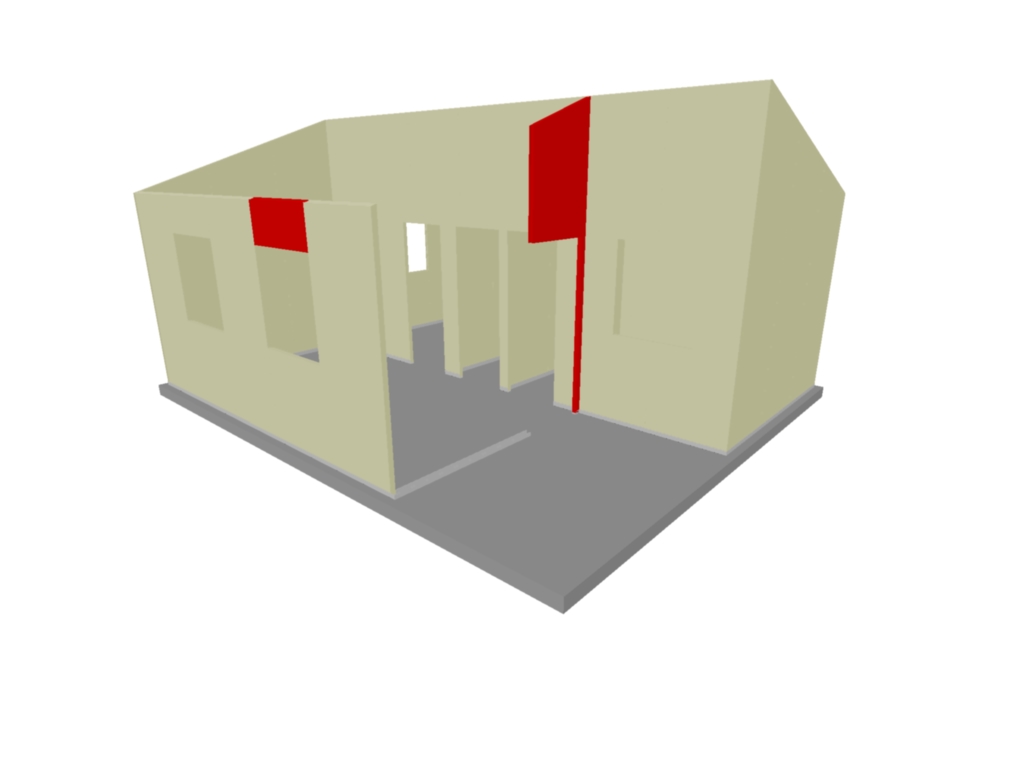 SOLERA
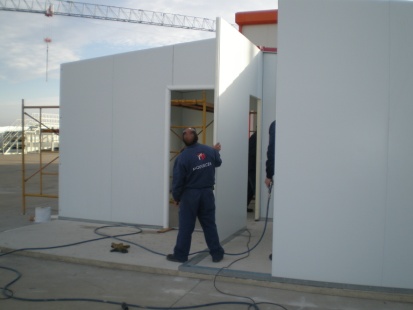 PERFILERIA
MUROS
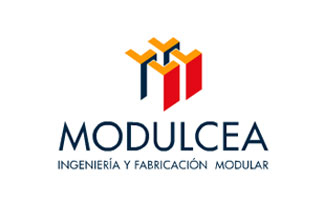 PORCHE
CUBIERTA
PAVIMENTO
CARPINTERIA
EXTERIOR
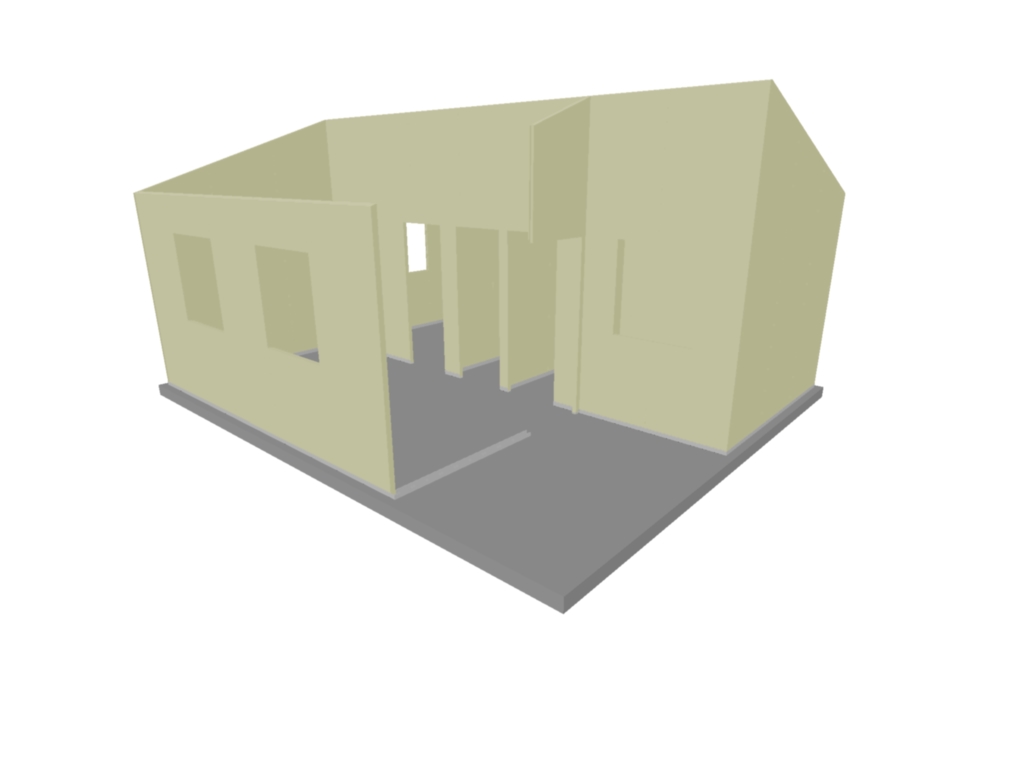 SOLERA
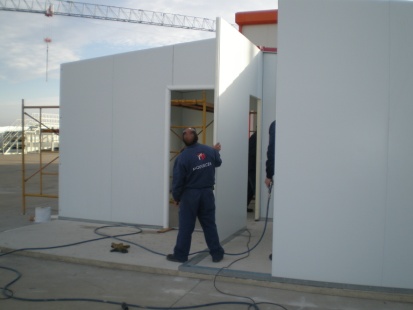 PERFILERIA
MUROS
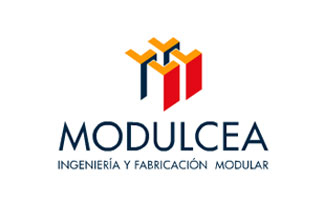 PORCHE
CUBIERTA
PAVIMENTO
CARPINTERIA
EXTERIOR
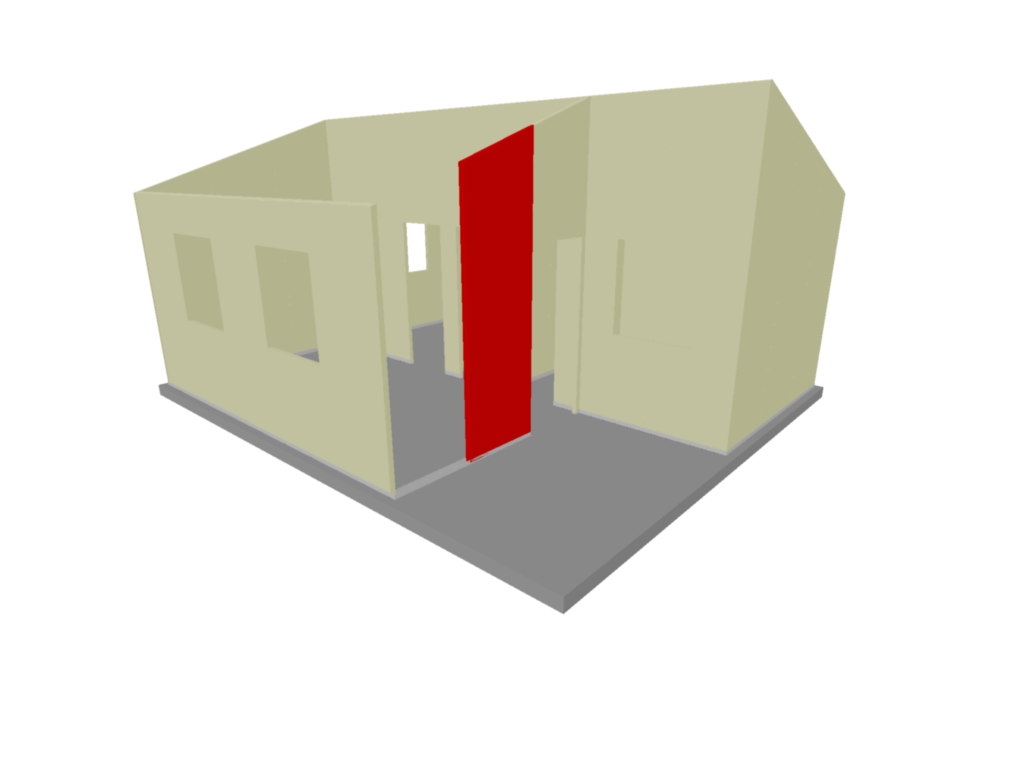 SOLERA
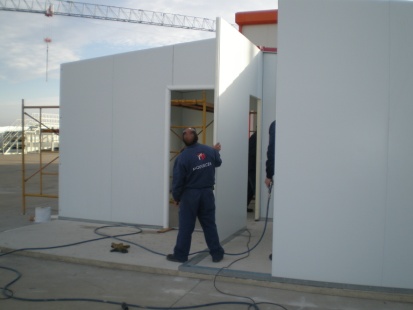 PERFILERIA
MUROS
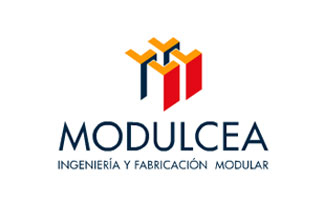 PORCHE
CUBIERTA
PAVIMENTO
CARPINTERIA
EXTERIOR
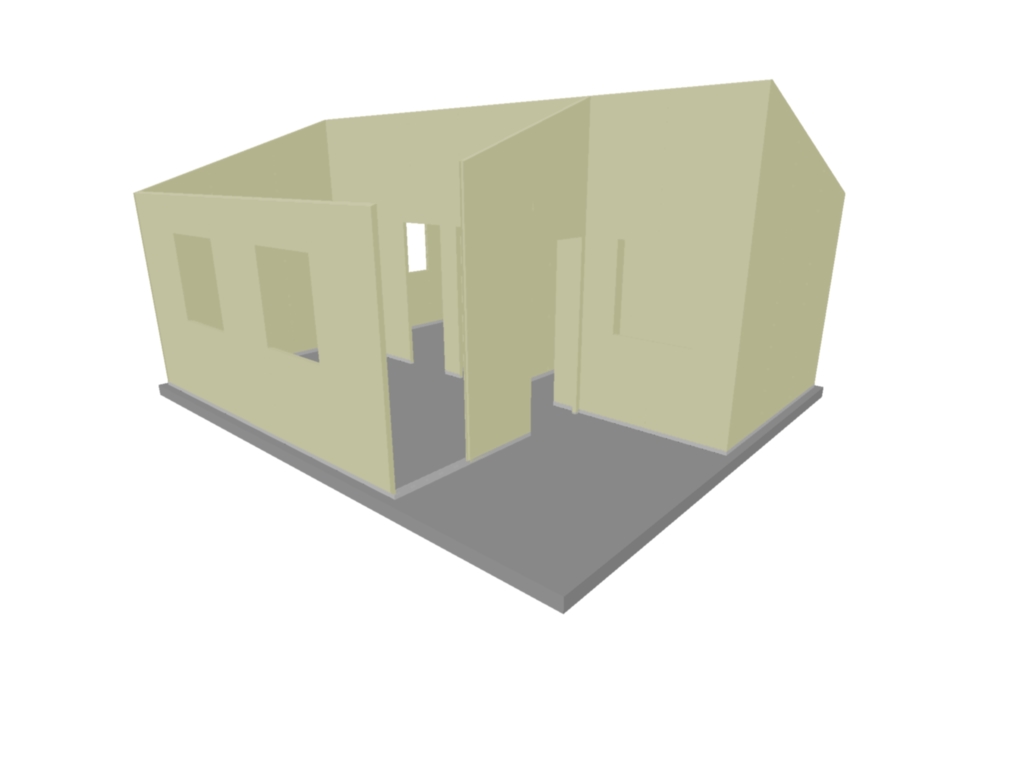 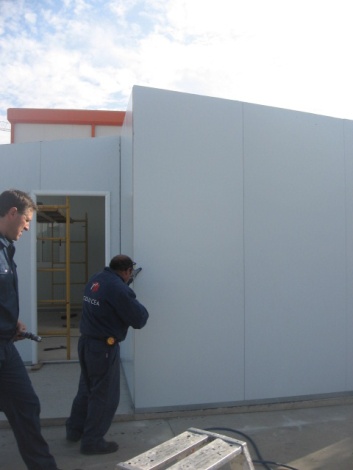 SOLERA
PERFILERIA
MUROS
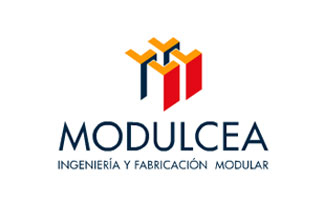 PORCHE
CUBIERTA
PAVIMENTO
CARPINTERIA
EXTERIOR
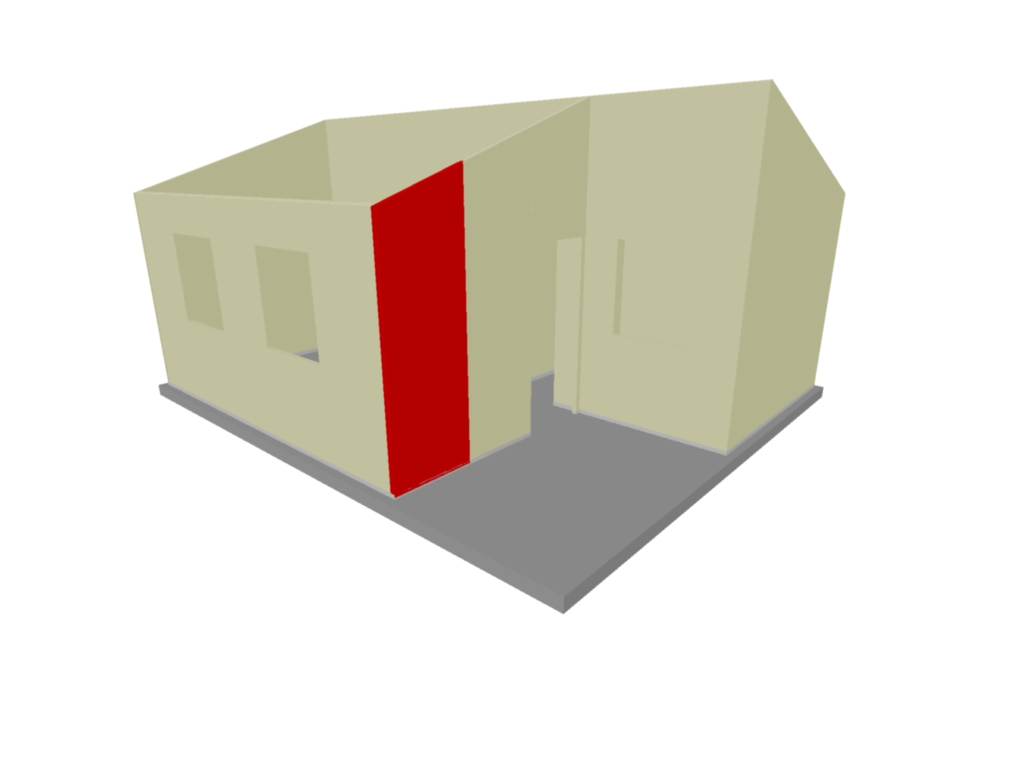 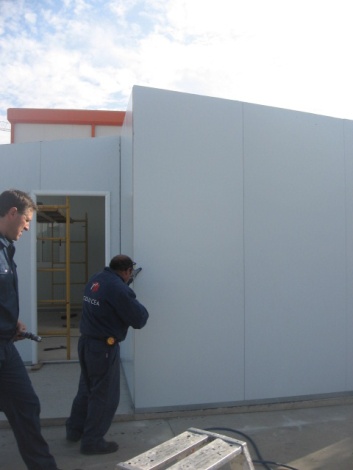 SOLERA
PERFILERIA
MUROS
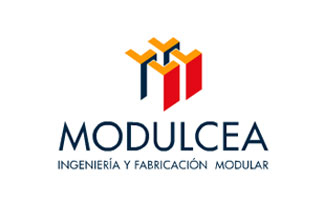 PORCHE
CUBIERTA
PAVIMENTO
CARPINTERIA
EXTERIOR
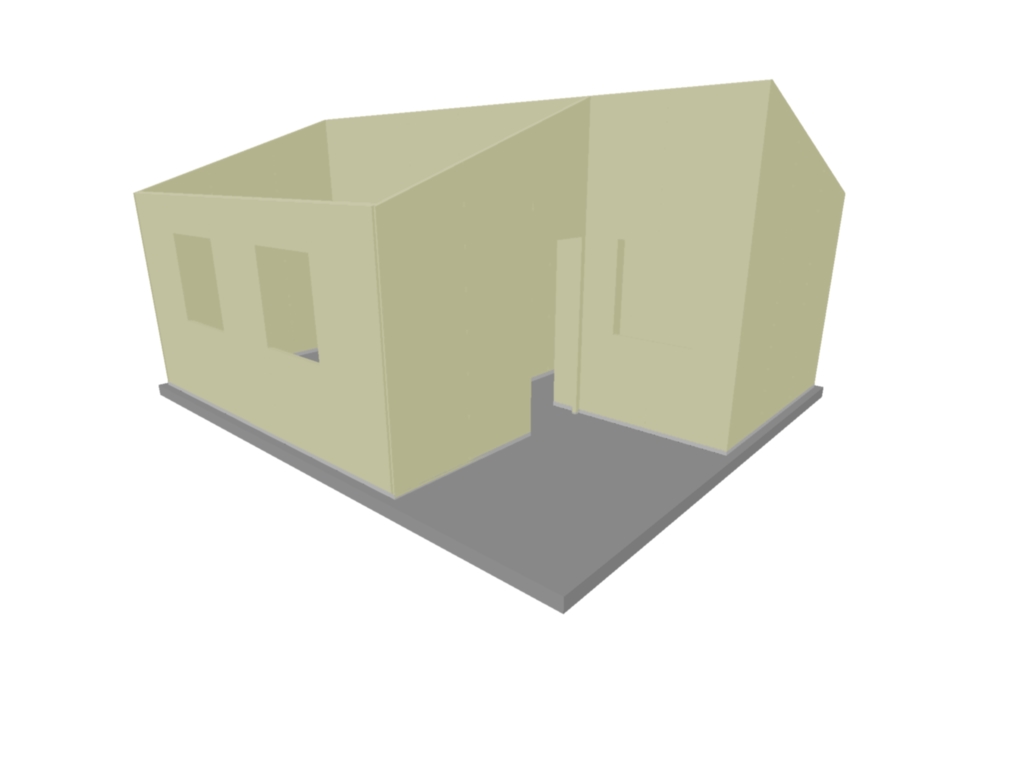 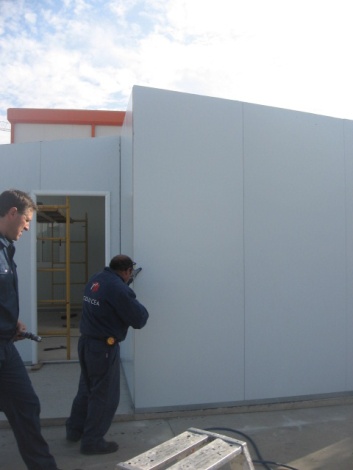 SOLERA
PERFILERIA
MUROS
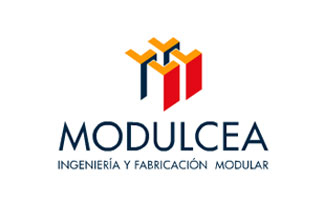 PORCHE
CUBIERTA
PAVIMENTO
CARPINTERIA
EXTERIOR
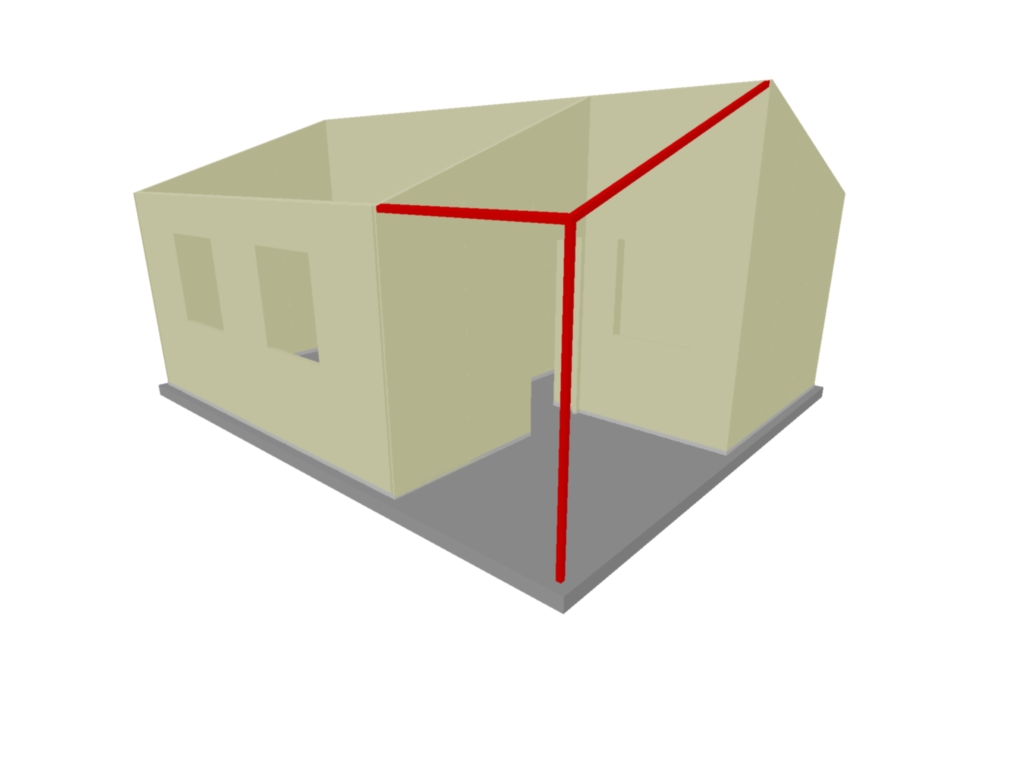 SOLERA
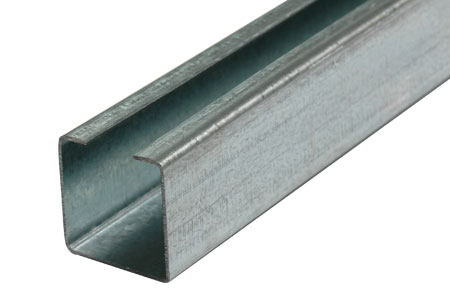 PERFILERIA
MUROS
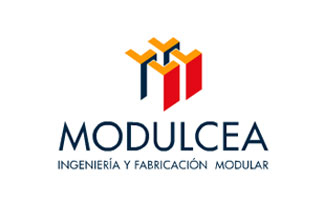 PORCHE
CUBIERTA
PAVIMENTO
CARPINTERIA
EXTERIOR
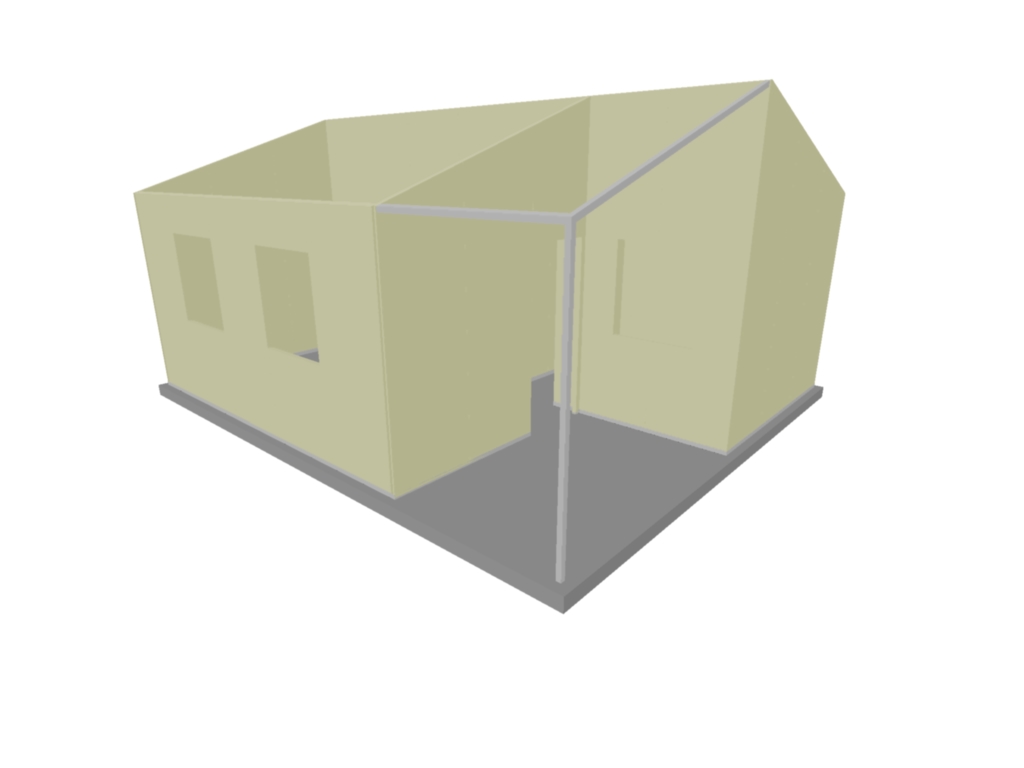 SOLERA
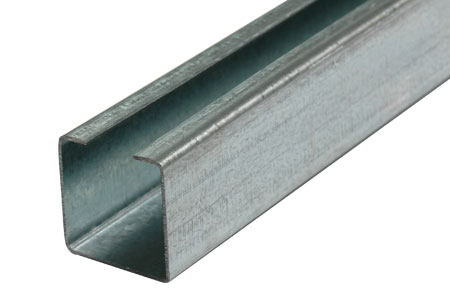 PERFILERIA
MUROS
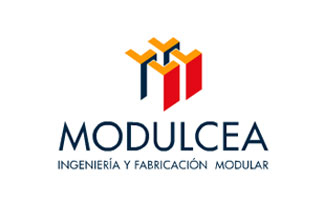 PORCHE
CUBIERTA
PAVIMENTO
CARPINTERIA
EXTERIOR
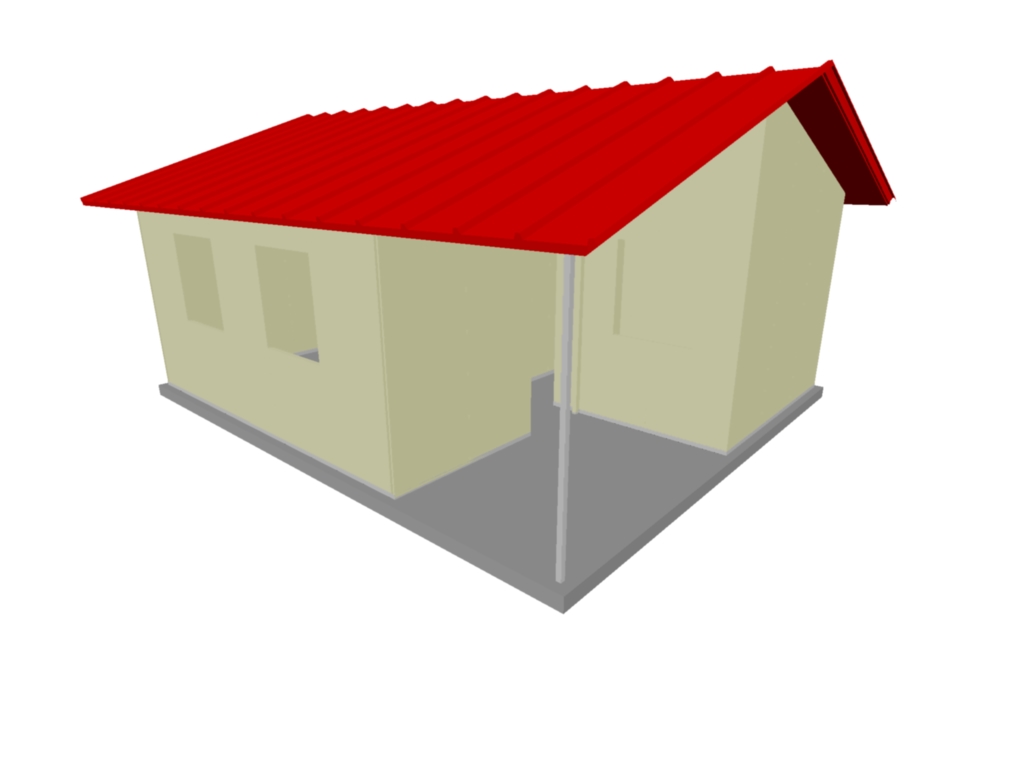 SOLERA
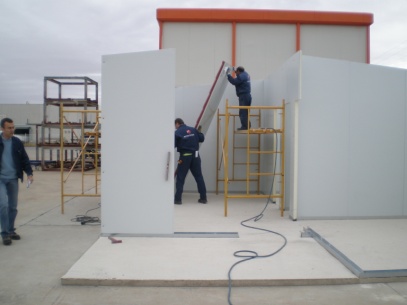 PERFILERIA
MUROS
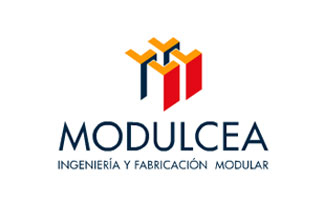 PORCHE
CUBIERTA
PAVIMENTO
CARPINTERIA
EXTERIOR
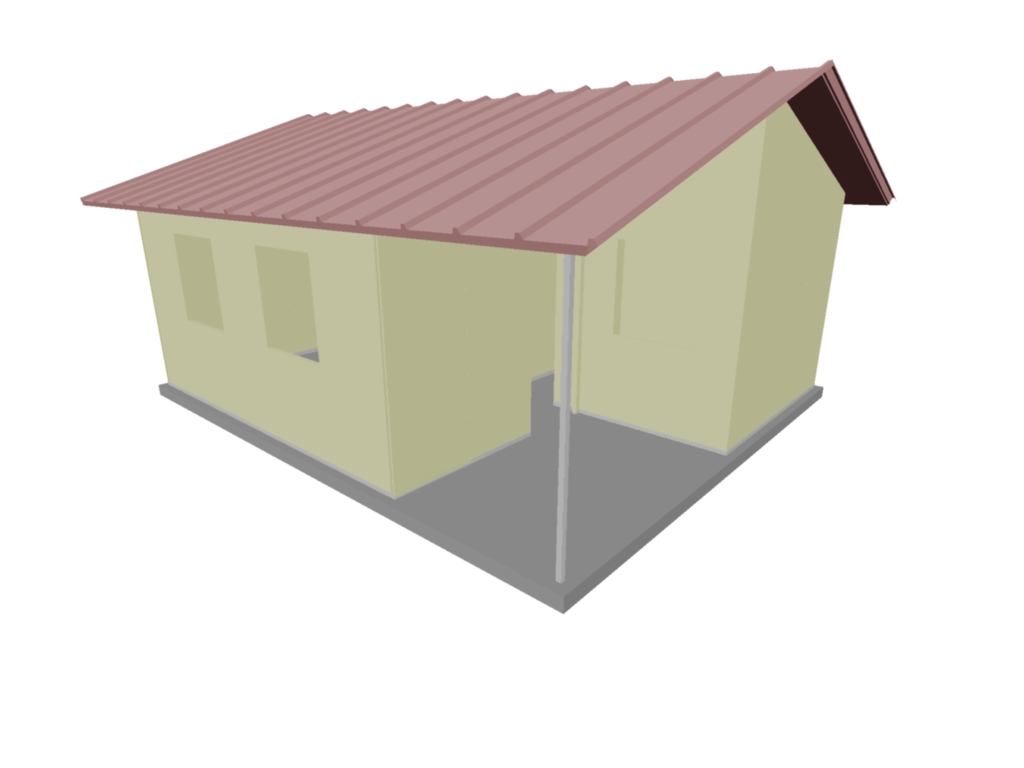 SOLERA
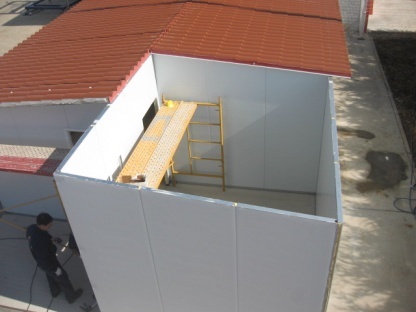 PERFILERIA
MUROS
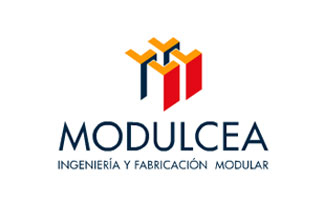 PORCHE
CUBIERTA
PAVIMENTO
CARPINTERIA
EXTERIOR
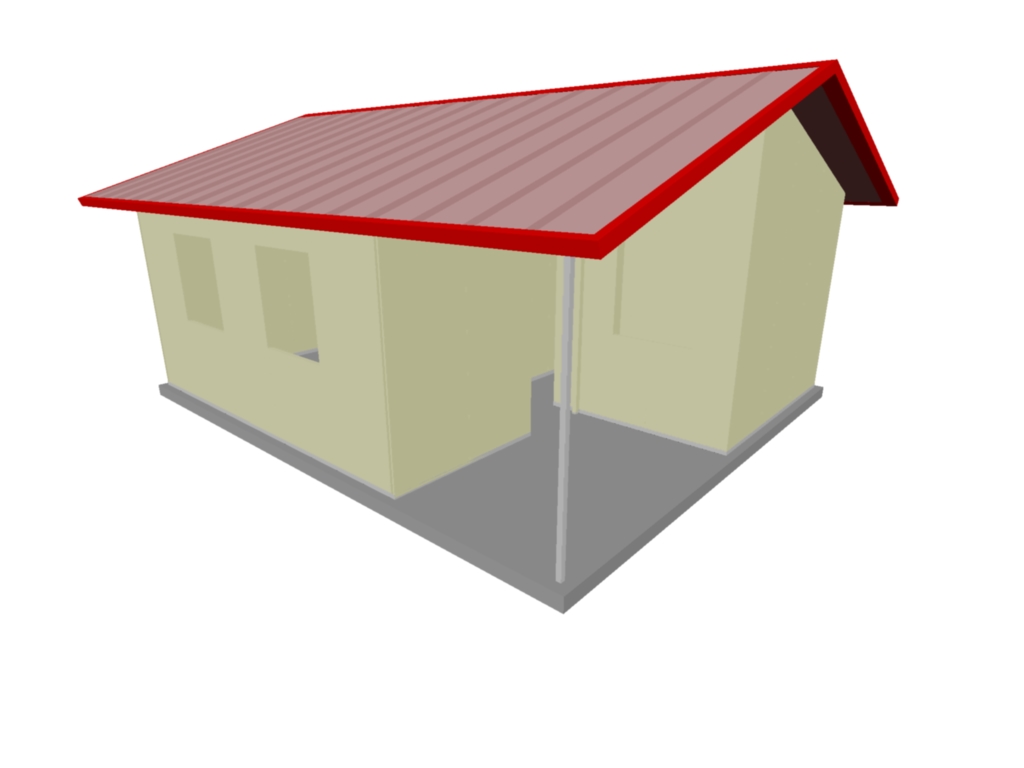 SOLERA
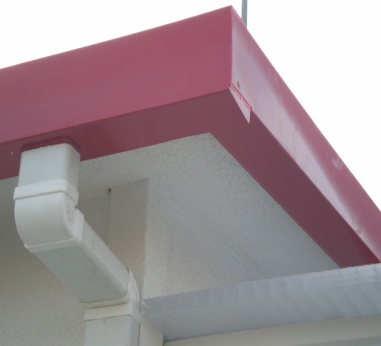 PERFILERIA
MUROS
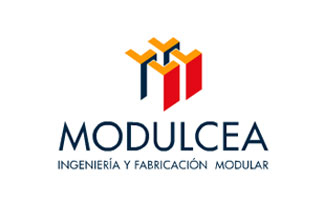 PORCHE
CUBIERTA
PAVIMENTO
CARPINTERIA
EXTERIOR
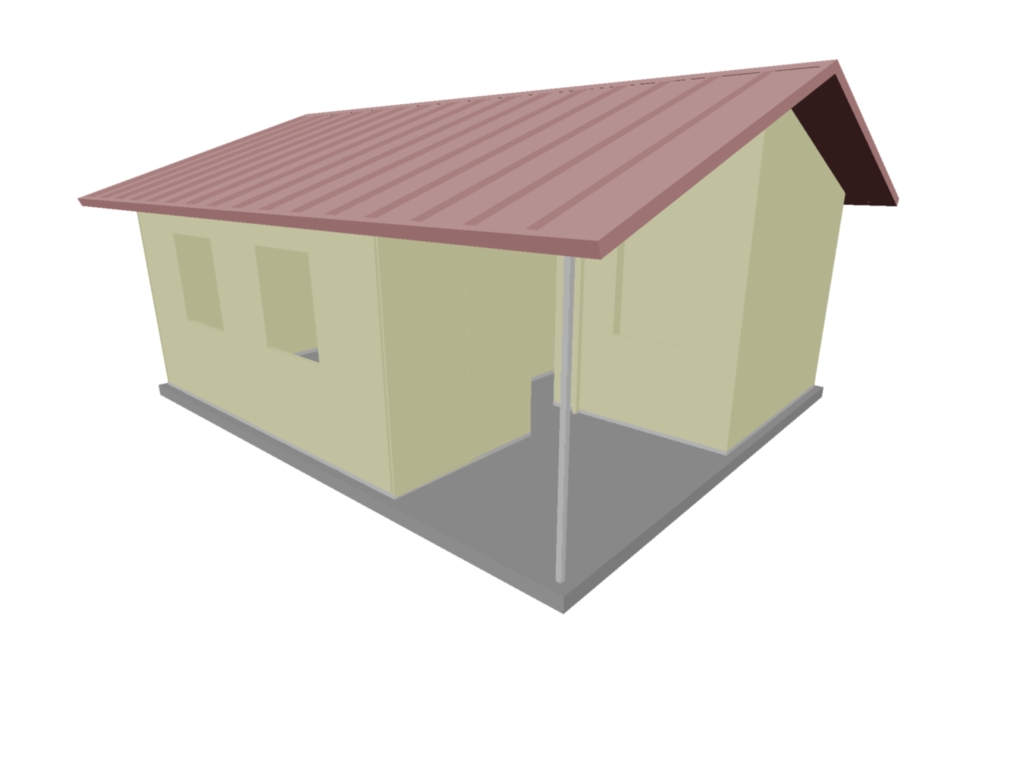 SOLERA
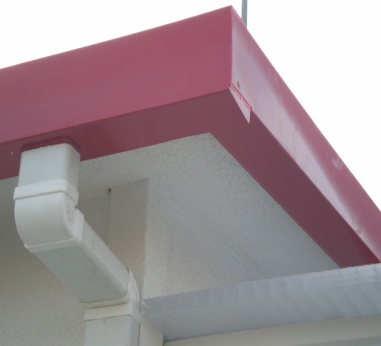 PERFILERIA
MUROS
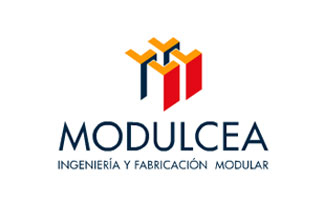 PORCHE
CUBIERTA
PAVIMENTO
CARPINTERIA
EXTERIOR
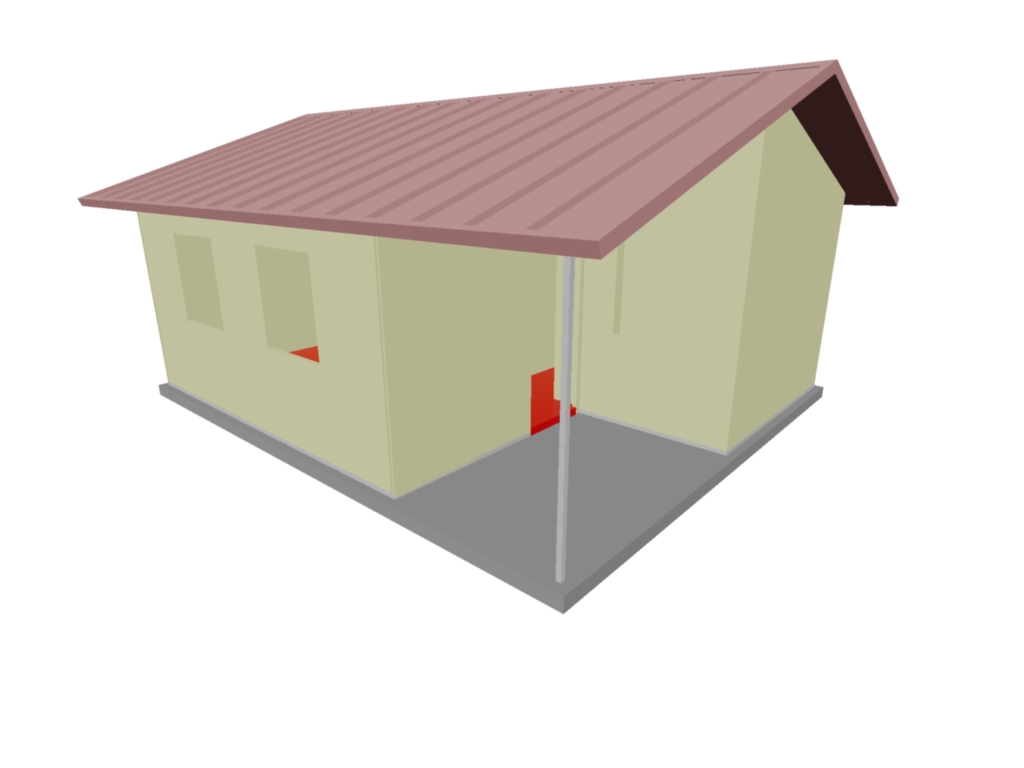 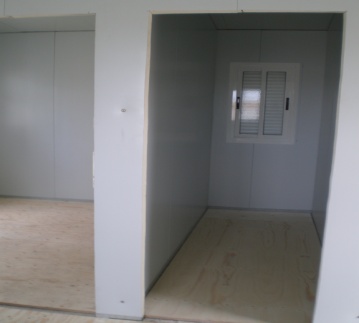 SOLERA
PERFILERIA
MUROS
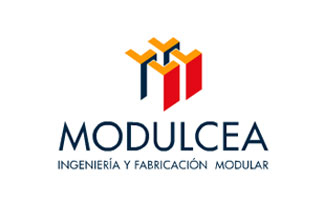 PORCHE
CUBIERTA
PAVIMENTO
CARPINTERIA
EXTERIOR
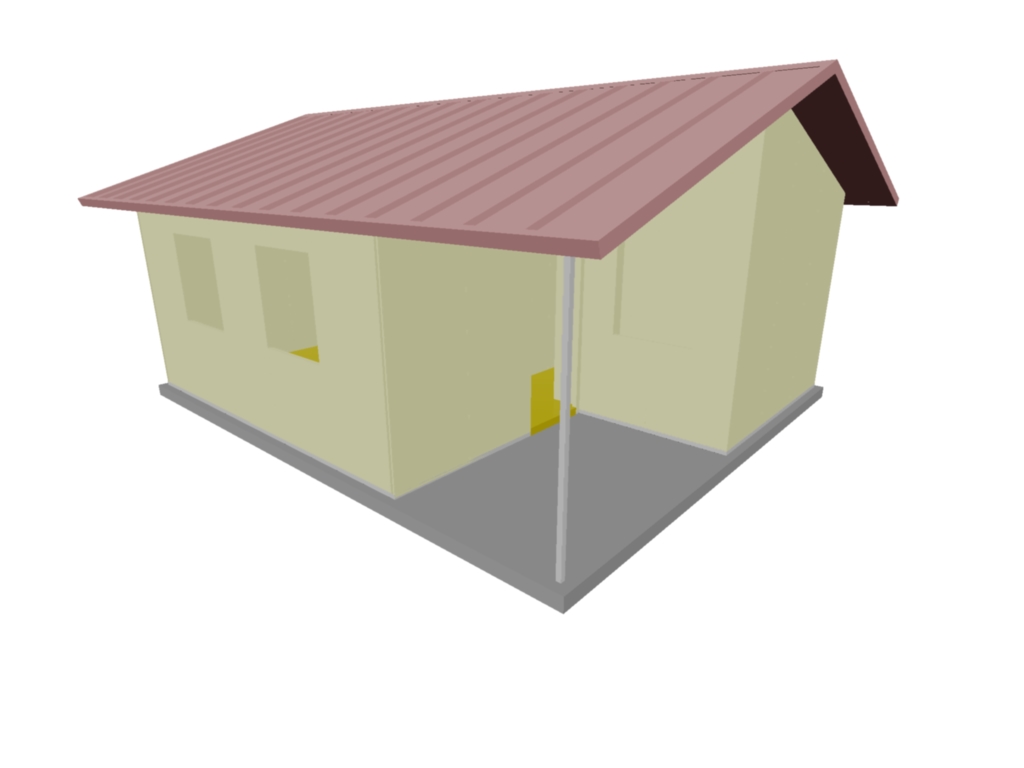 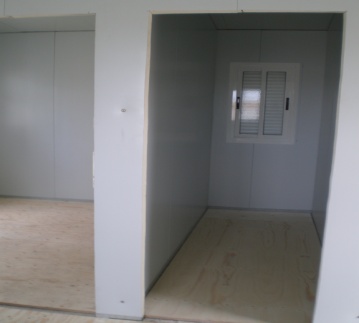 SOLERA
PERFILERIA
MUROS
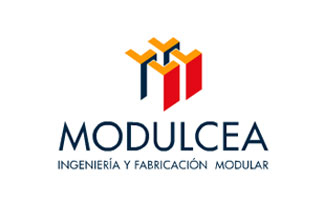 PORCHE
CUBIERTA
PAVIMENTO
CARPINTERIA
EXTERIOR
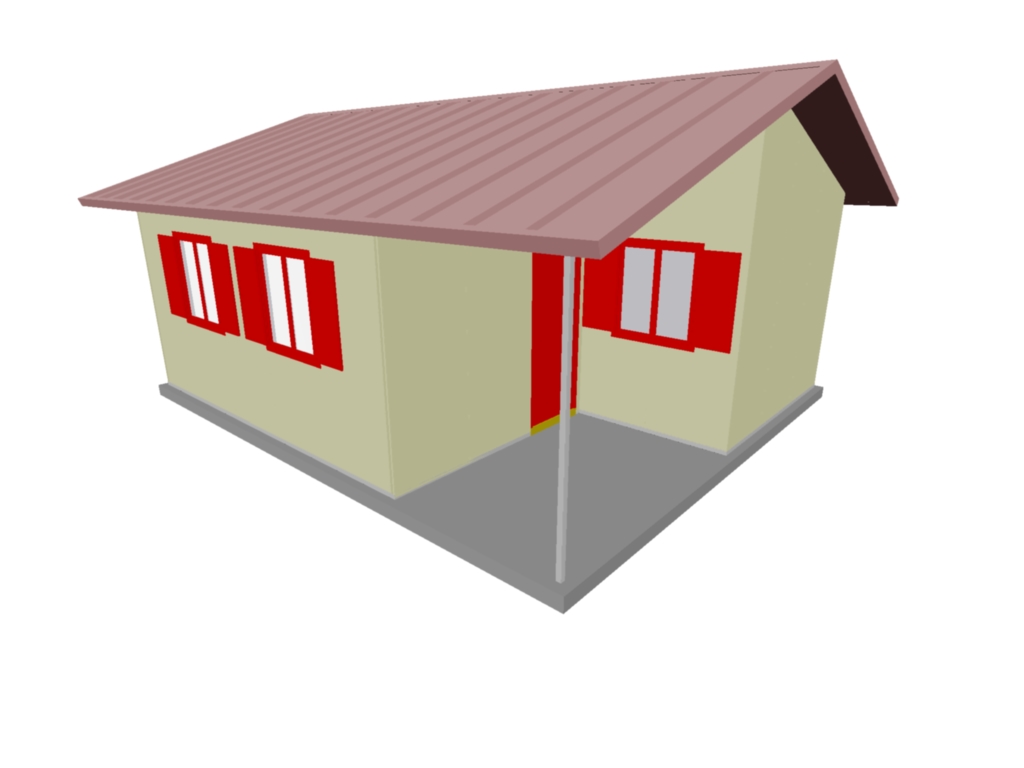 SOLERA
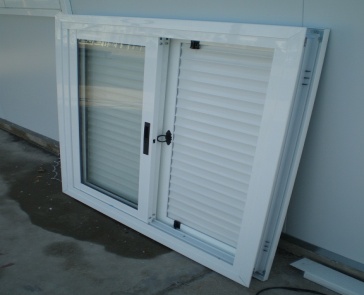 PERFILERIA
MUROS
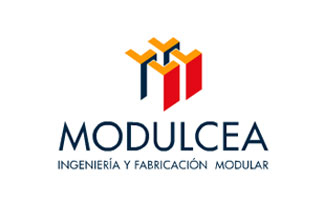 PORCHE
CUBIERTA
PAVIMENTO
CARPINTERIA
EXTERIOR
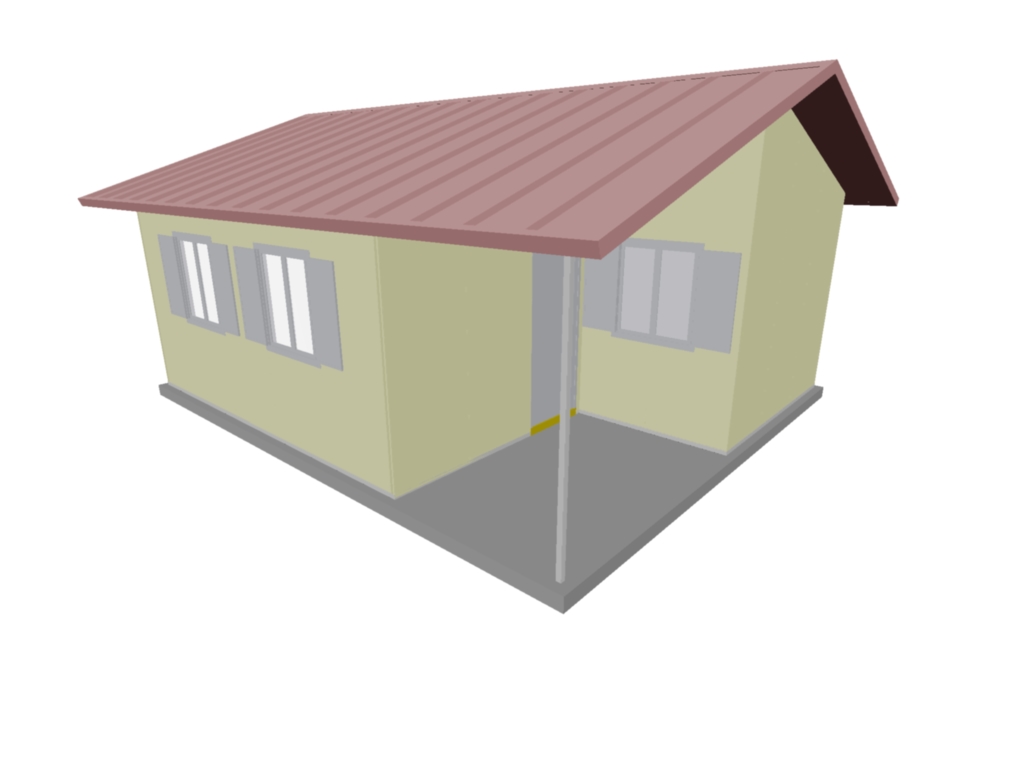 SOLERA
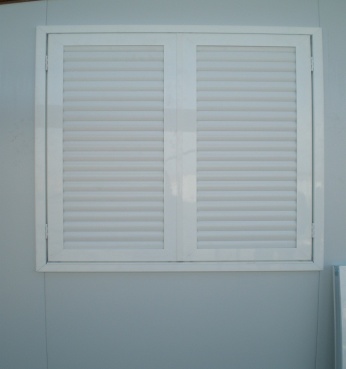 PERFILERIA
MUROS
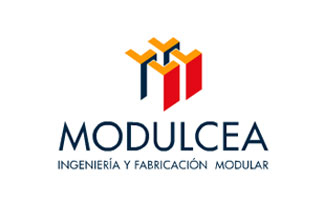 PORCHE
CUBIERTA
PAVIMENTO
CARPINTERIA
EXTERIOR
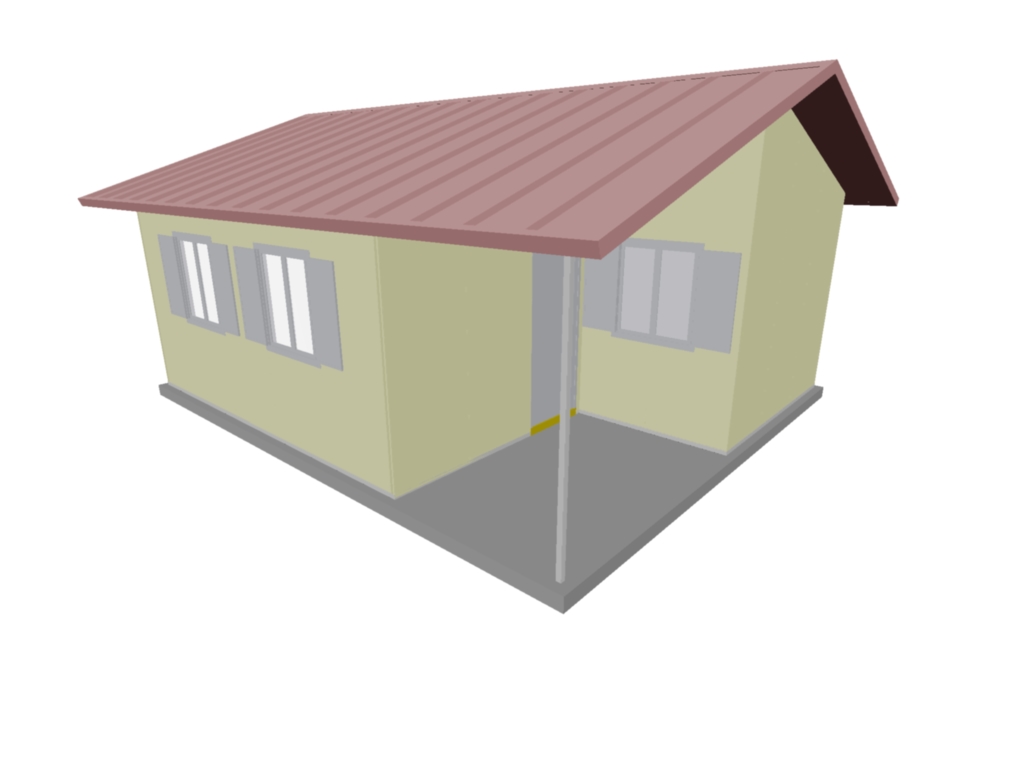 SOLERA
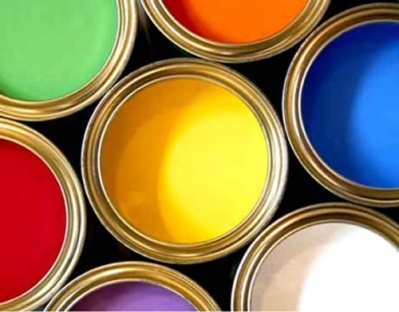 PERFILERIA
MUROS
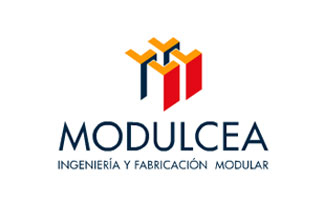 PORCHE
CUBIERTA
PAVIMENTO
CARPINTERIA
EXTERIOR
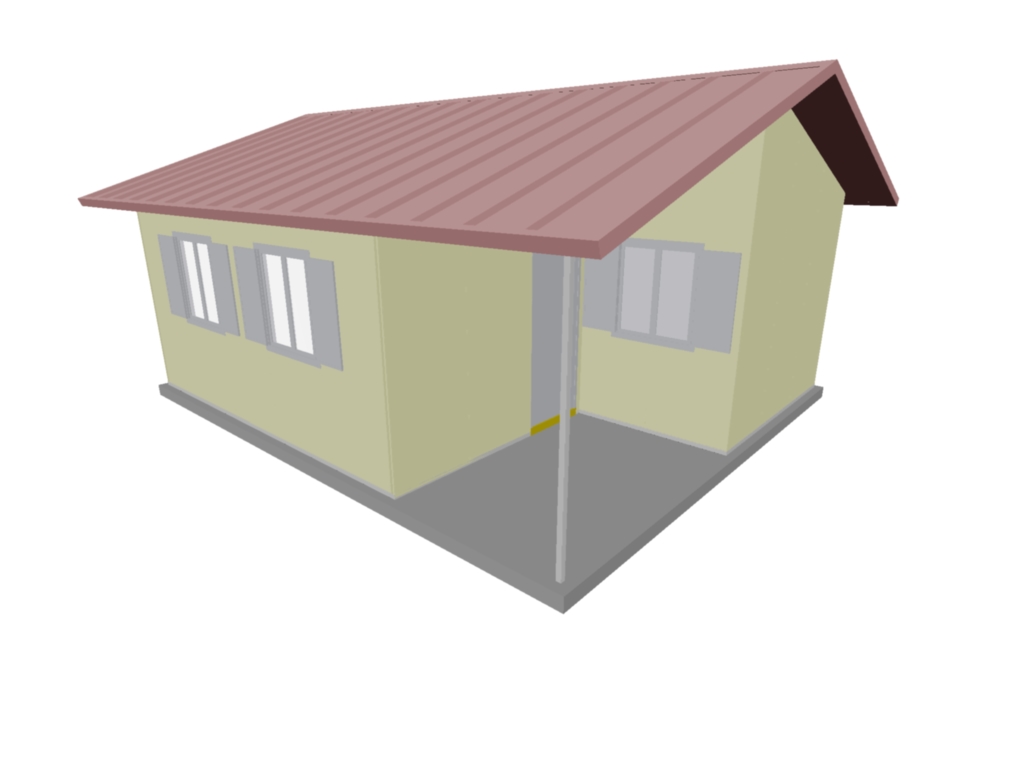 SOLERA
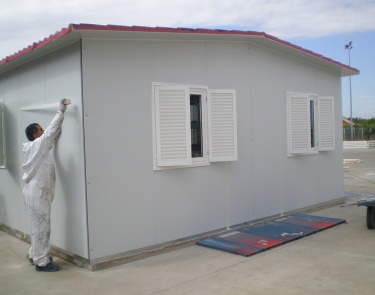 PERFILERIA
MUROS
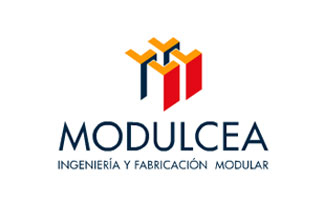 PORCHE
CUBIERTA
PAVIMENTO
CARPINTERIA
EXTERIOR
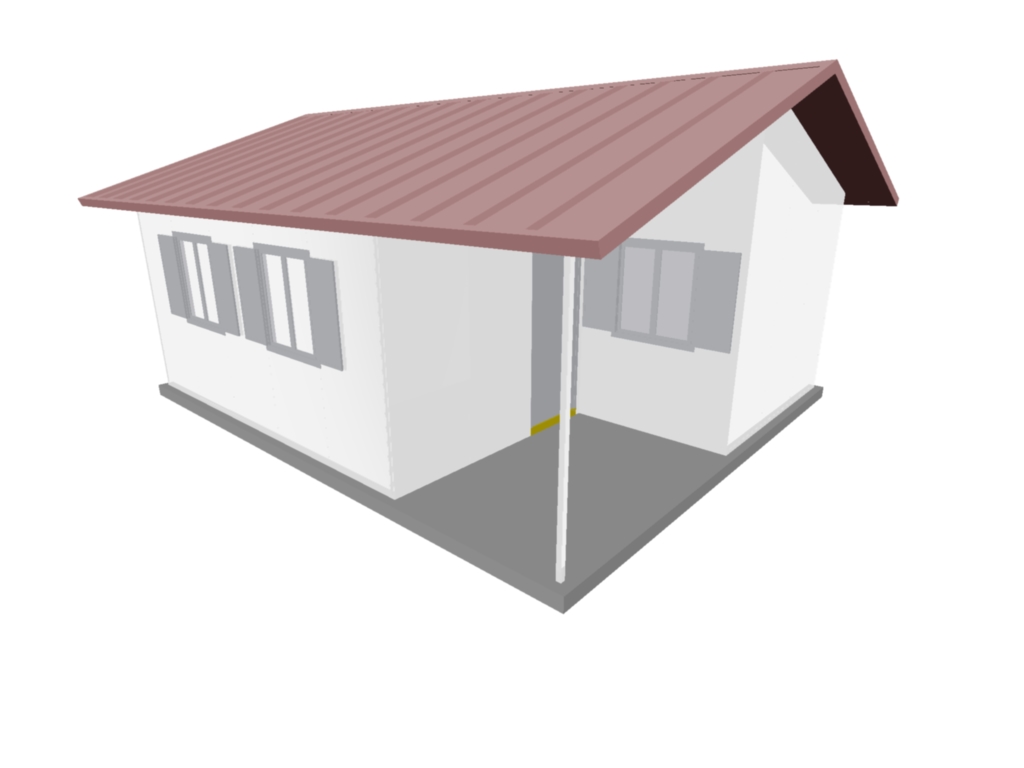 SOLERA
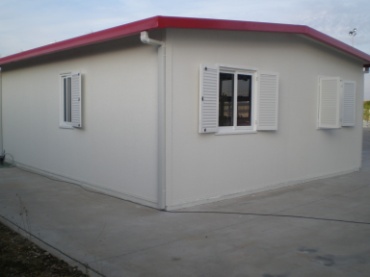 PERFILERIA
MUROS
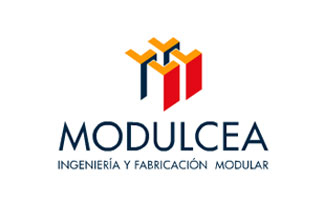 PORCHE
CUBIERTA
PAVIMENTO
CARPINTERIA
EXTERIOR
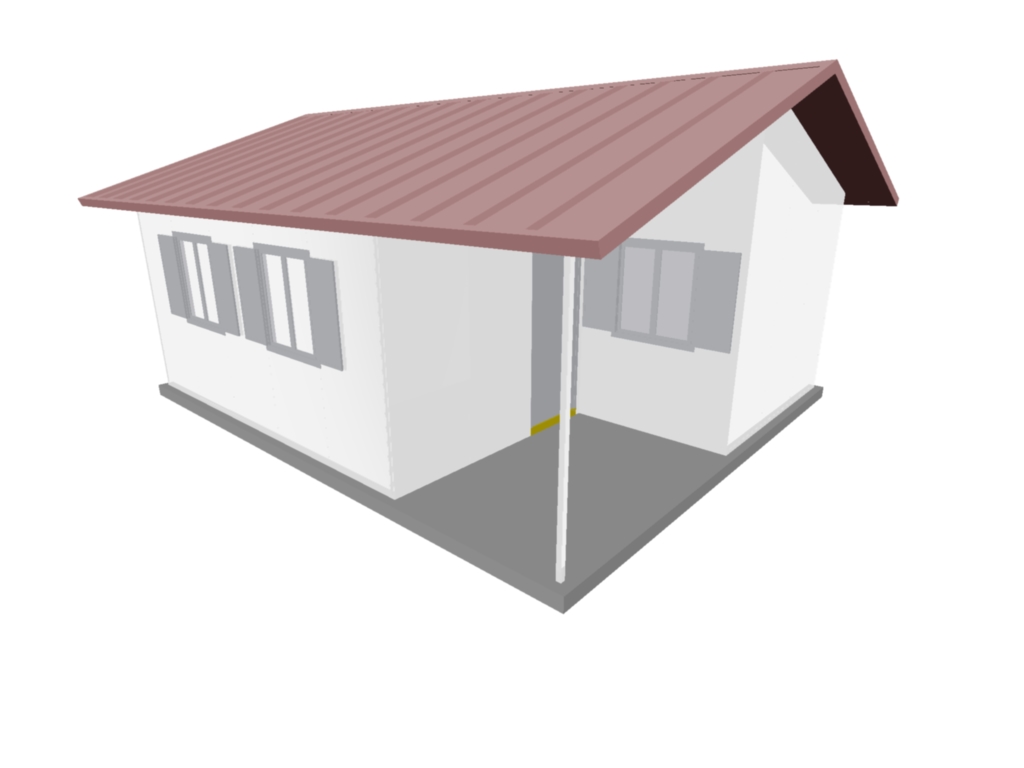 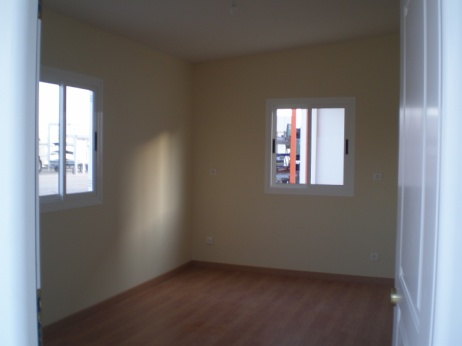 SOLERA
PERFILERIA
MUROS
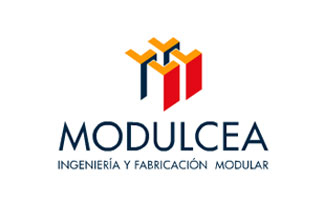 PORCHE
CUBIERTA
PAVIMENTO
CARPINTERIA
EXTERIOR
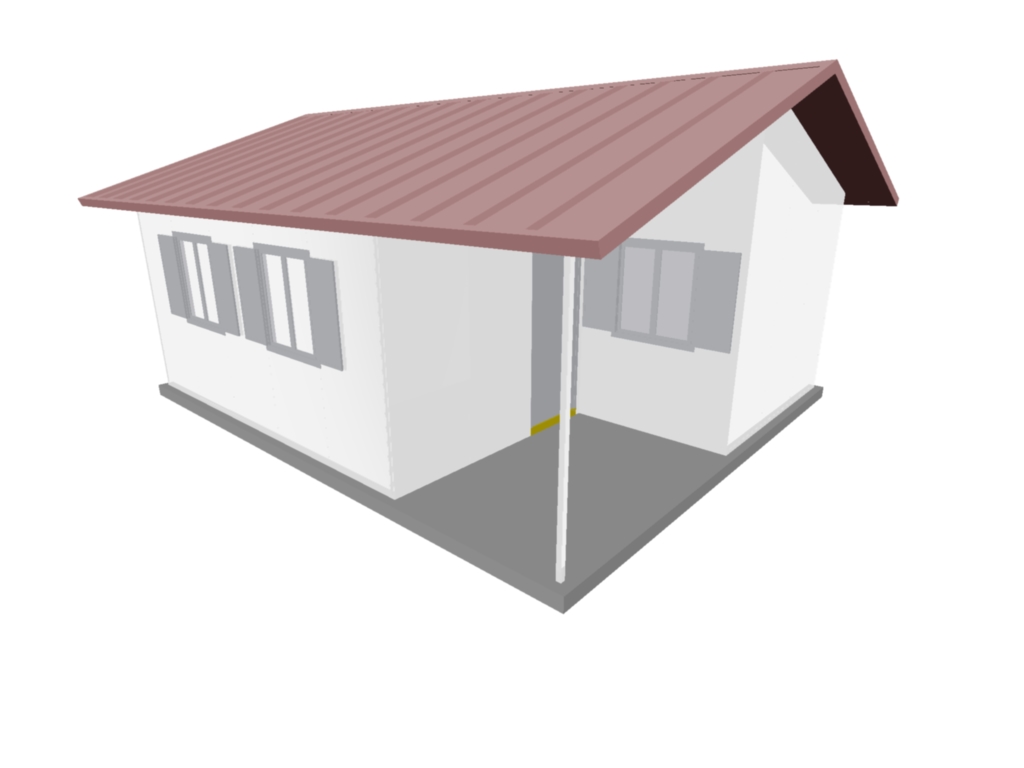 SOLERA
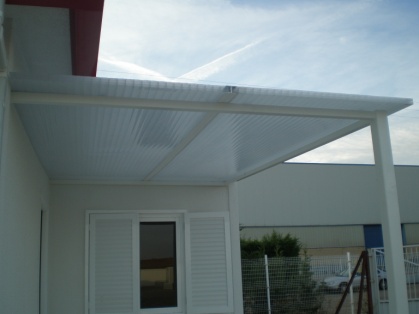 PERFILERIA
MUROS
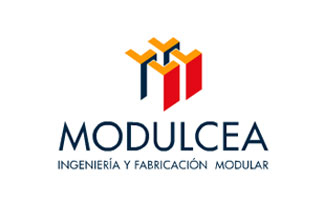 PORCHE
CUBIERTA
PAVIMENTO
CARPINTERIA
EXTERIOR
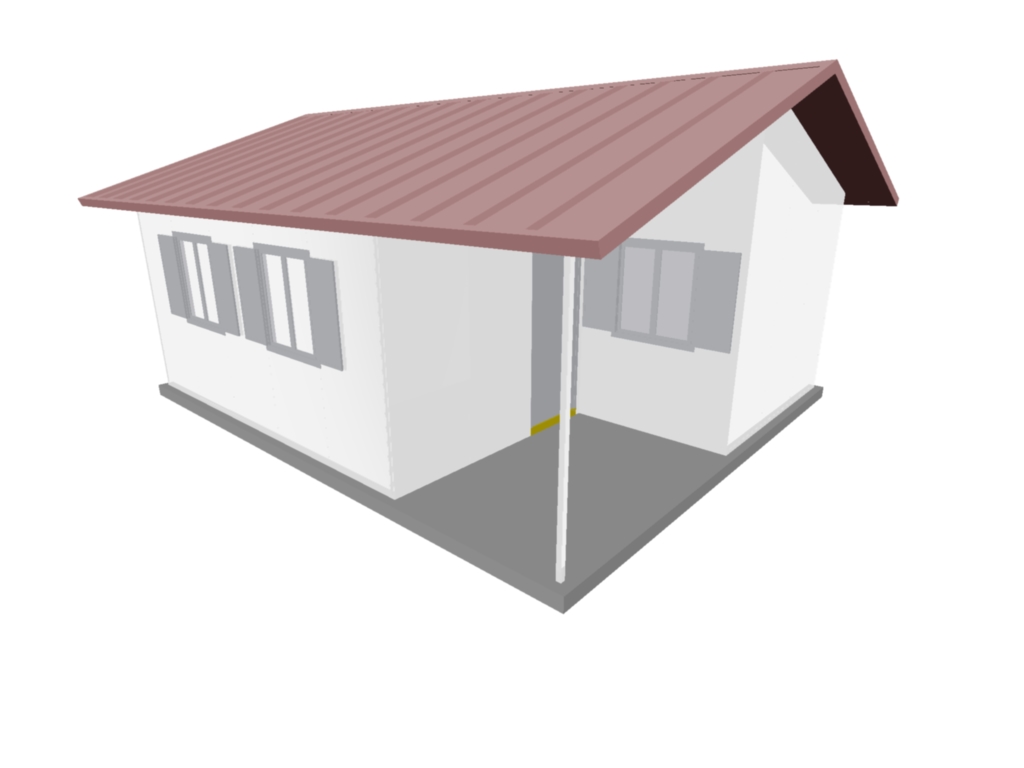 SOLERA
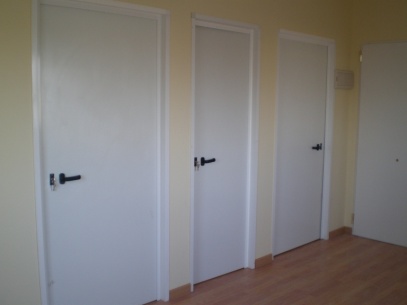 PERFILERIA
MUROS
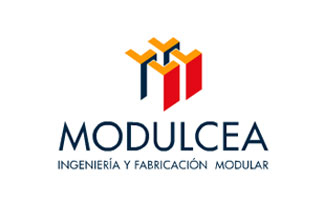 PORCHE
CUBIERTA
PAVIMENTO
CARPINTERIA
EXTERIOR
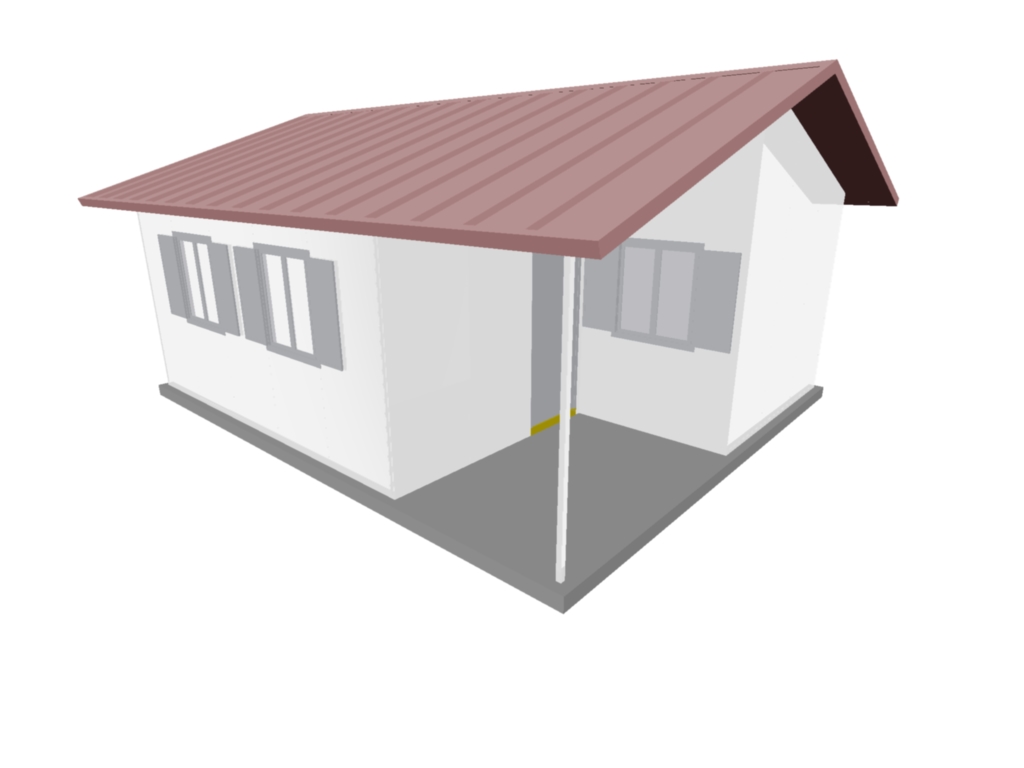 SOLERA
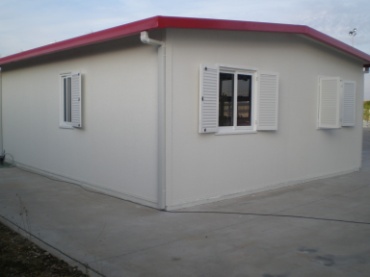 PERFILERIA
MUROS
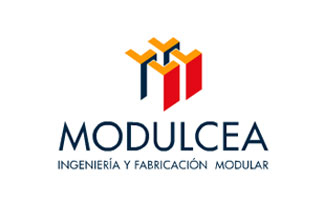 PORCHE
CUBIERTA
PAVIMENTO
CARPINTERIA
EXTERIOR